Weiber • SarstedtStrukturgleichungsmodellierung
Foliensammlung
Strukturgleichungsmodellierung3. Auflage - 2021
Abbildung 1.1: Hempel-Oppenheim-SchemaS. 6
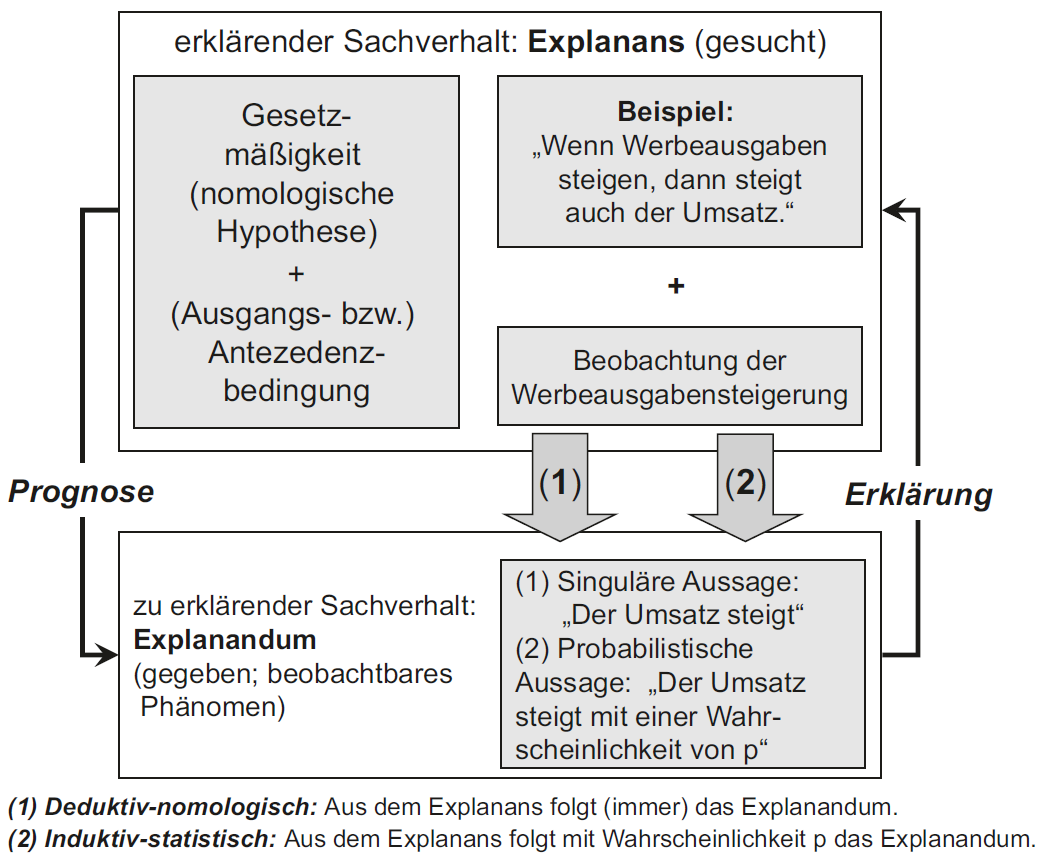 Tabelle 2.1: Interpretation der Höhe von KorrelationenS. 15
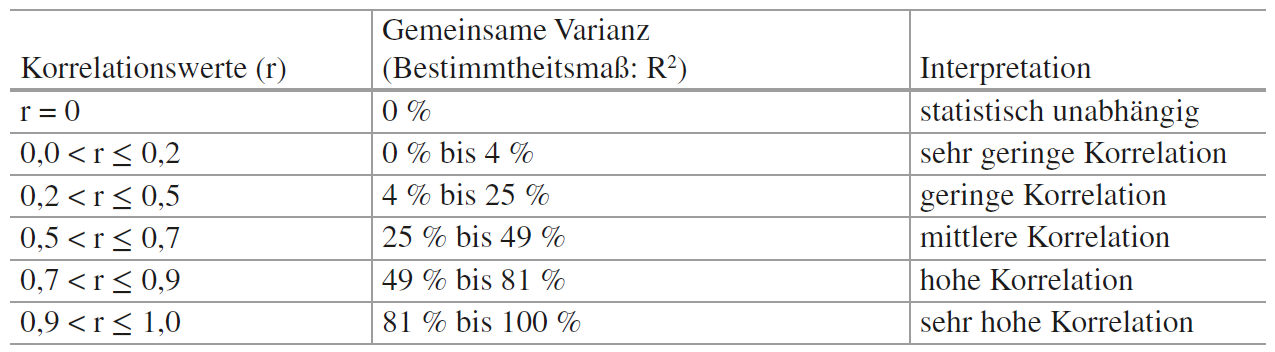 Abbildung 2.1: Kausale Interpretationsmöglichkeiten einer Korrelation (Beispiele)S. 18
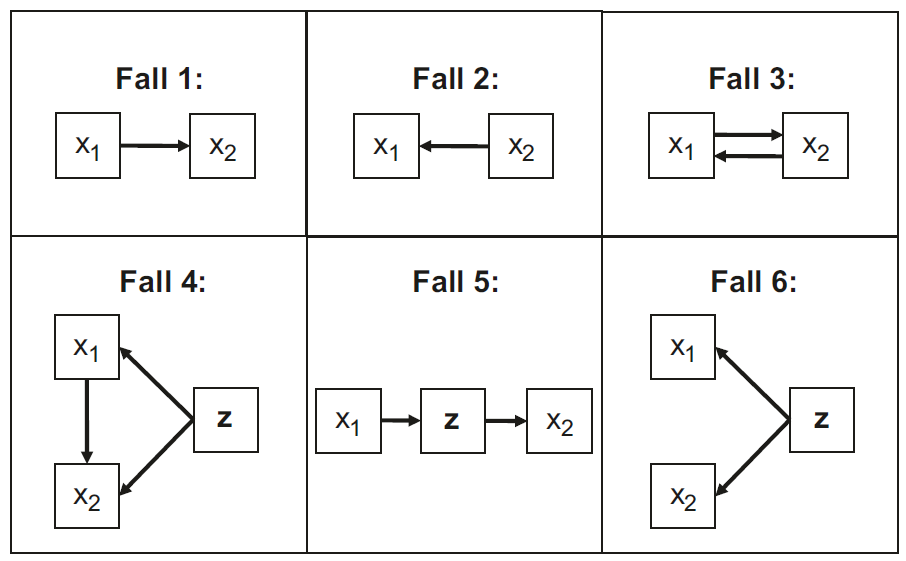 Abbildung 3.1: Steckbrief zur StrukturgleichungsanalyseS. 22
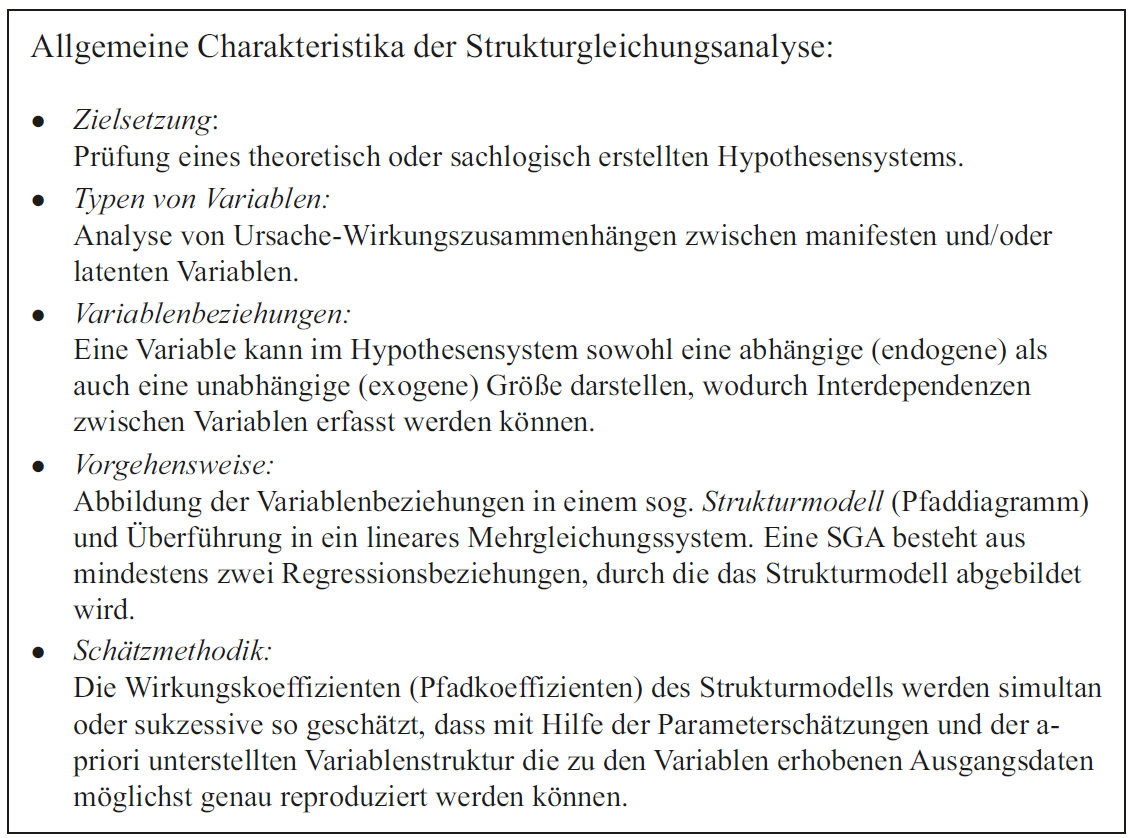 Abbildung 3.2: Methoden der StrukturgleichungsanalyseS. 26
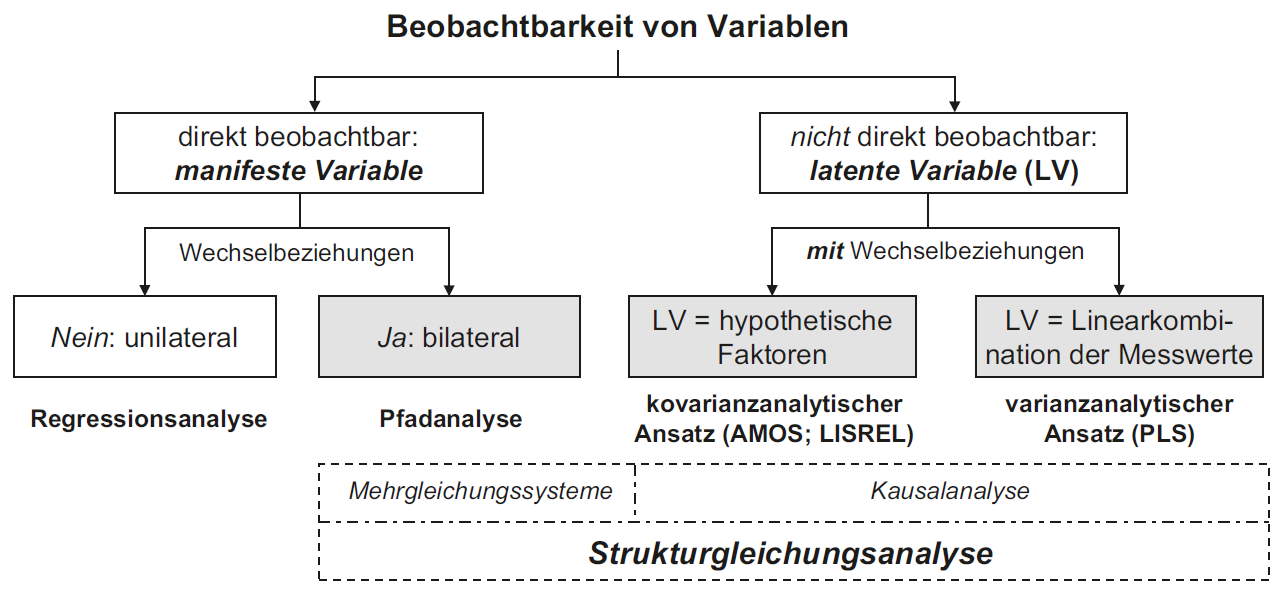 Abbildung 3.3: Pfaddiagramm für Beispiel 2S. 28
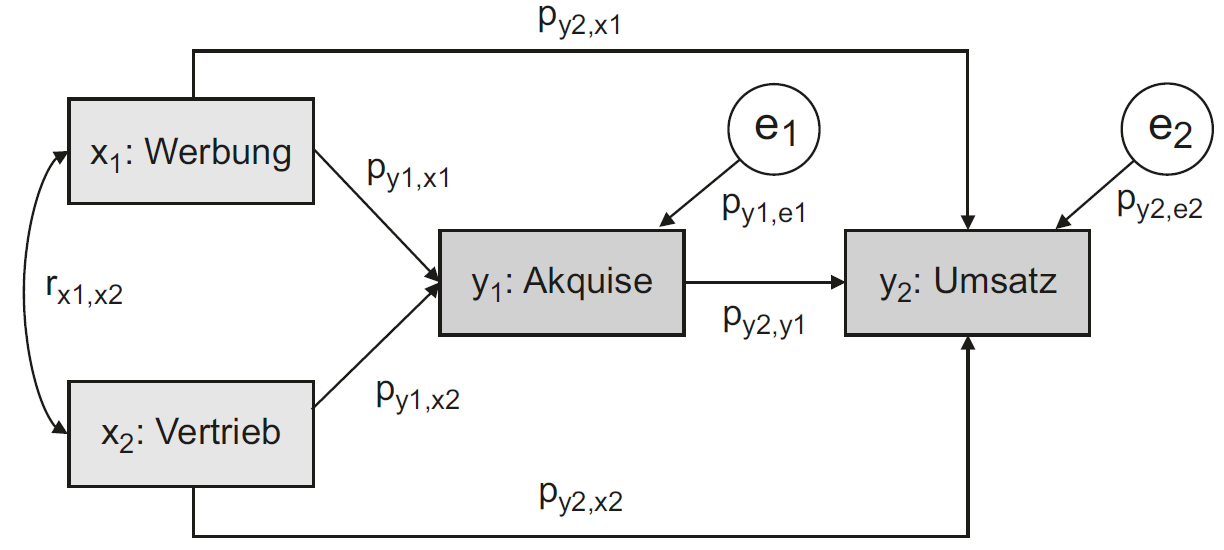 Abbildung 3.4: Empirische Korrelationsmatrix für Beispiel 2S. 29
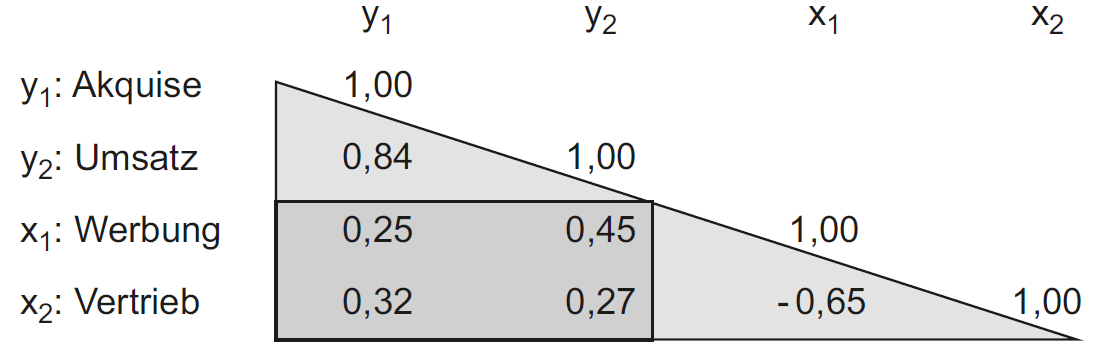 Abbildung 3.5: Berechnung der Pfadkoeffizienten in Beispiel 2 mittels RegressionsanalyseS. 30
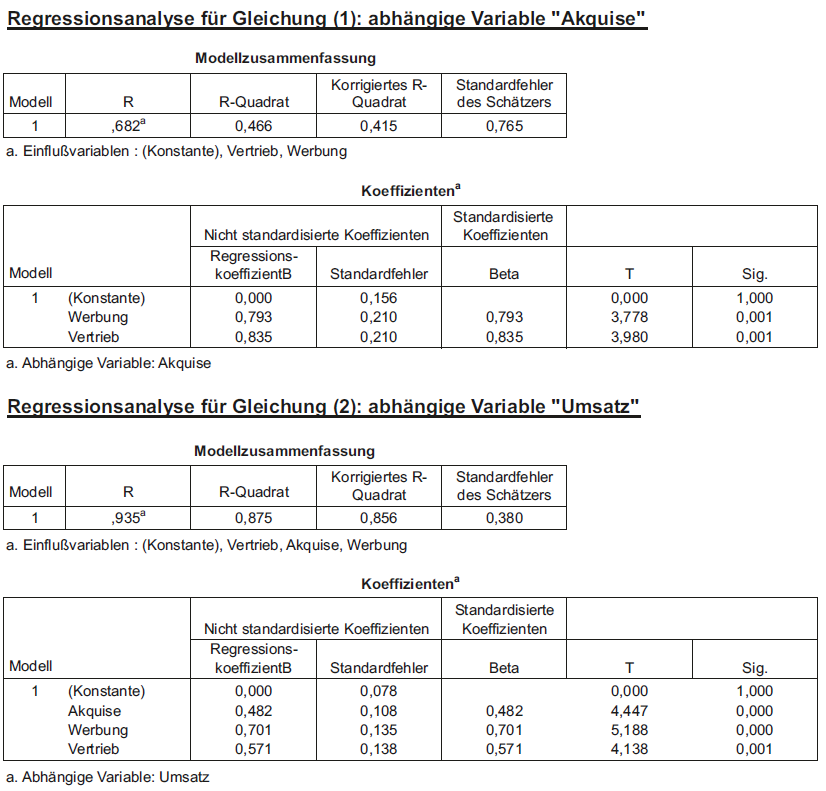 Abbildung 3.6: Schätzergebnisse für die Pfadkoeffizienten im Beispiel 2S. 31
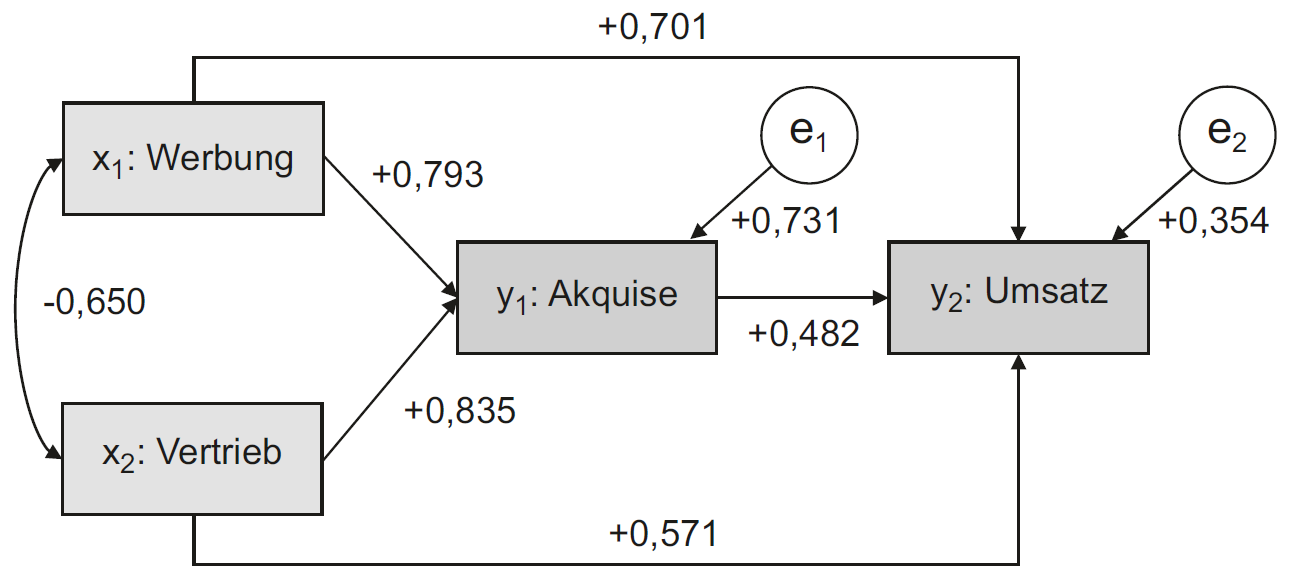 Abbildung 3.7: Vollständige Zerlegung einer KorrelationS. 32
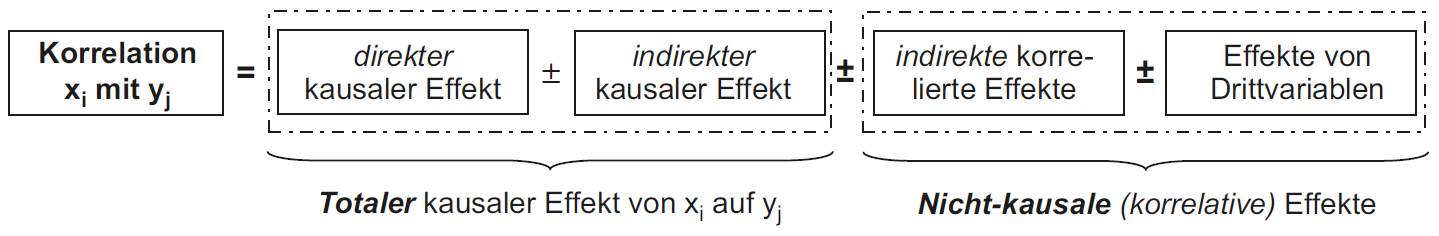 Abbildung 3.8: Kausale und korrelative Effekte in Beispiel 2S. 34
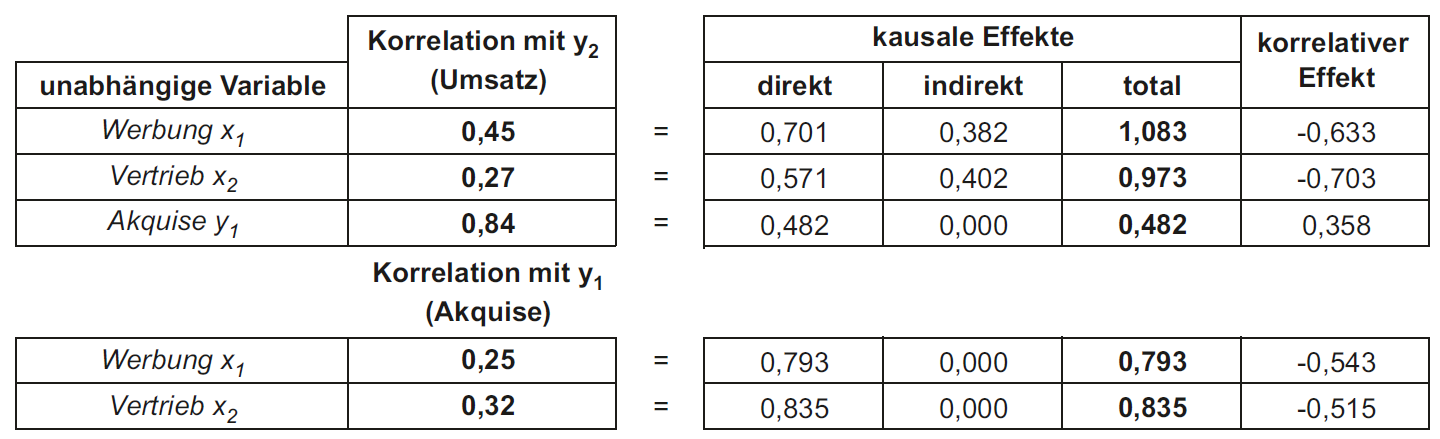 Abbildung 3.9: Typen von StrukturgleichungsmodellenS. 34
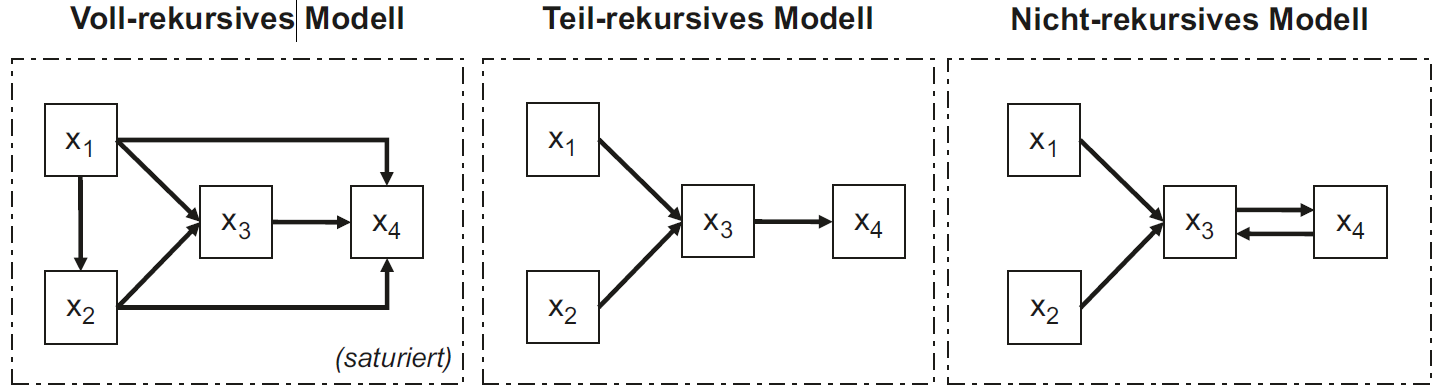 Abbildung 3.10: Steckbrief zur PfadanalyseS. 36
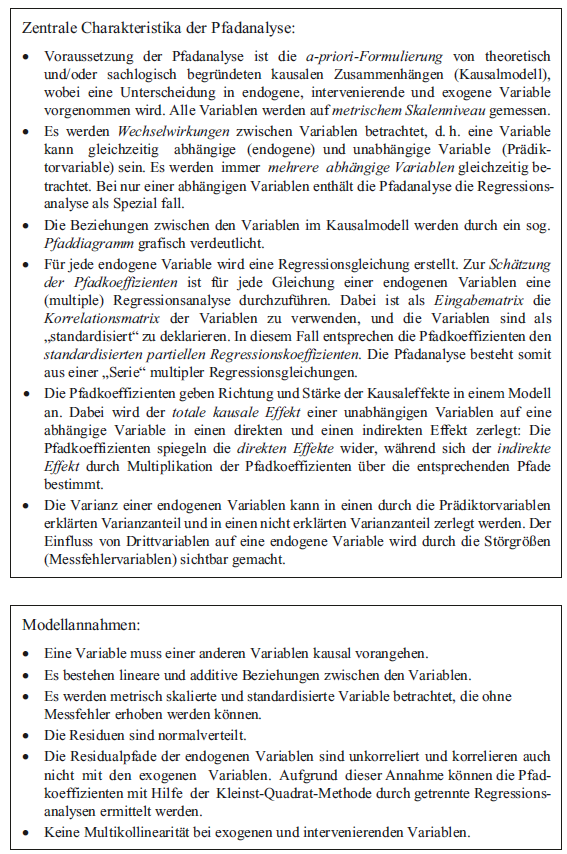 Abbildung 3.11: Ablaufschritte der StrukturgleichungsanalyseS. 38
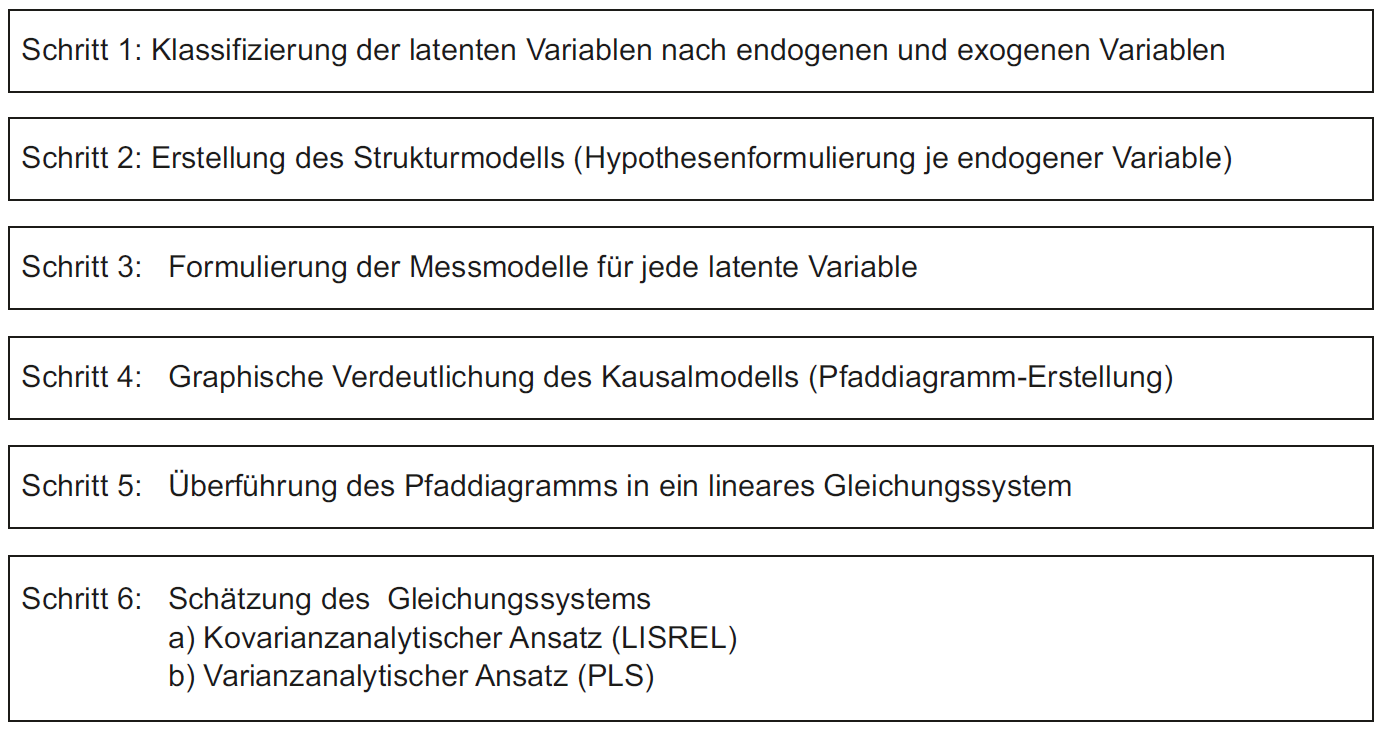 Tabelle 3.1: Variablen-Notation in einem allgemeinen SGMS. 39
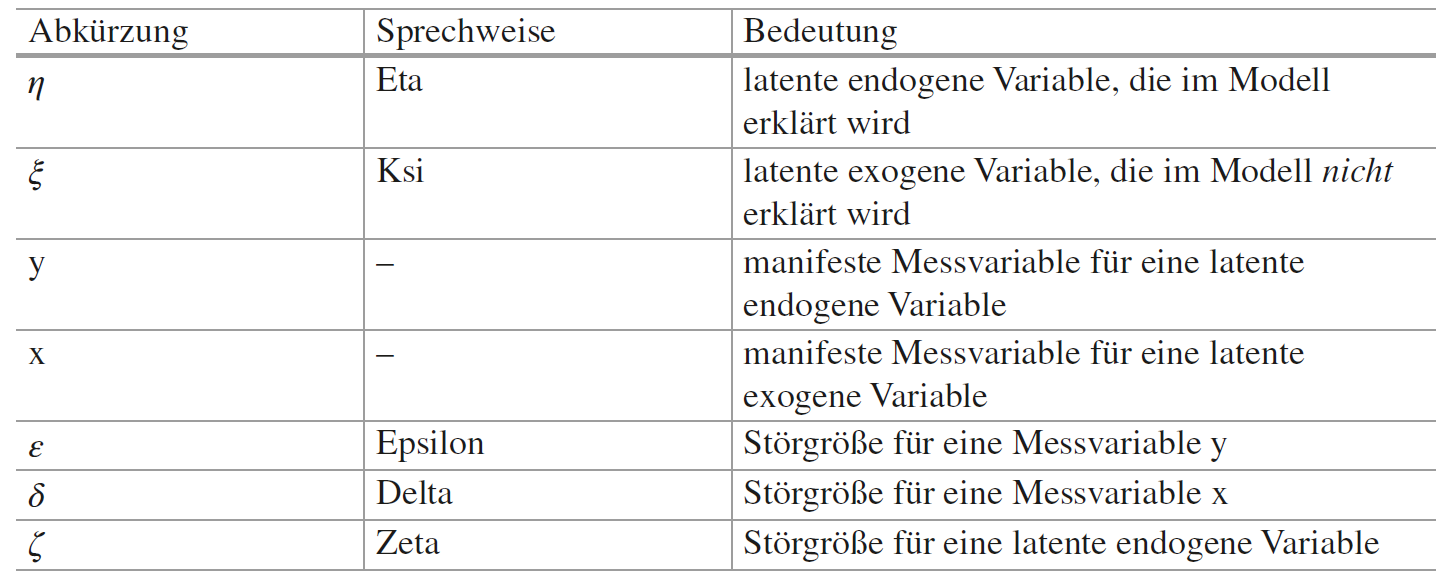 Abbildung 3.12: Strukturmodell im Beispiel 3S. 40
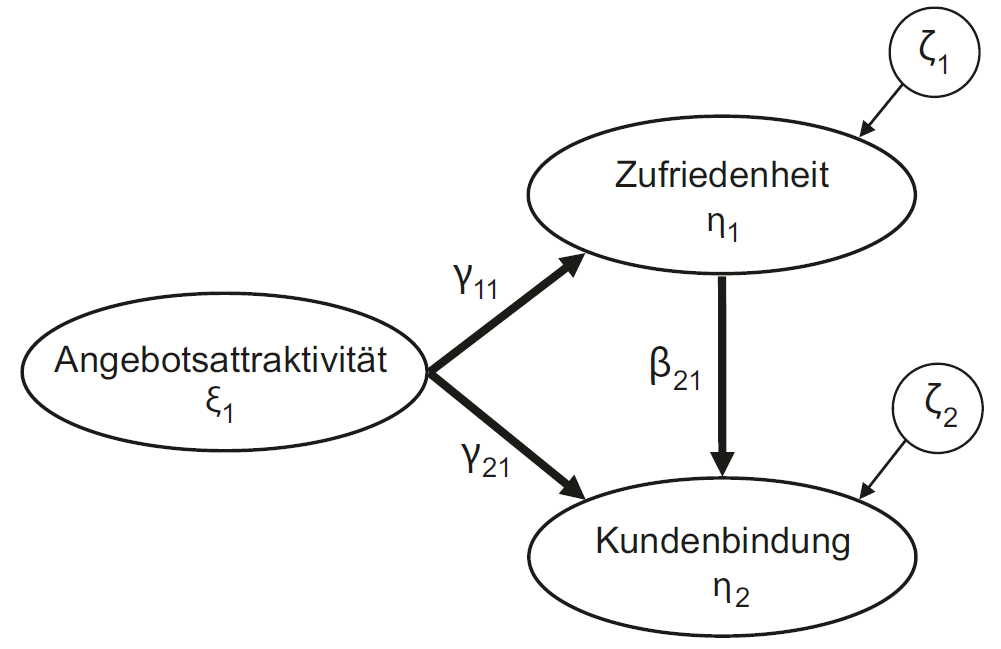 Abbildung 3.13: Reflektive versus formative MessmodelleS. 42
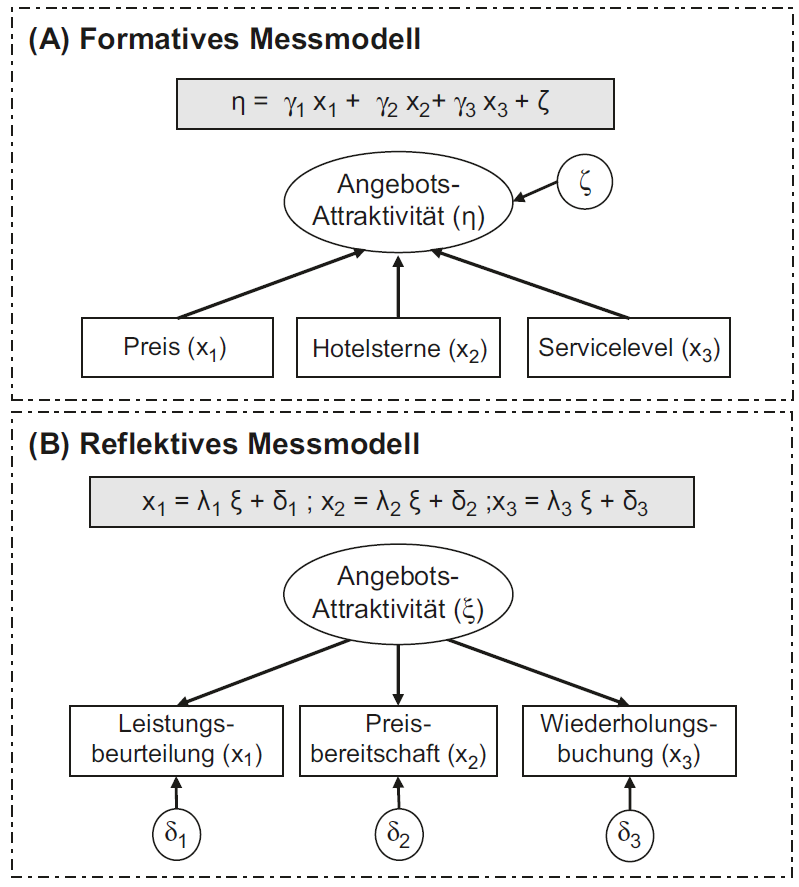 Tabelle 3.2: Entscheidungskriterien zur Identifikation formativer und reflektiver Indikatorvariablen. (In Anlehnung an: Jarvis et al. 2003, S. 203)S. 44
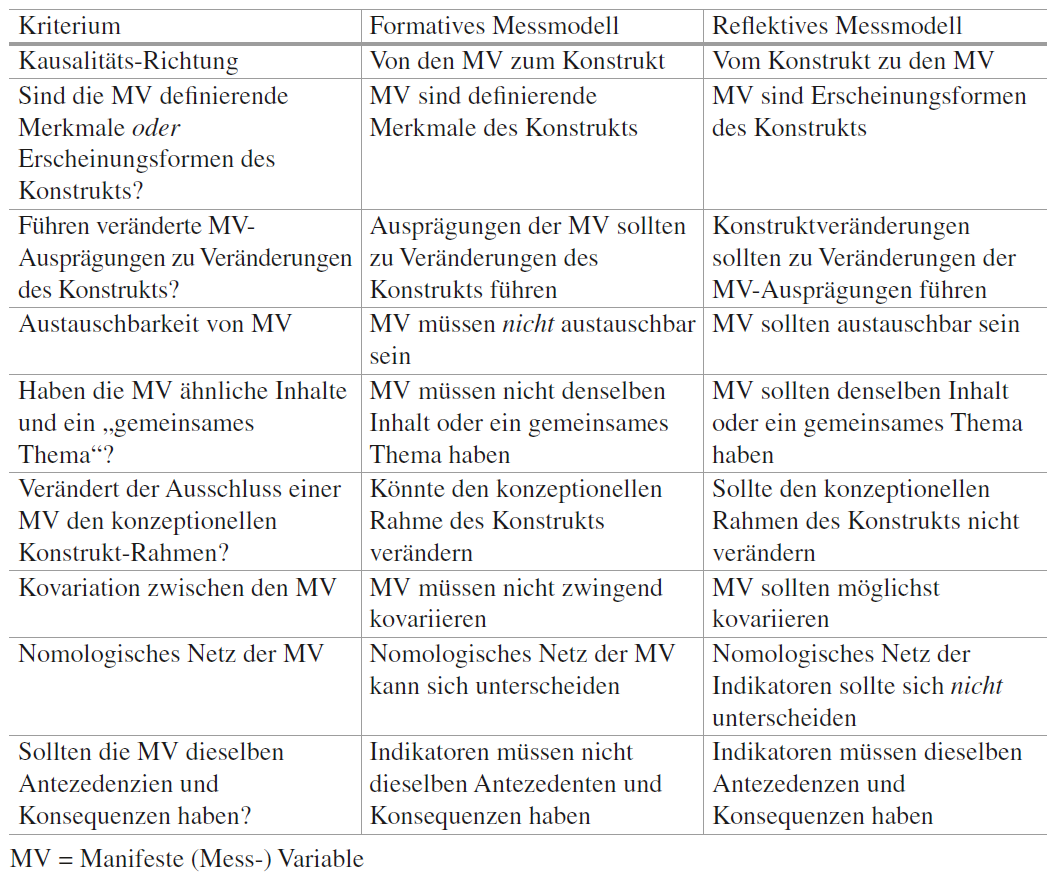 Abbildung 3.14: Reflektive Messmodelle der latenten Variablen in Beispiel 3S. 45
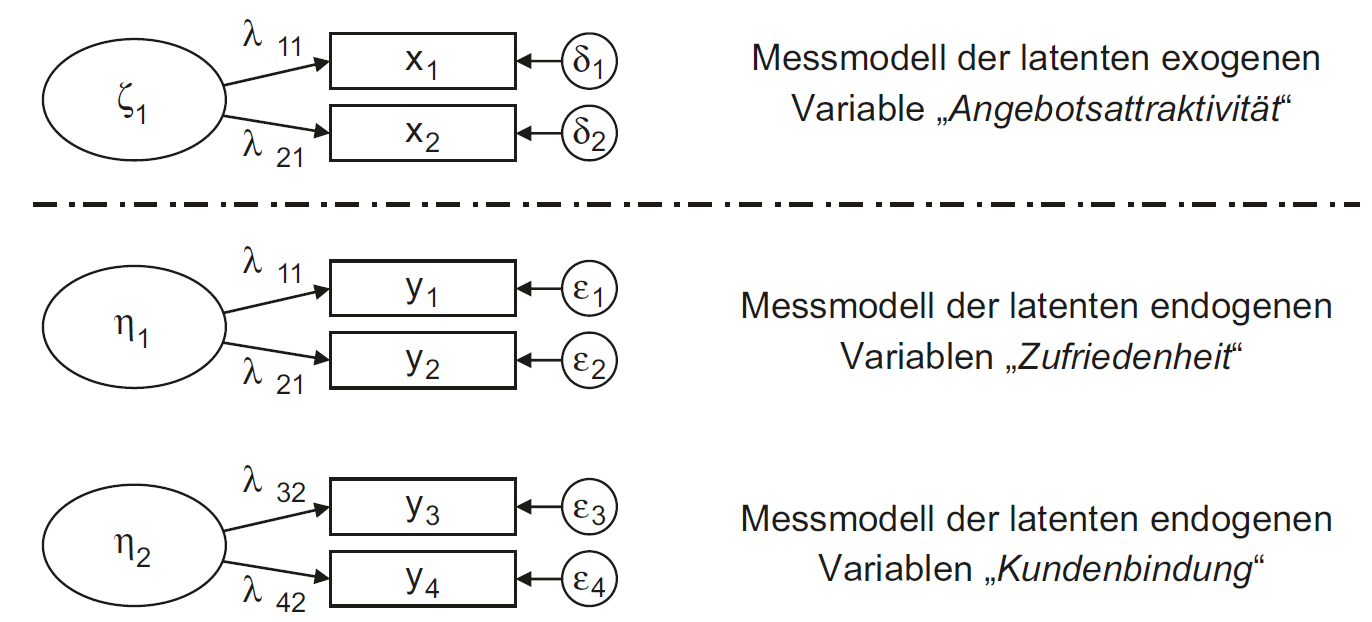 Abbildung 3.15: Pfaddiagramm des vollständigen SGM für Beispiel 3S. 46
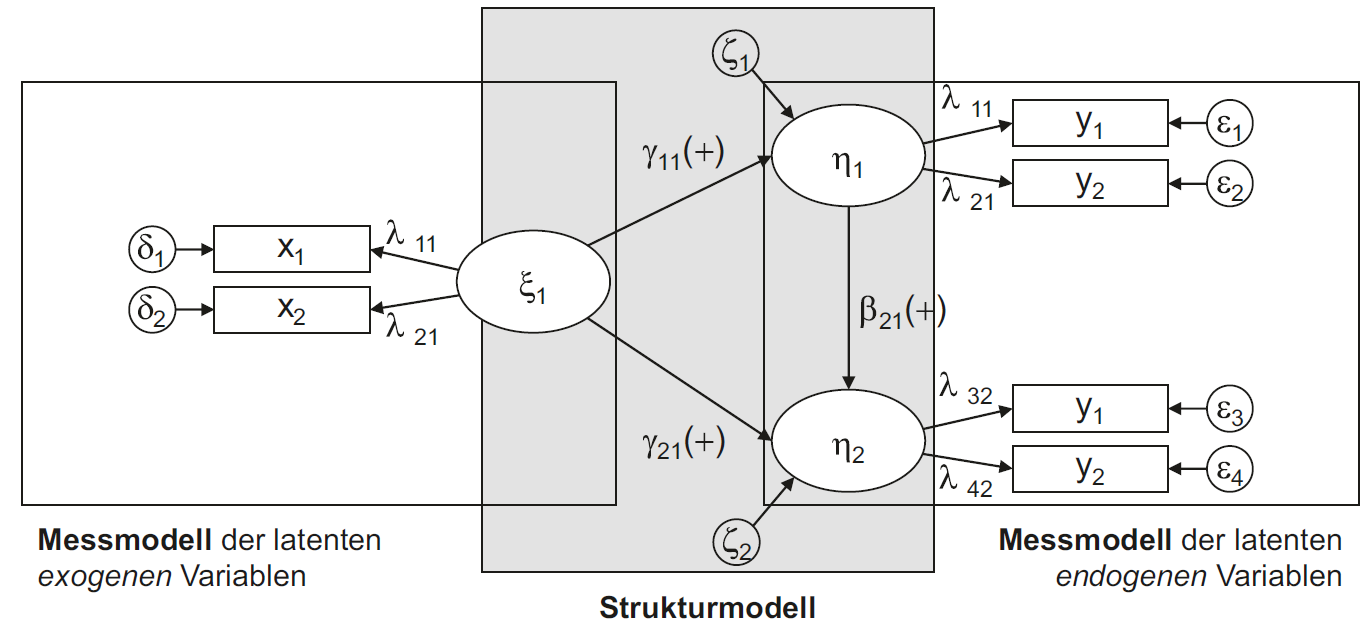 Abbildung 3.16: Allgemeine Konstruktionsregeln zur Erstellung eines PfaddiagrammsS. 47
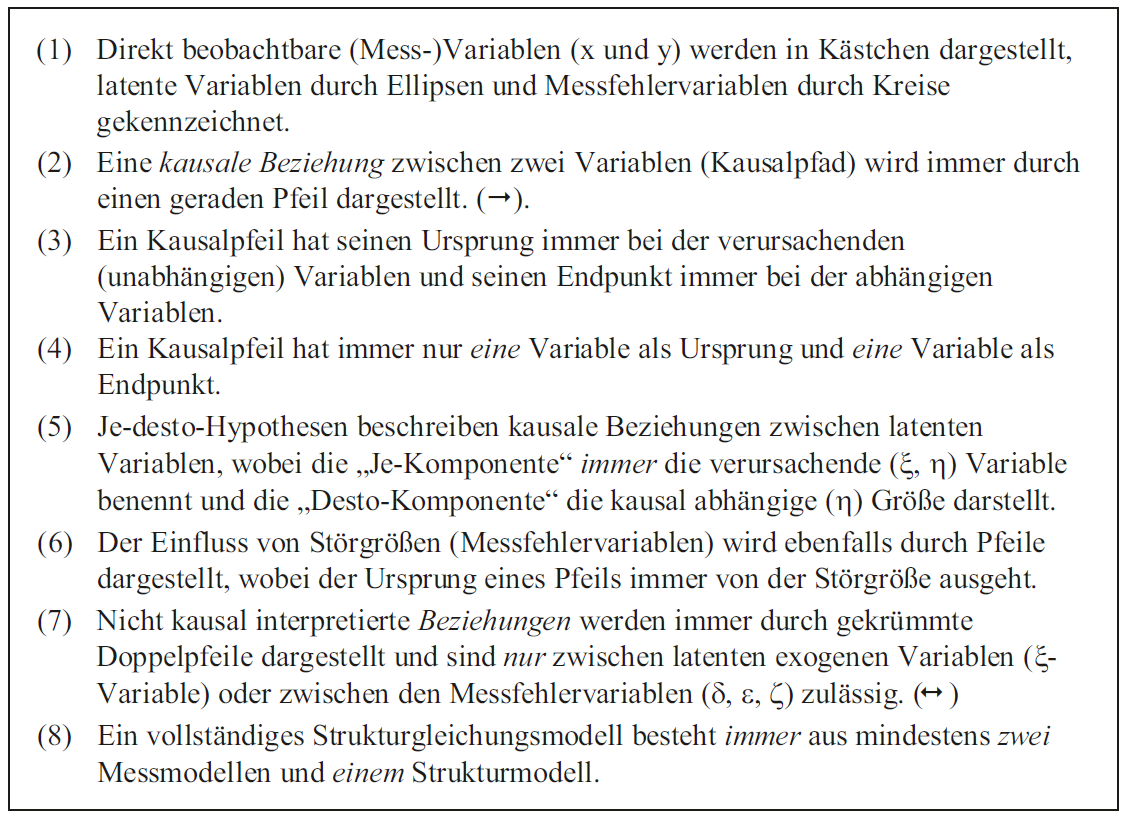 Abbildung 3.17: Regeln zur mathematischen Abbildung des Pfaddiagramms in einem linearen GleichungssystemS. 48
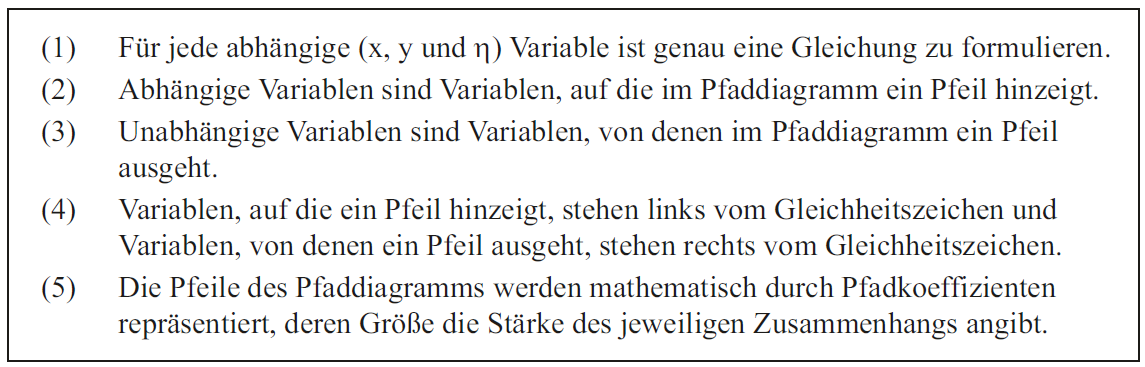 Abbildung 3.18: Regeln zur Darstellung eines Strukturgleichungssystems in MatrizenschreibweiseS. 49
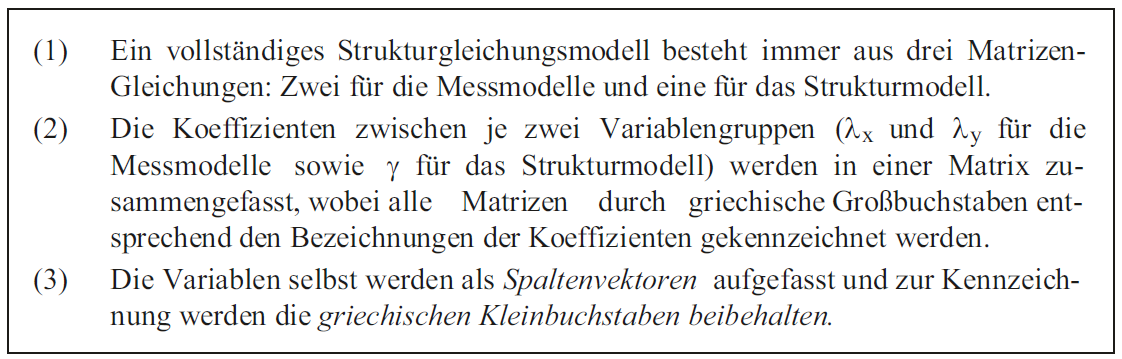 Tabelle 3.3: Parametermatrizen eines vollständigen StrukturgleichungssystemsS. 52
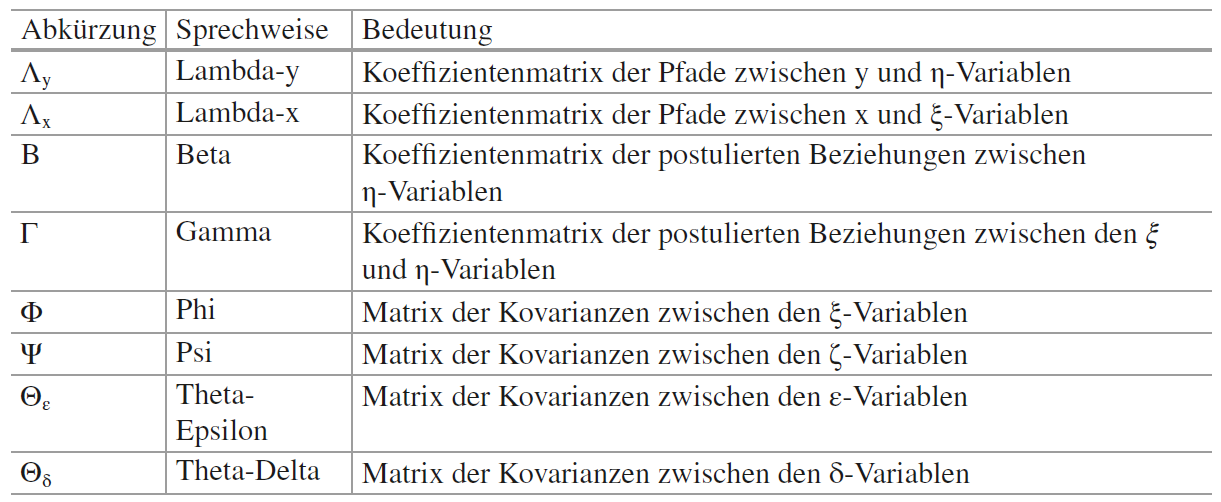 Abbildung 3.19: Allgemeiner Aufbau der KorrelationsmatrixS. 58
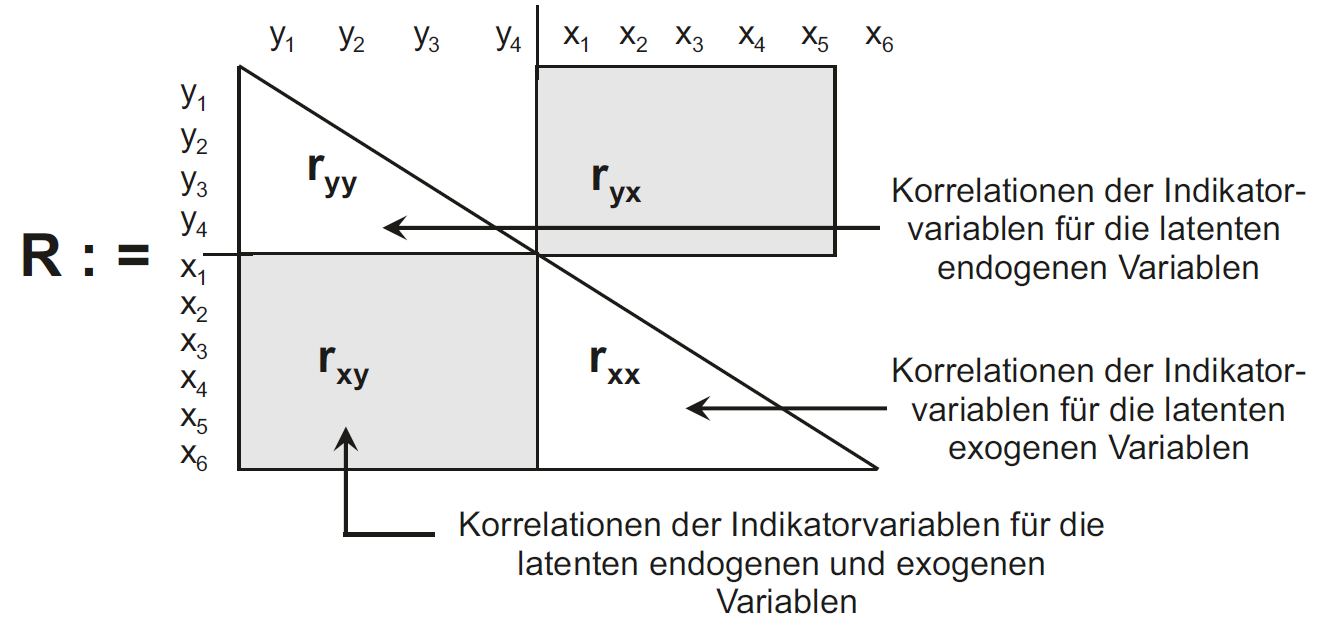 Abbildung 3.20: Varianzzerlegung im faktoranalytischen ModellS. 63
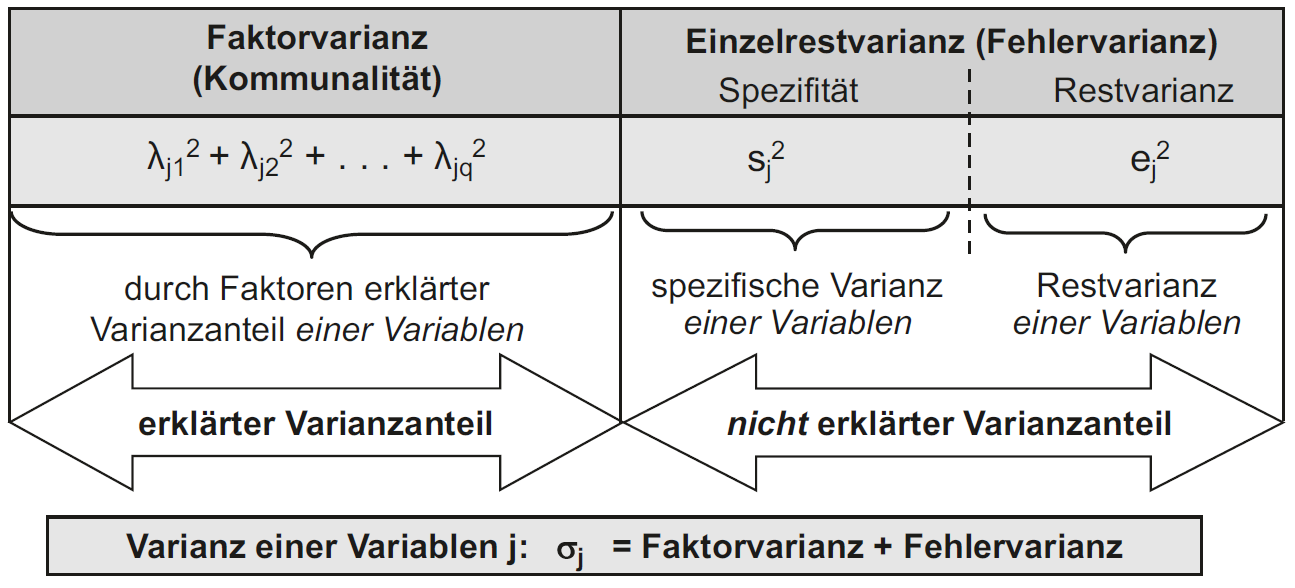 Tabelle 3.4: Diskrepanzfunktionen iterativer Schätzalgorithmen in AMOSS. 66
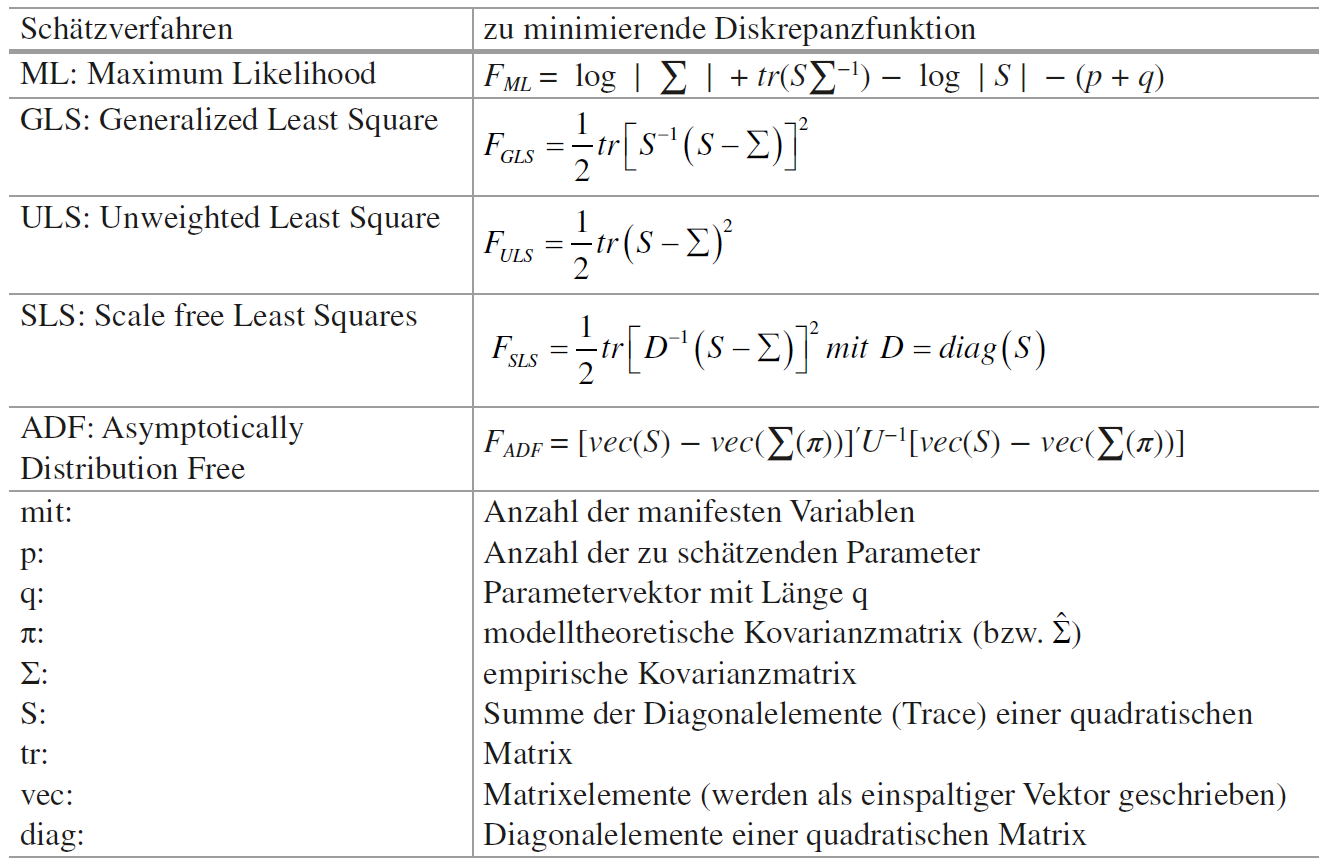 Tabelle 3.5: Anforderungen und Eigenschaften iterativer SchätzverfahrenS. 67
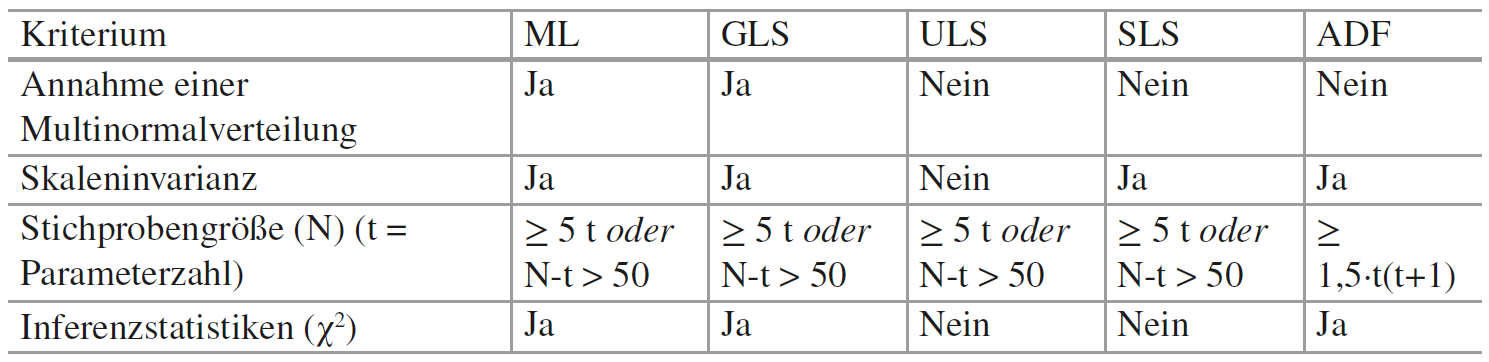 Abbildung 3.21: Steckbrief zur KovarianzstrukturanalyseS. 68
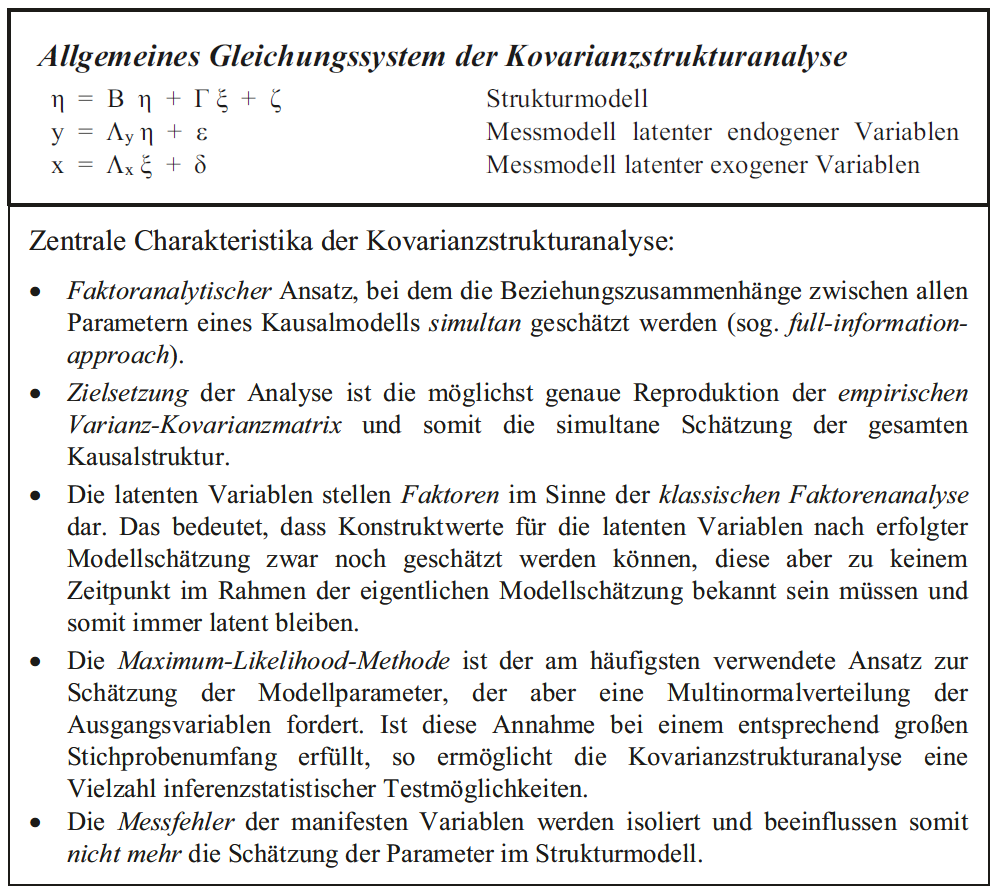 Abbildung 3.22: Stufen des PLS-SchätzalgorithmusS. 71
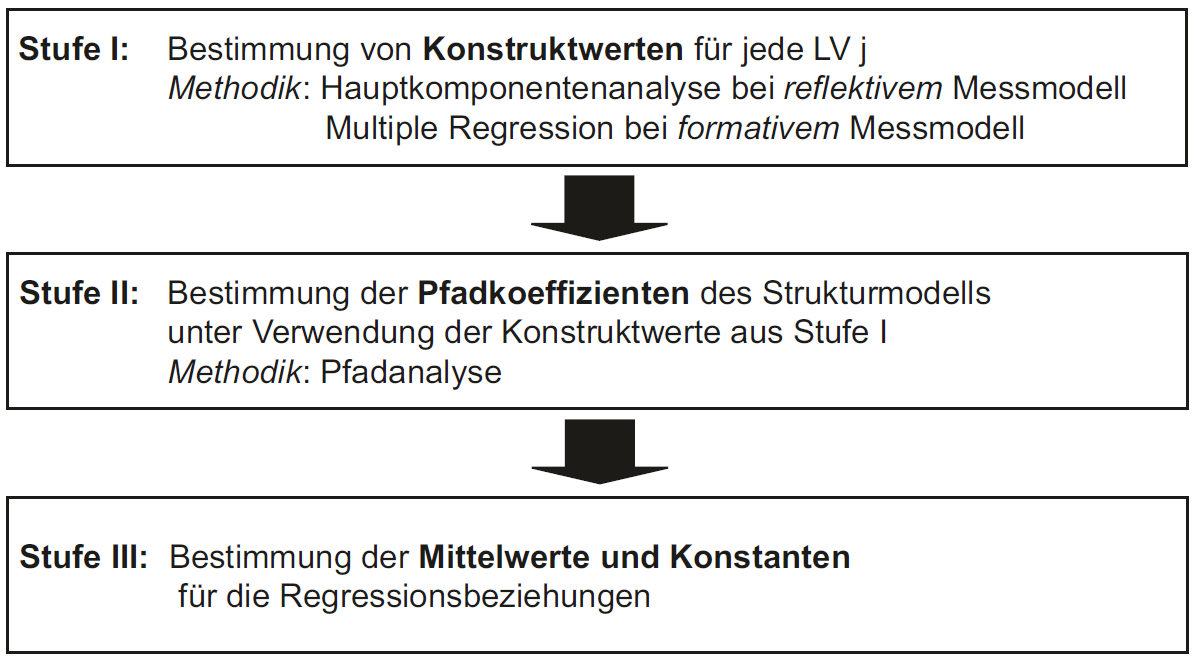 Abbildung 3.23: Iterative Schätzung der Konstruktwerte auf Stufe IS. 72
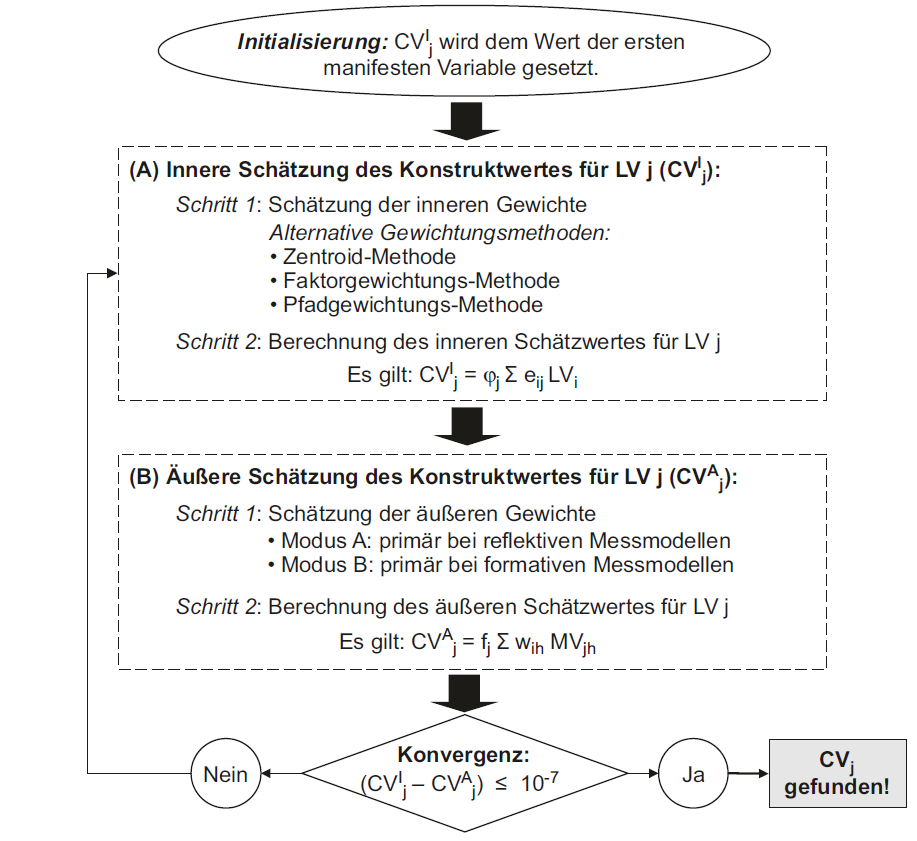 Abbildung 3.24: Steckbrief des varianzanalytischen AnsatzesS. 78
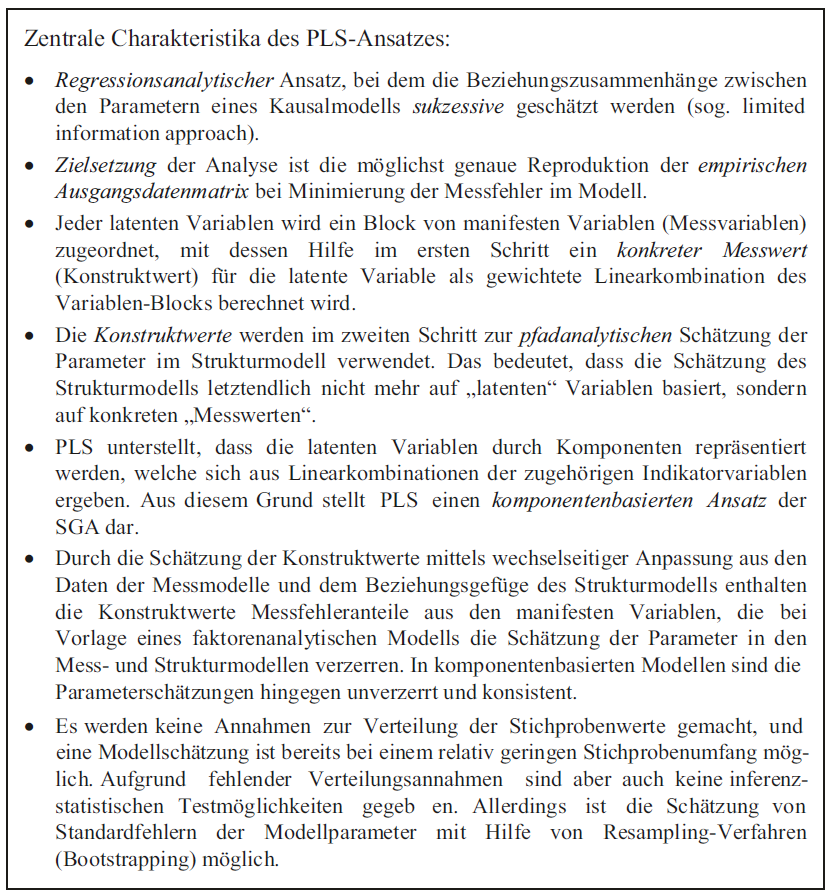 Tabelle 3.6: Zentrale Unterschiede zwischen dem kovarianzanalytischen und dem varianzanalytischen Ansatz der KausalanalyseS. 79
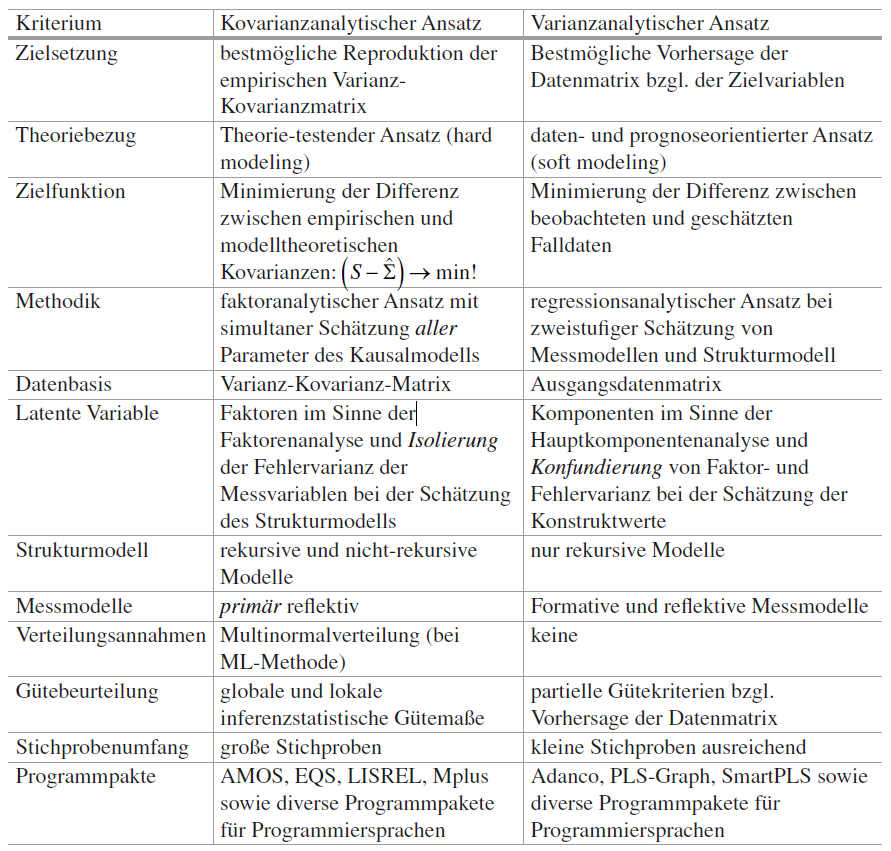 Abbildung 4.1: Allgemeiner Prozess der StrukturgleichungsmodellierungS. 94
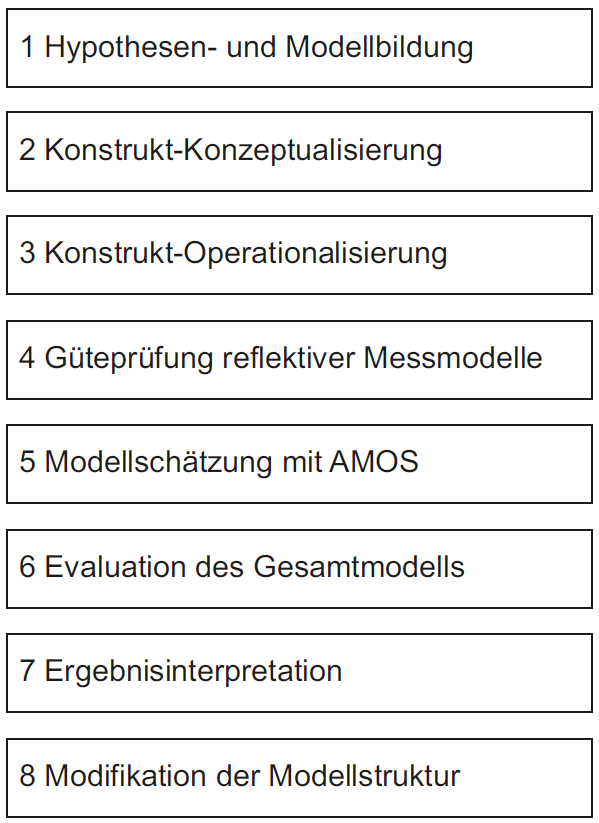 Abbildung 4.2: System der Kausalhypothesen im FallbeispielS. 99
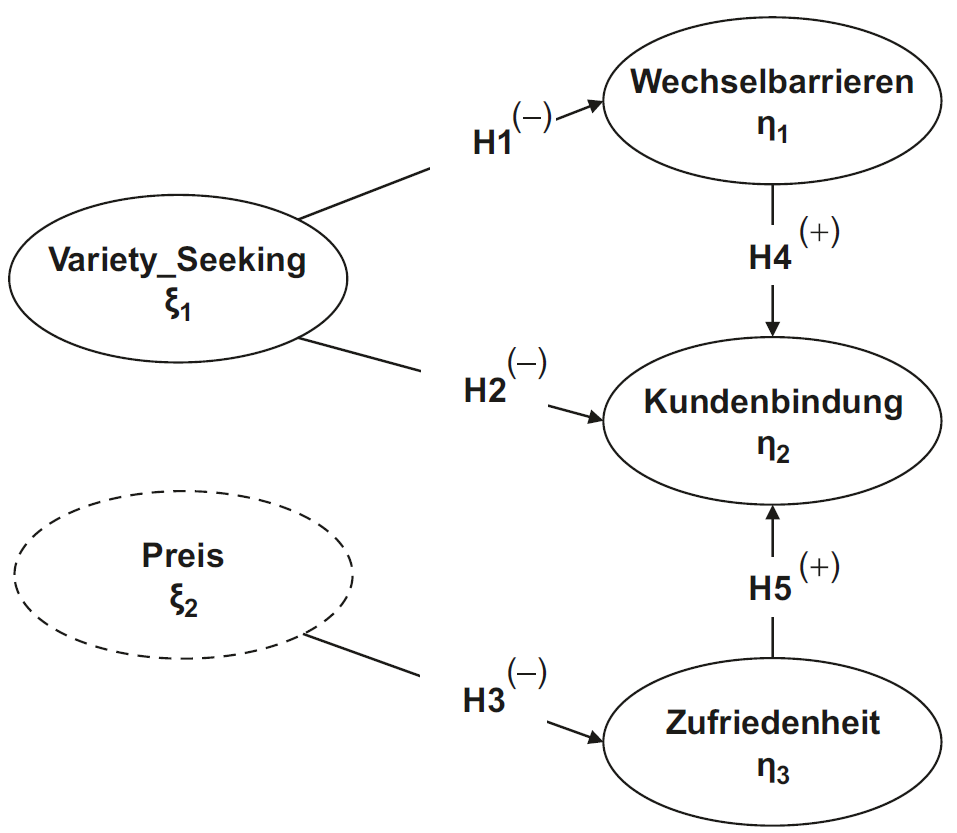 Tabelle 4.1: Indikatoren zum FallbeispielS. 100
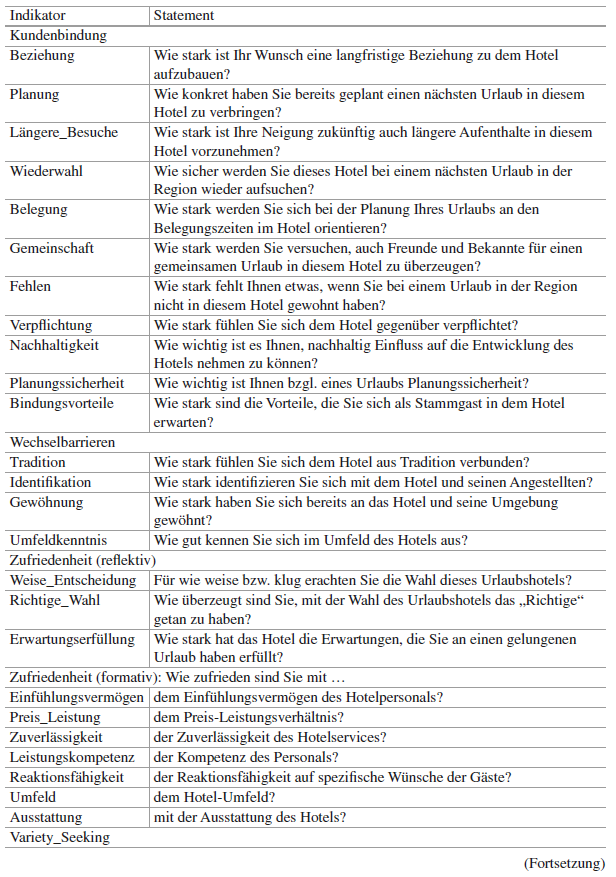 Tabelle 4.1: (Fortsetzung)S. 101
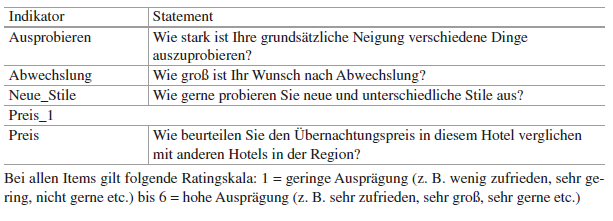 Abbildung 5.1: Reflektive und formative Konstrukt-KonzeptualisierungenS. 108
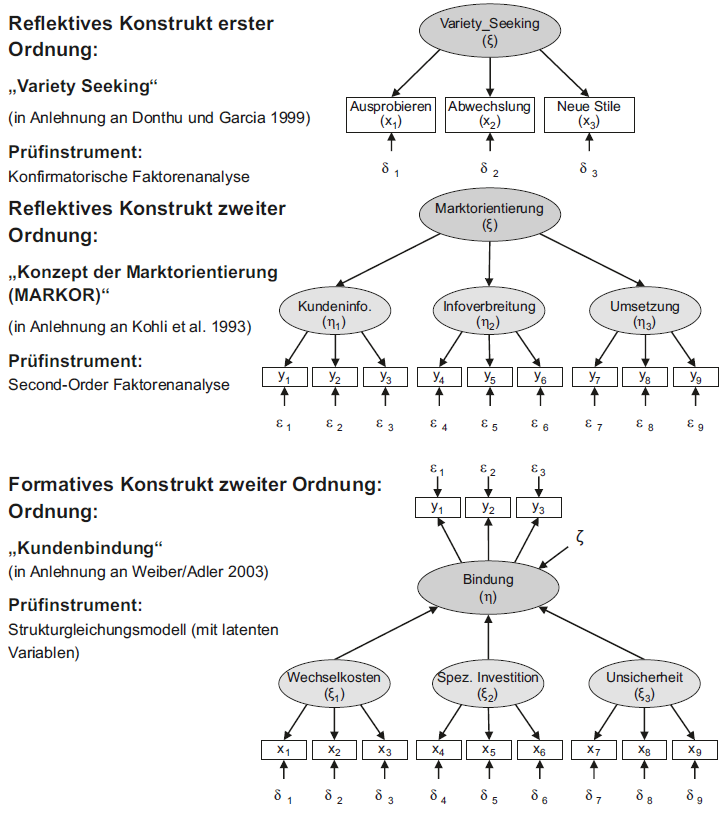 Tabelle 5.1: Ablaufschritte zur Konzeptualisierung von latenten KonstruktenS. 110
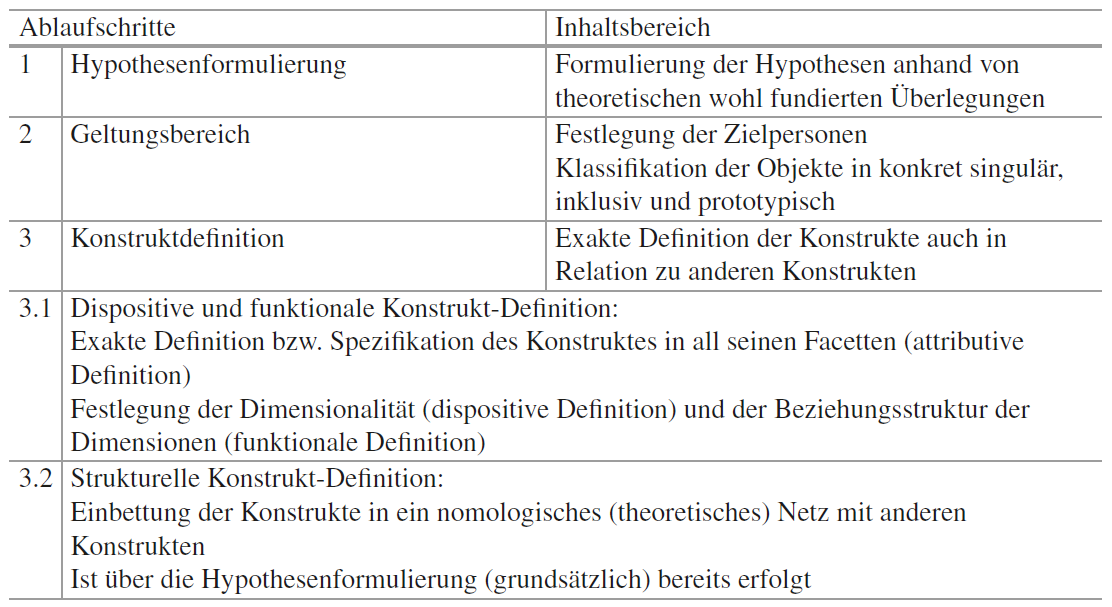 Abbildung 6.1: Grundprinzip der Zweisprachentheorie nach CarnapS. 115
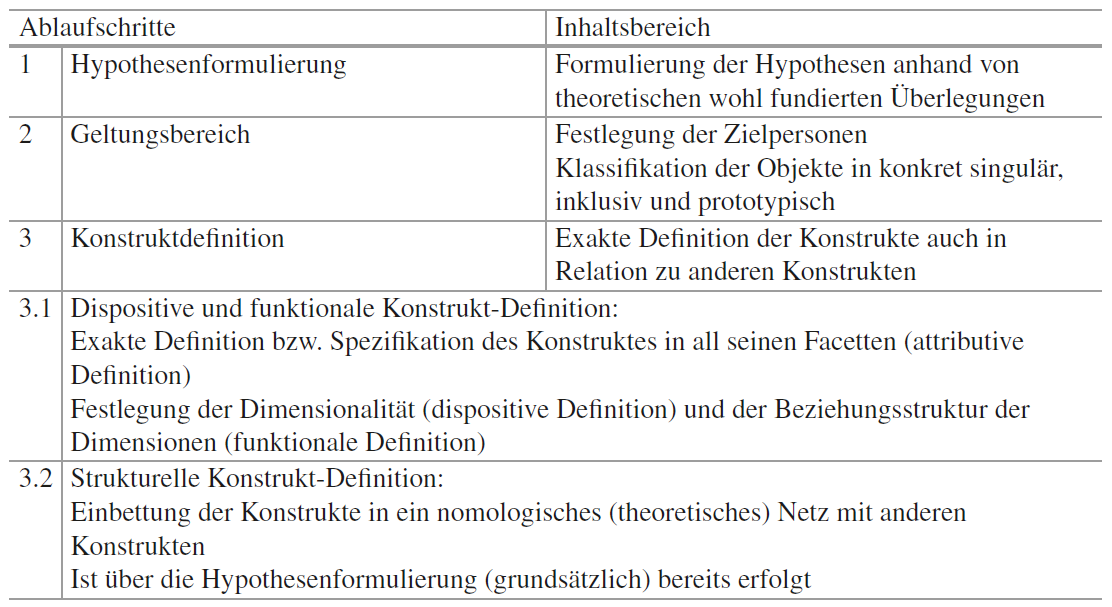 Tabelle 6.1: Indikatoren-Checkliste für das Konstrukt „Zufriedenheit“S. 119
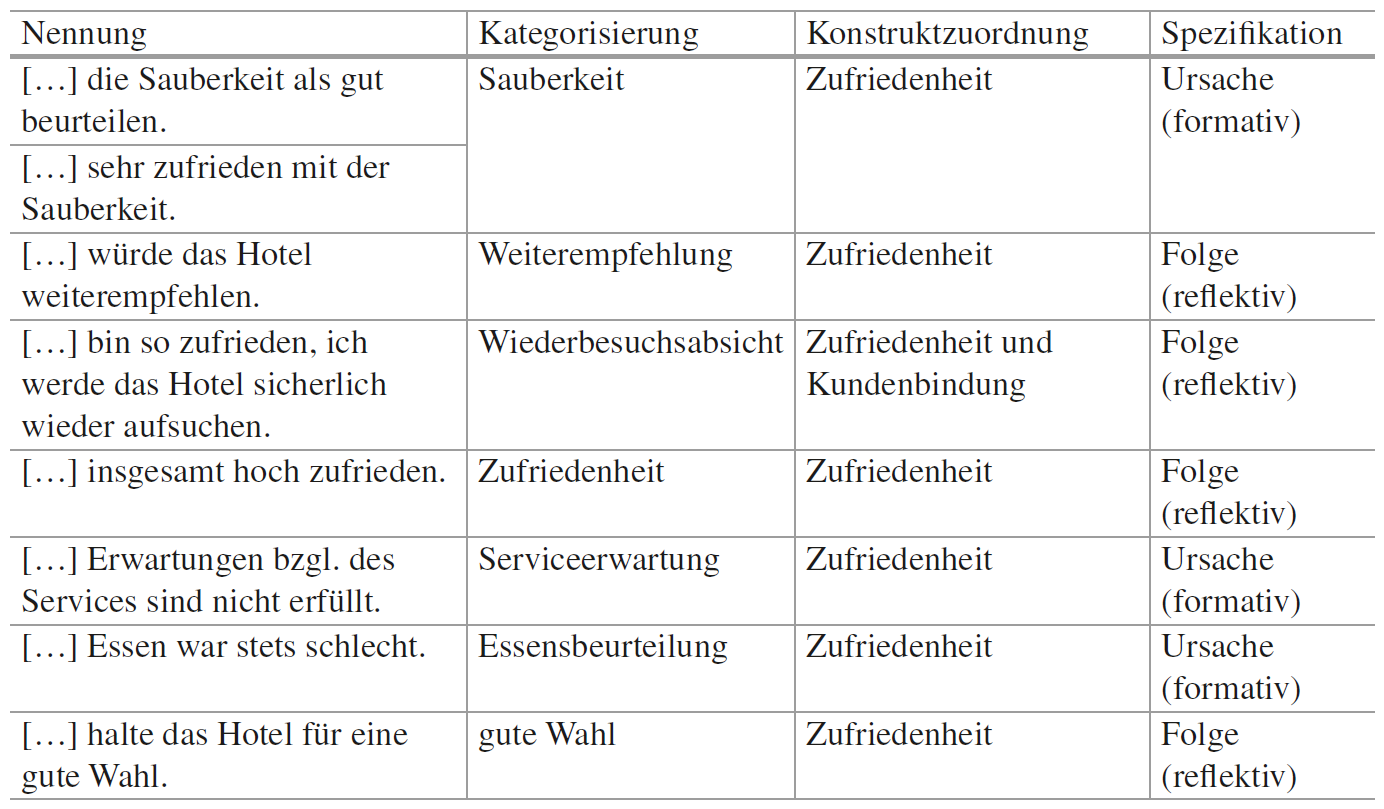 Abbildung 6.2: Richtlinie zur Verwendung von Single-Items (Hair et al. 2017, S. 46)S. 124
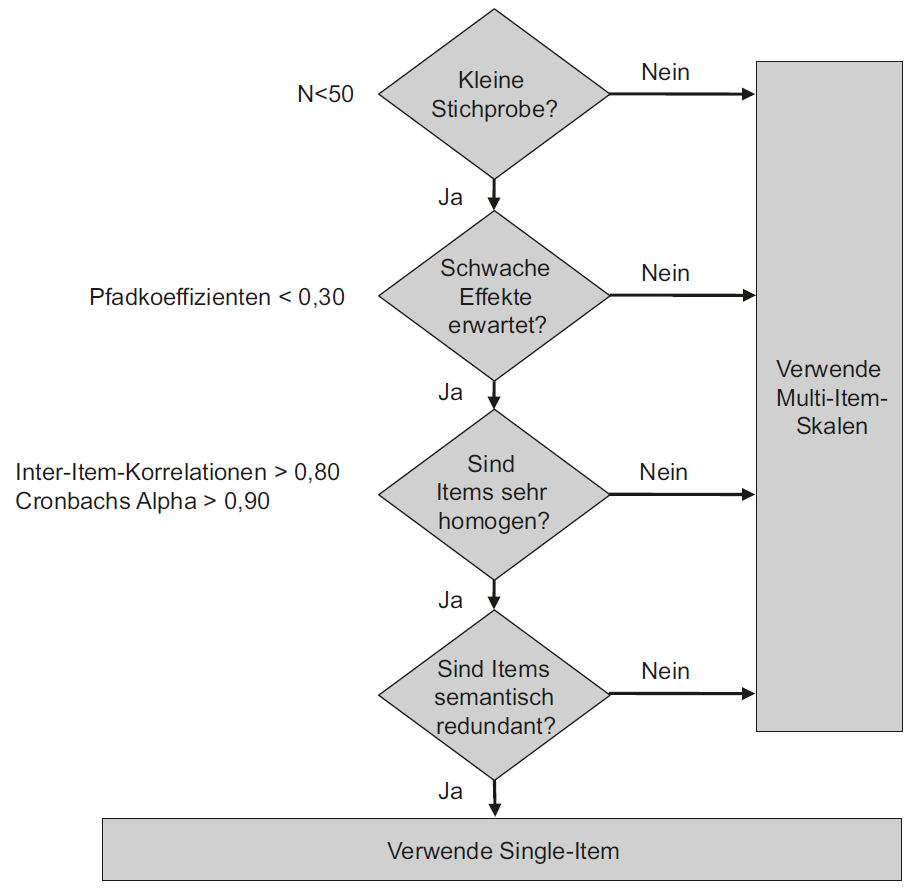 Tabelle 6.2: Vor- und Nachteile von Single-Item-Messungen und Multiple-Item-MessungenS. 125
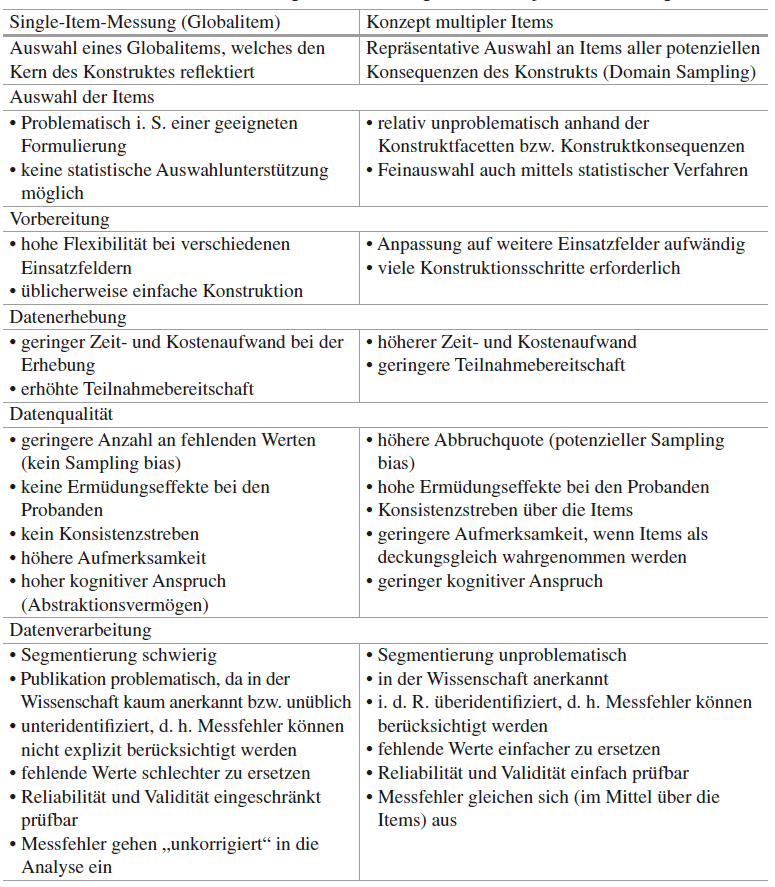 Tabelle 6.3: Indikatoren und Statements zur reflektiven Messung des Konstruktes „Kundenbindung“ im FallbeispielS. 131
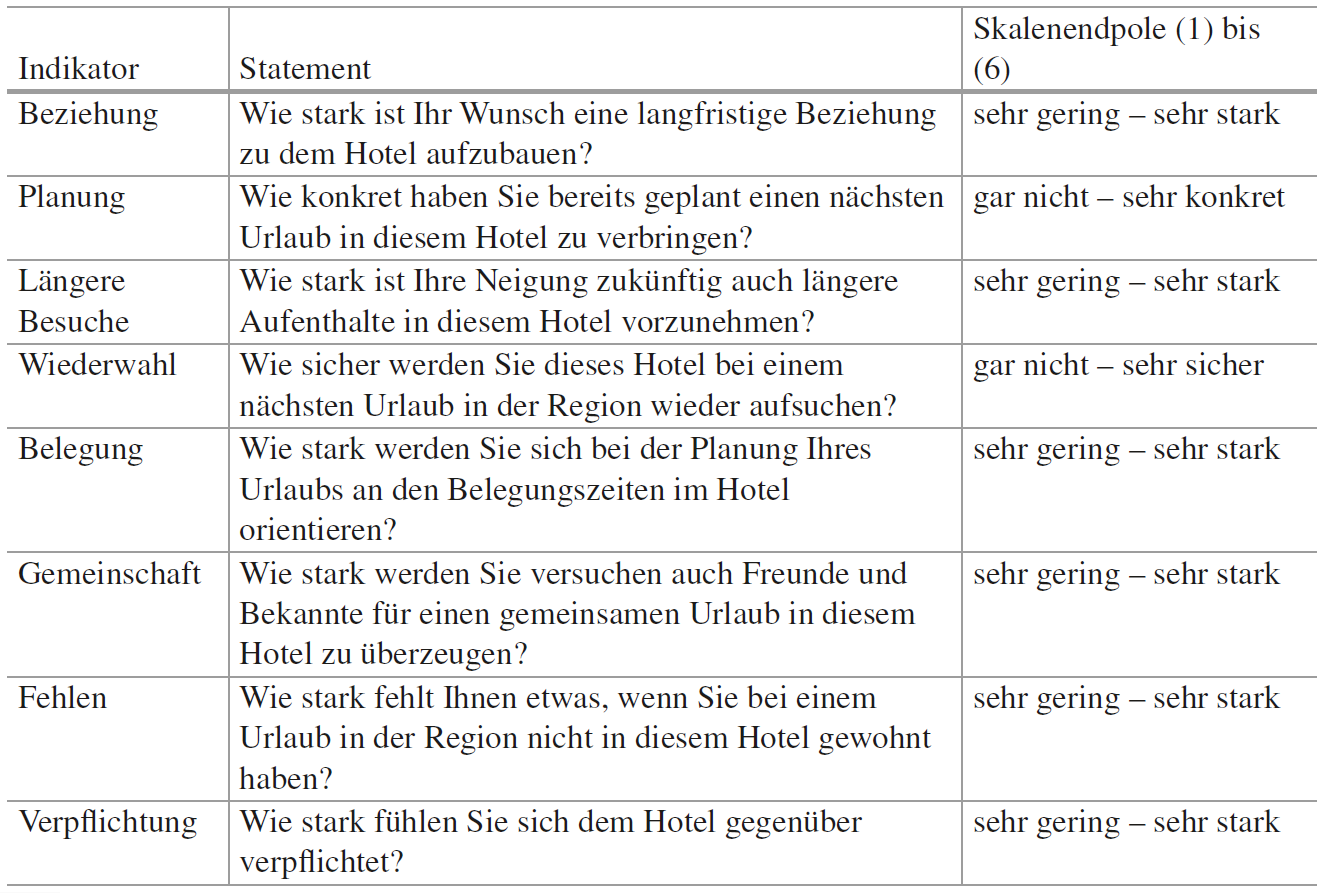 Tabelle 6.4: Ablaufschritte zur Operationalisierung latenter KonstrukteS. 133
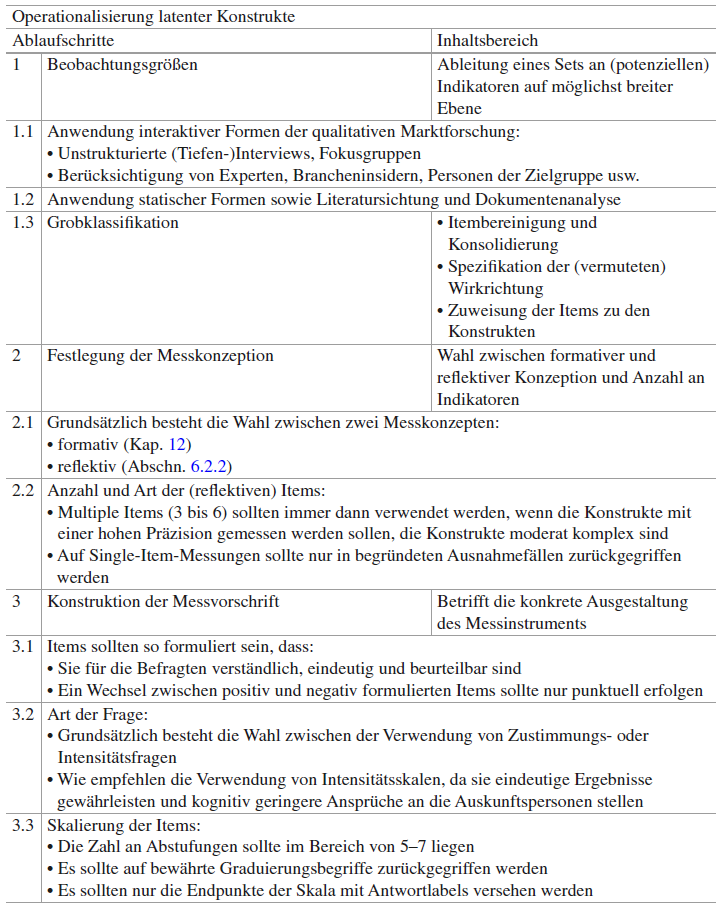 Tabelle 7.1: Gütekriterien zur Prüfung reflektiver MessmodelleS. 140
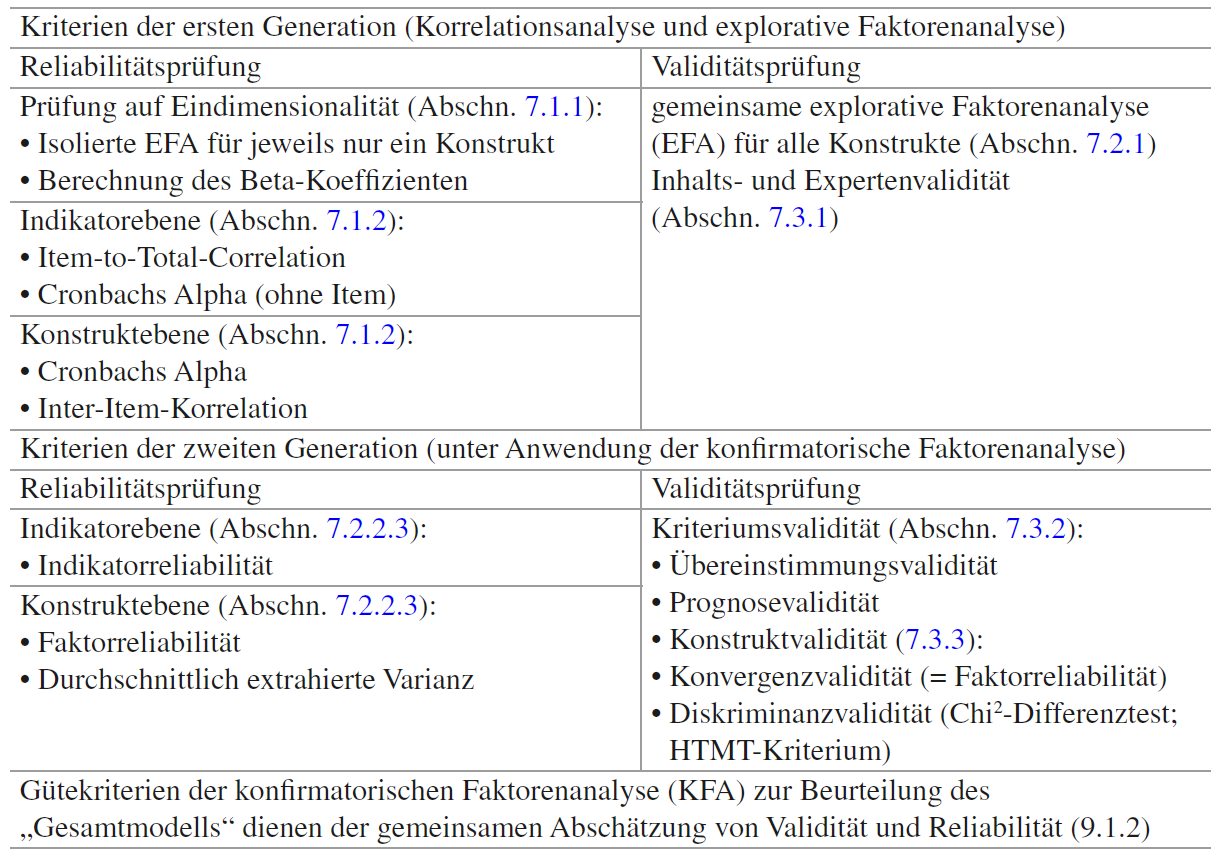 Abbildung 7.1: Ergebnisse der EFA für das Konstrukt „Kundenbindung“S. 145
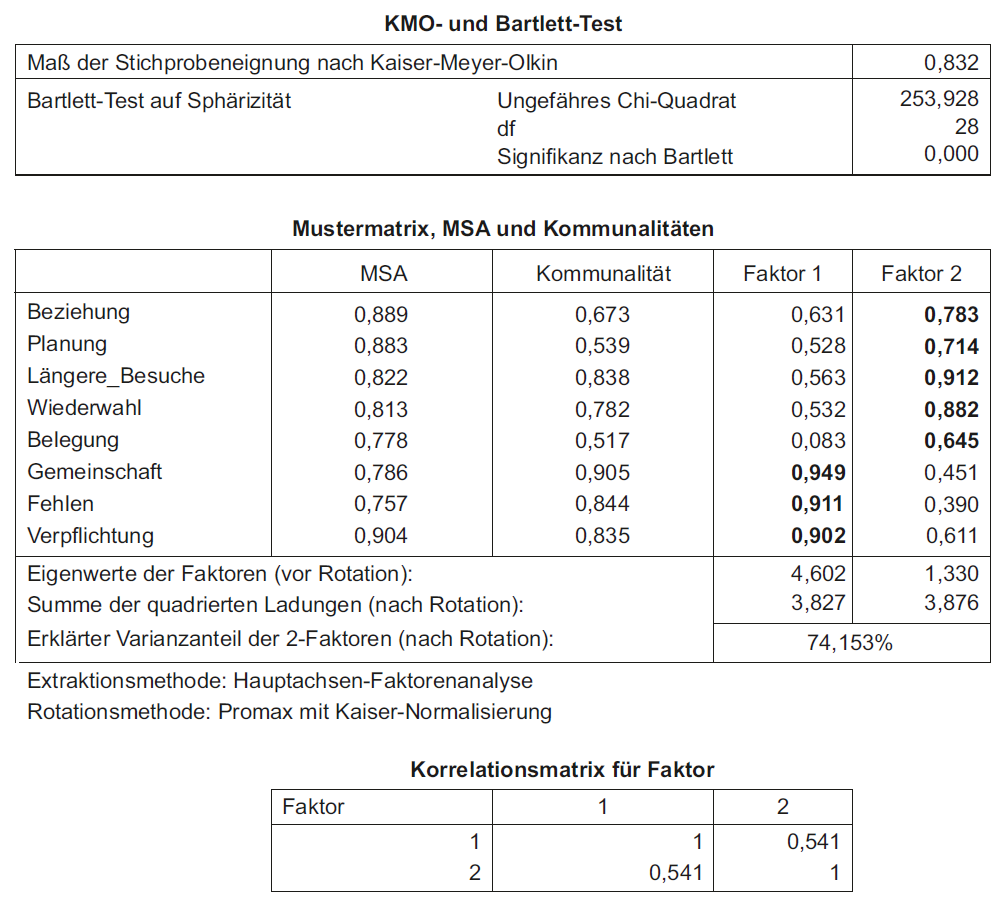 Abbildung 7.2: Ergebnisse der ParallelanalyseS. 146
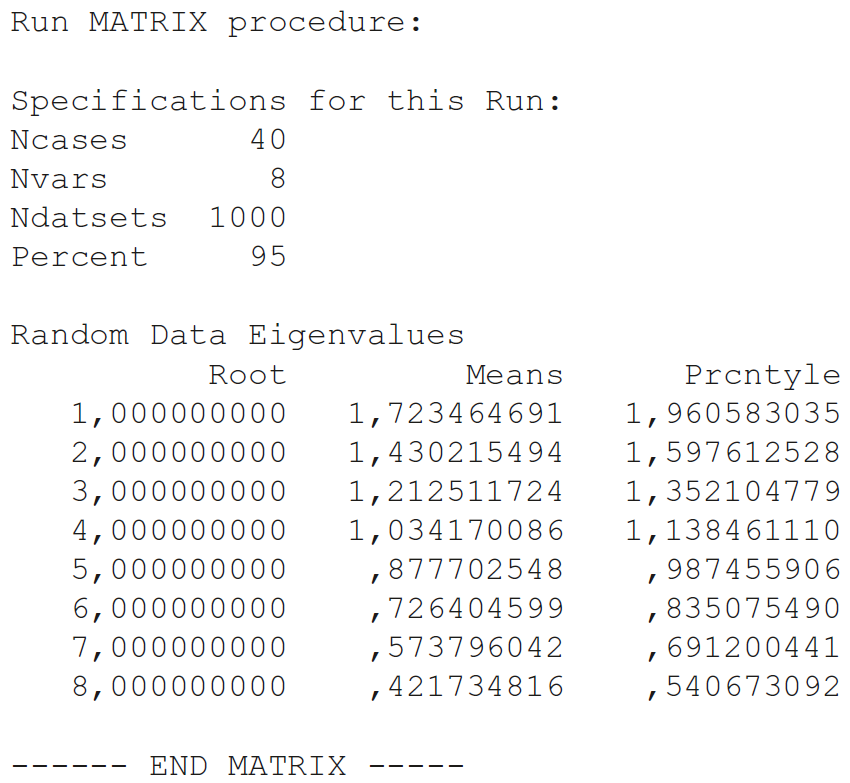 Abbildung 7.3: Reliabilitäten der Messindikatoren für das Konstrukt „Kundenbindung“S. 151
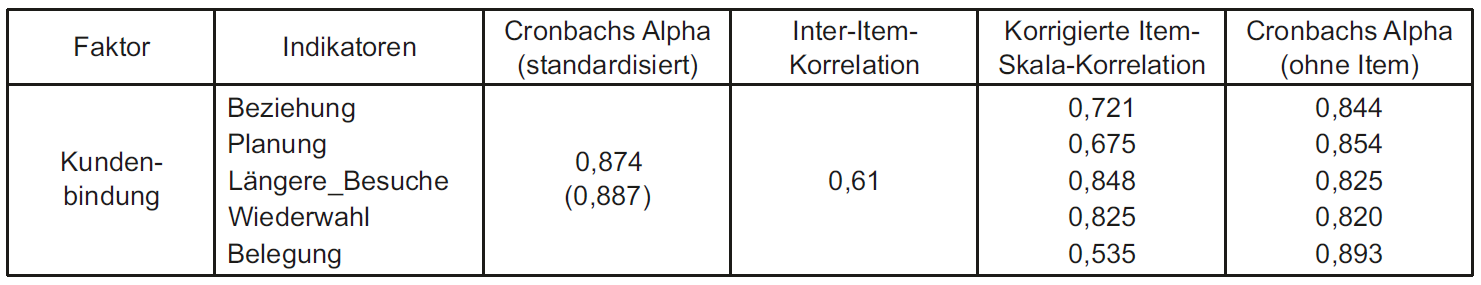 Tabelle 7.2: Gütekriterien der ersten Generation und Schwellenwerte zur Beurteilung von Indikator- und KonstruktreliabilitätS. 153
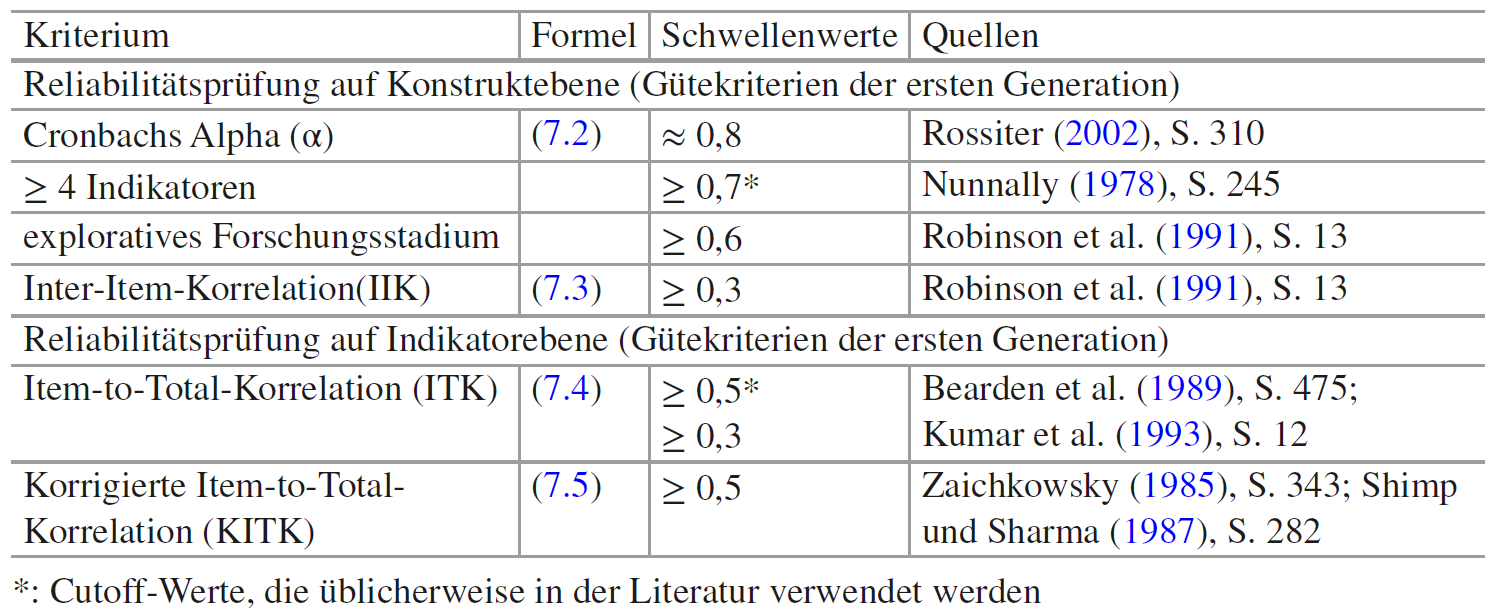 Abbildung 7.4: Ergebnisse der explorativen Faktorenanalyse bei simultaner Betrachtung aller hypothetischen KonstrukteS. 156
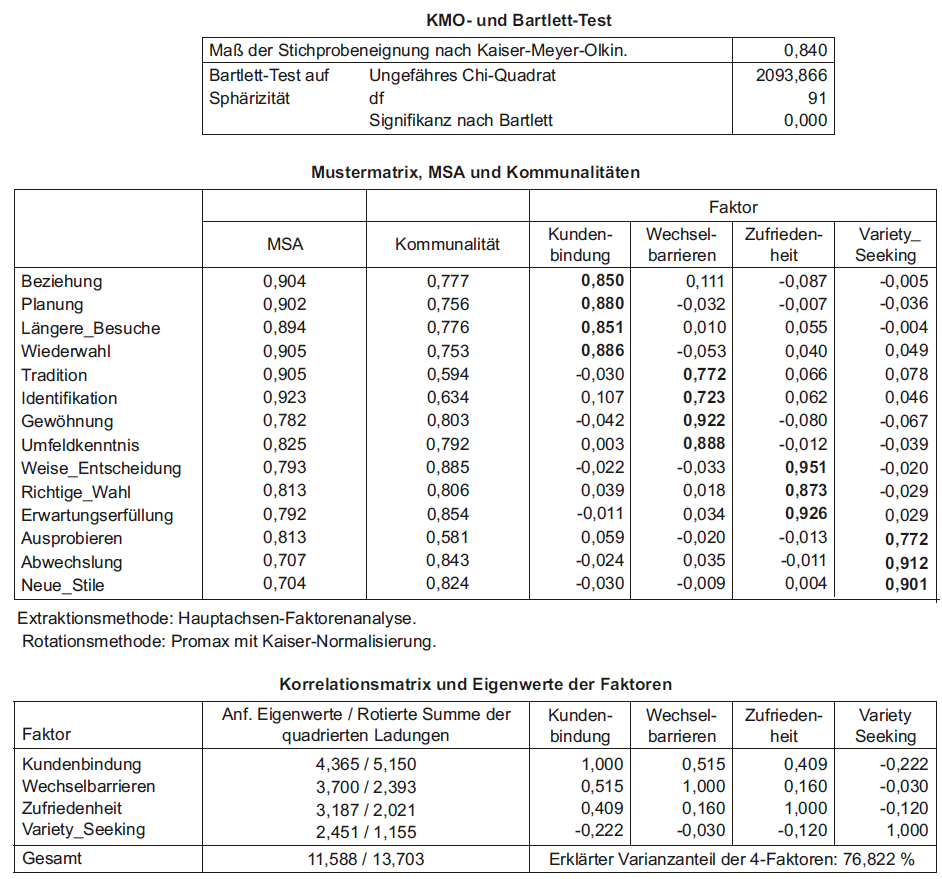 Tabelle 7.3: Ablaufschritte der konfirmatorischen FaktorenanalyseS. 158
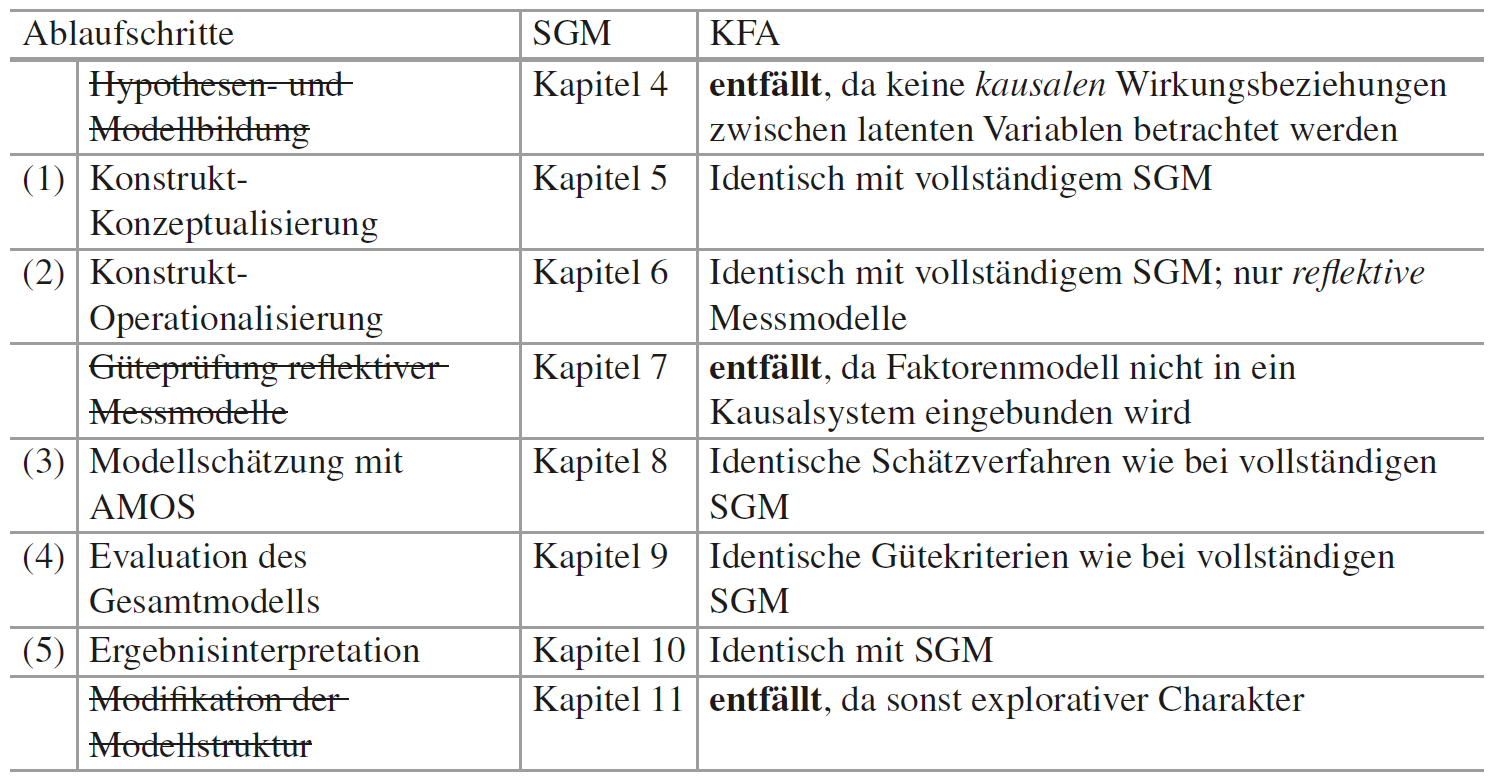 Tabelle 7.4: Explorative versus konfirmatorische FaktorenanalyseS. 159
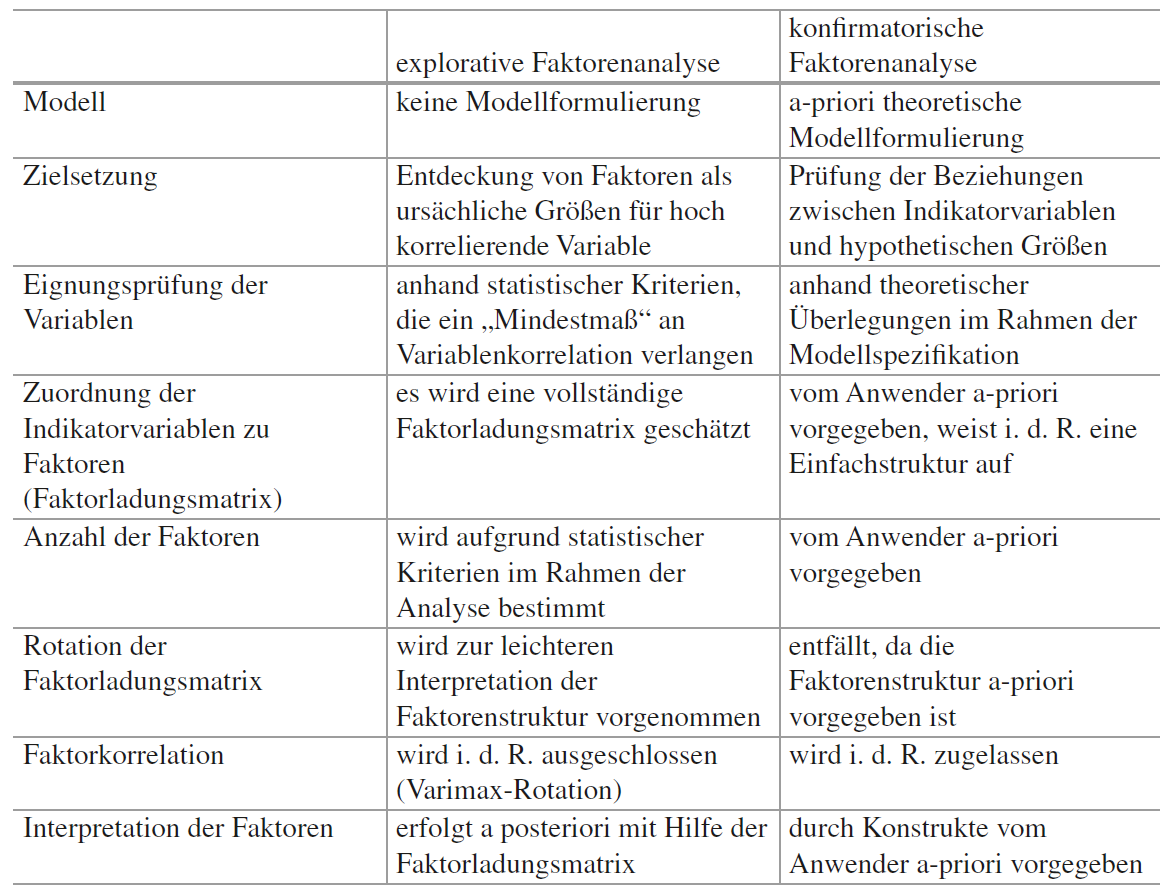 Abbildung 7.5: Typische Faktorladungsmatrizen bei EFA und KFAS. 160
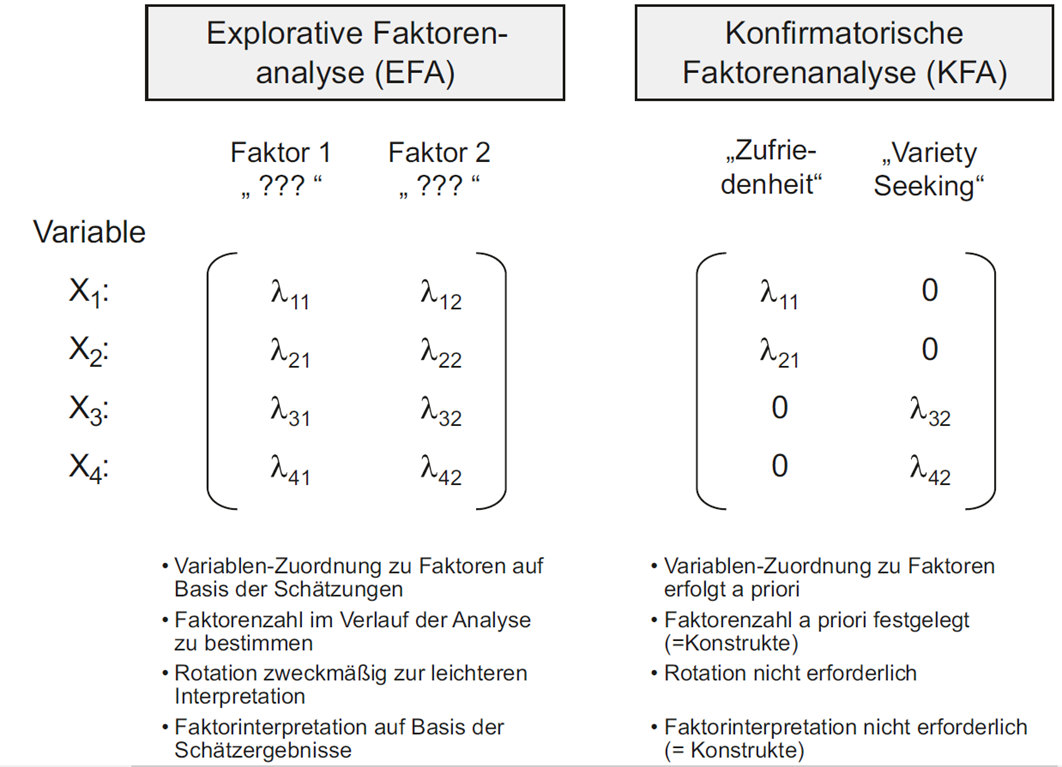 Abbildung 7.6: Pfaddiagramm der KFA und standardisierte Parameterschätzungen für das FallbeispielS. 164
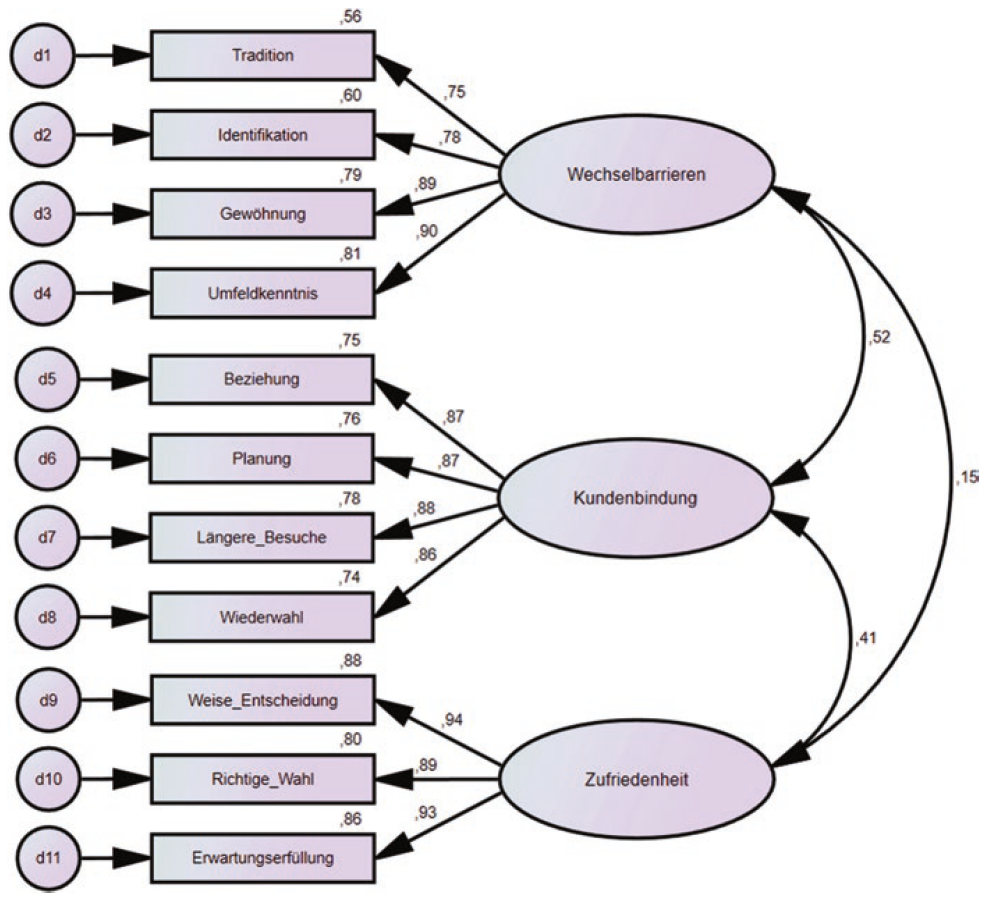 Abbildung 7.7: Reliabilitätsberechnungen für das FallbeispielS. 165
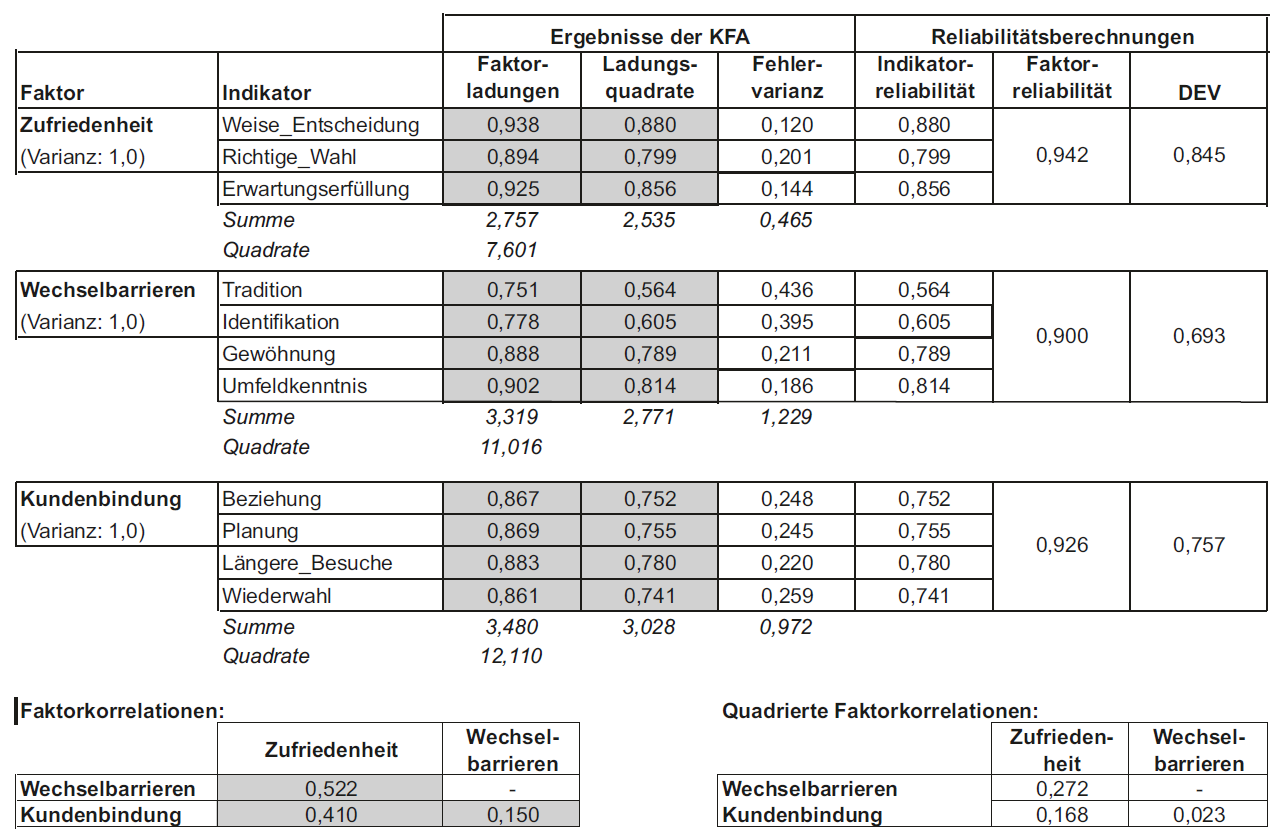 Abbildung 7.8: KFA-Parameterschätzungen für das FallbeispielS. 166
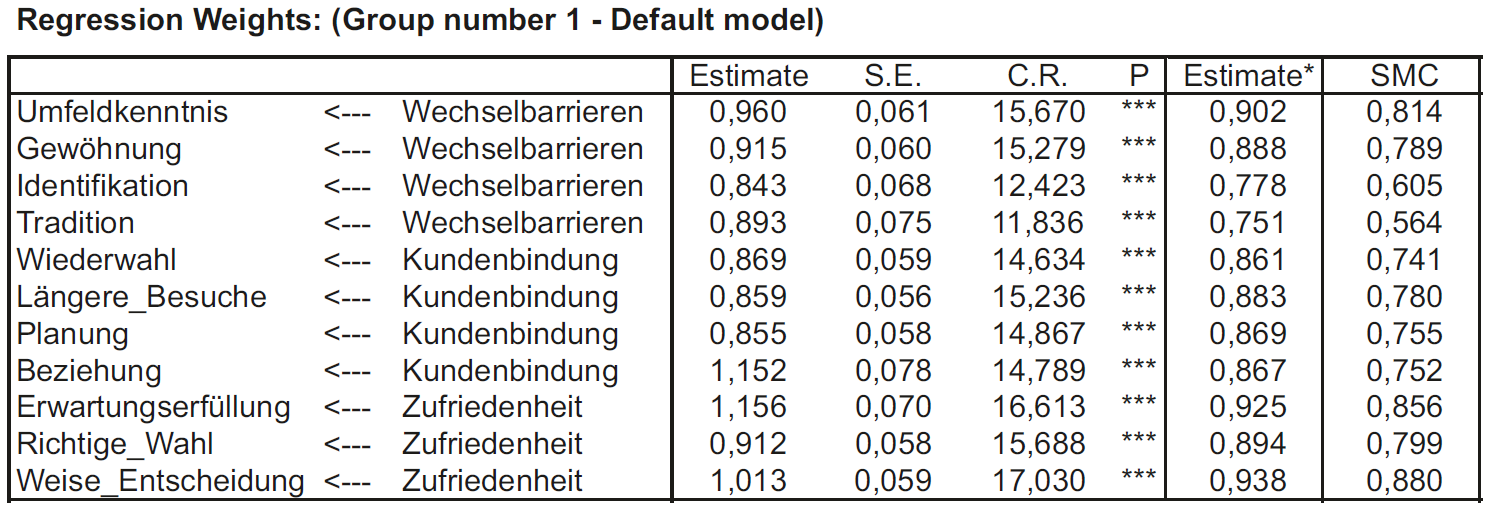 Tabelle 7.5: Gütekriterien der zweiten Generation und Schwellenwerte zur Beurteilung von Indikator- und FaktorreliabilitätS. 167
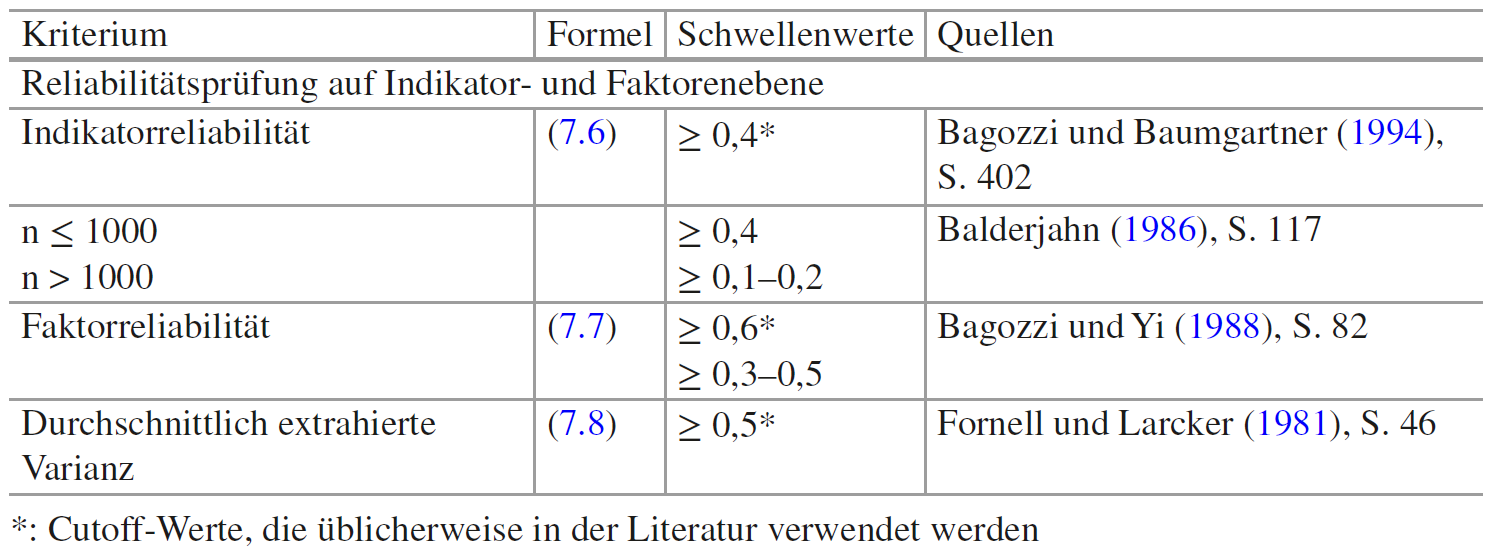 Abbildung 7.9: KFA mit AußenkriterienS. 171
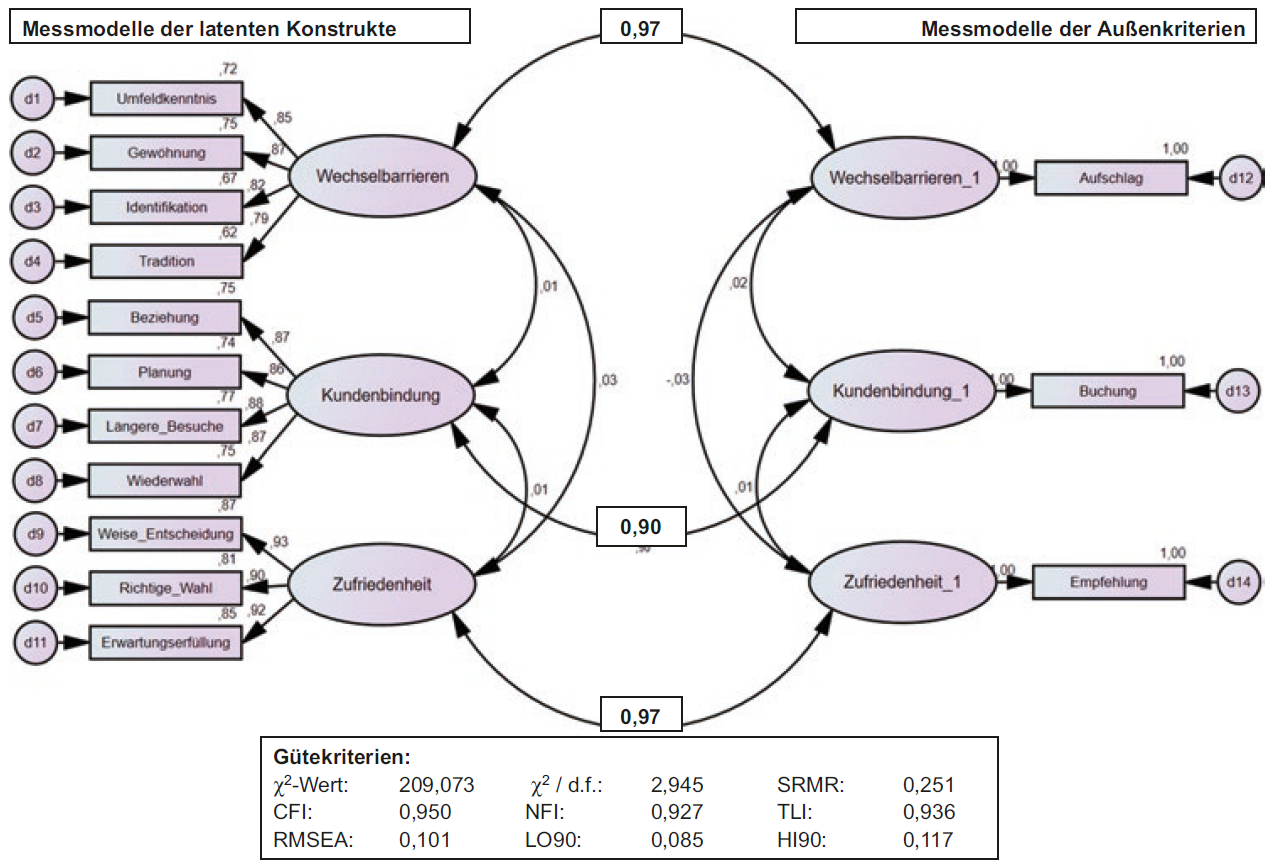 Abbildung 7.10: MTMM-Matrix für das FallbeispielS. 174
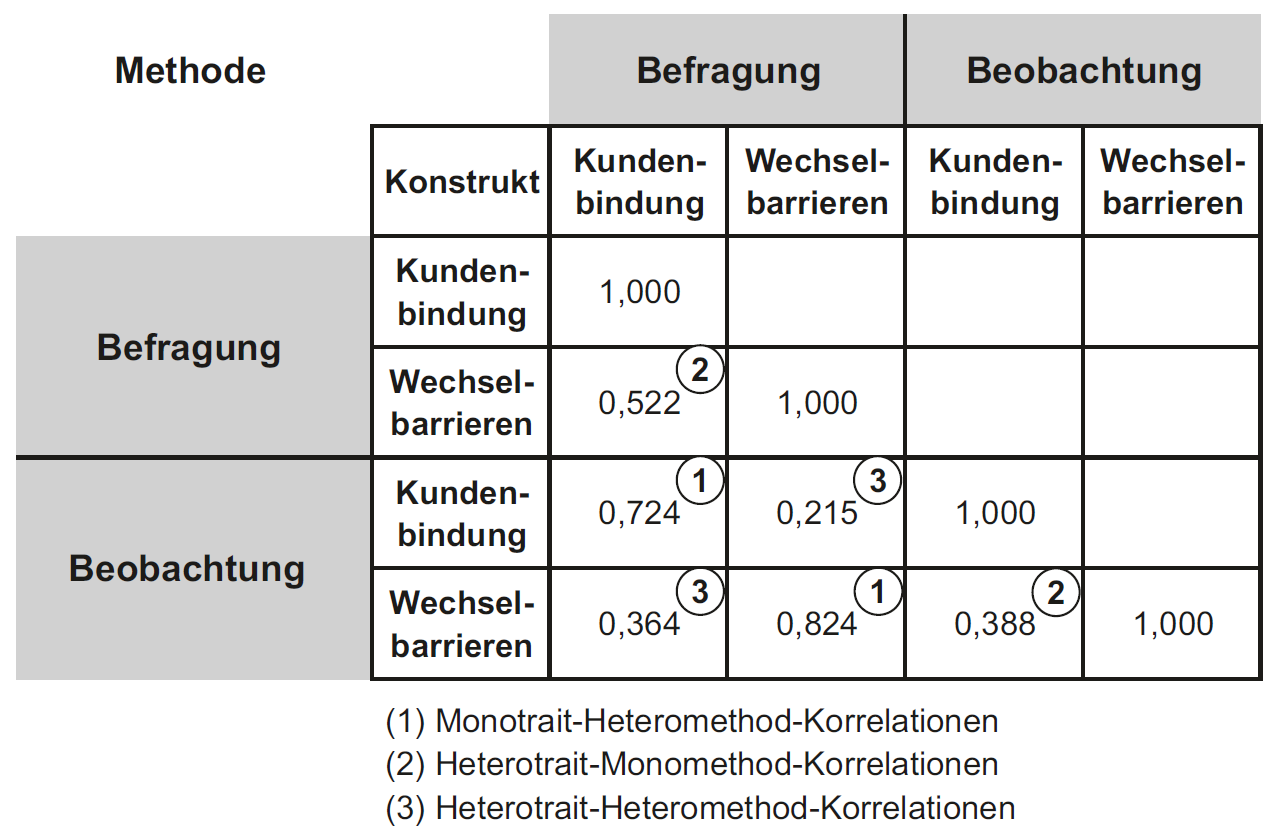 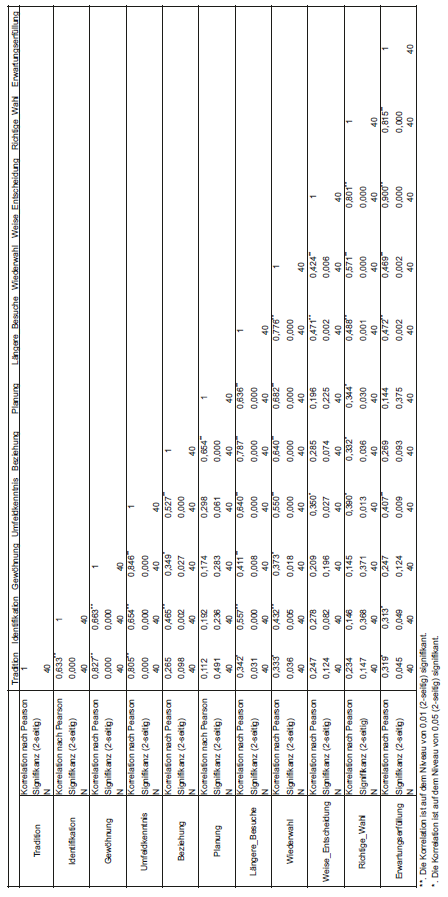 Abbildung 7.11: Korrelationsmatrix der IndikatorenS. 179
Tabelle 7.6: Gütekriterien und Schwellenwerte zur ValiditätsprüfungS. 181
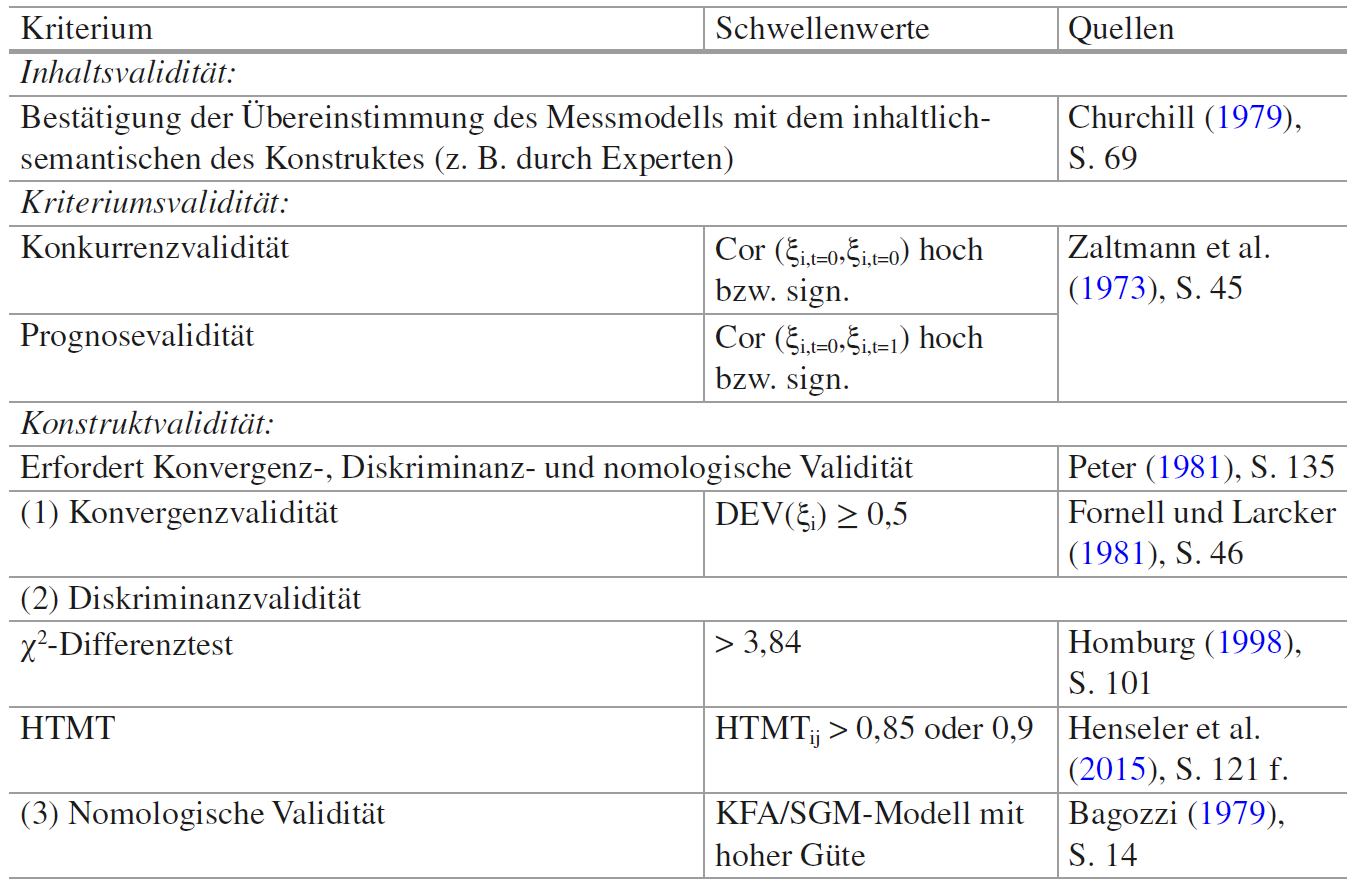 Tabelle 7.7: Phasen und Ablaufschritte der Konstruktprüfung bei reflektiven MessmodellenS. 182
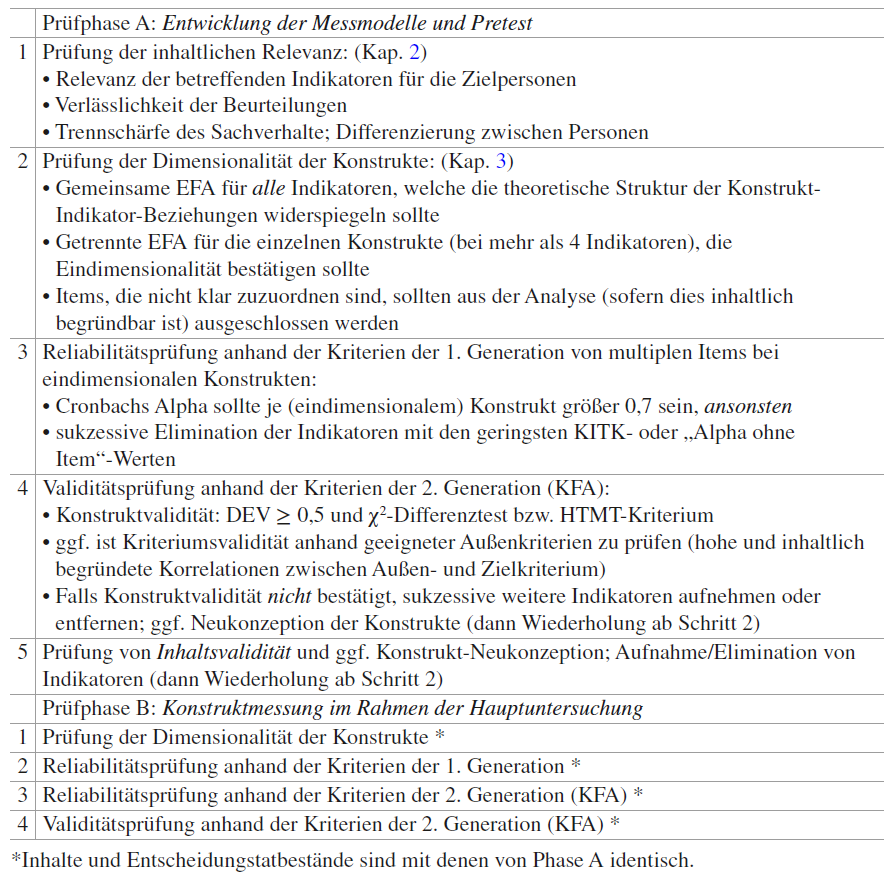 Abbildung 8.1: Aktivierung der FIML-Schätzung in AMOSS. 194
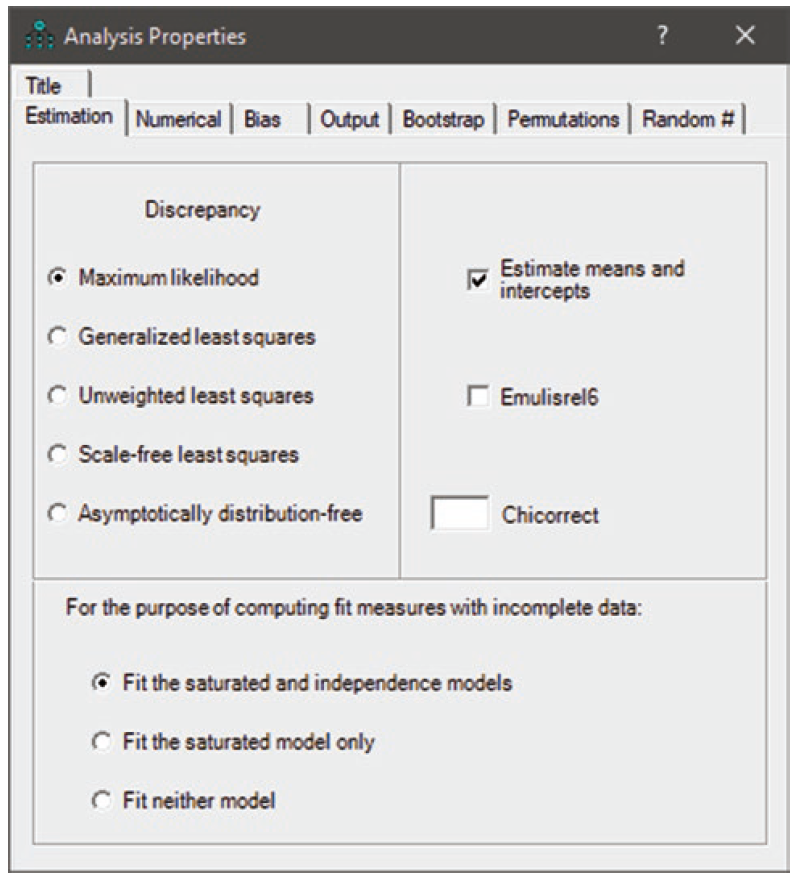 Abbildung 8.2: Schiefe- und Wölbungsmaße der Variablen im FallbeispielS. 199
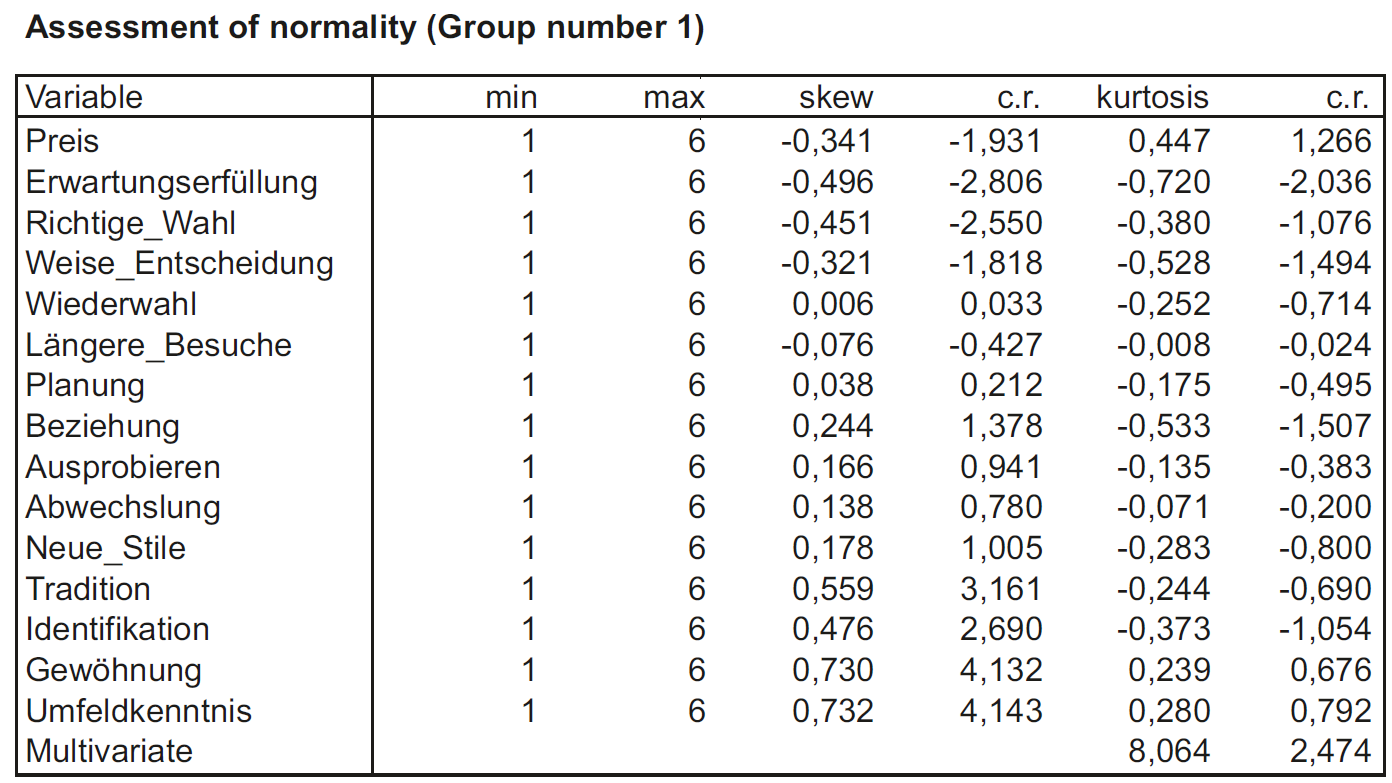 Tabelle 8.1: Latente Variable und Messvariablen im FallbeispielS. 201
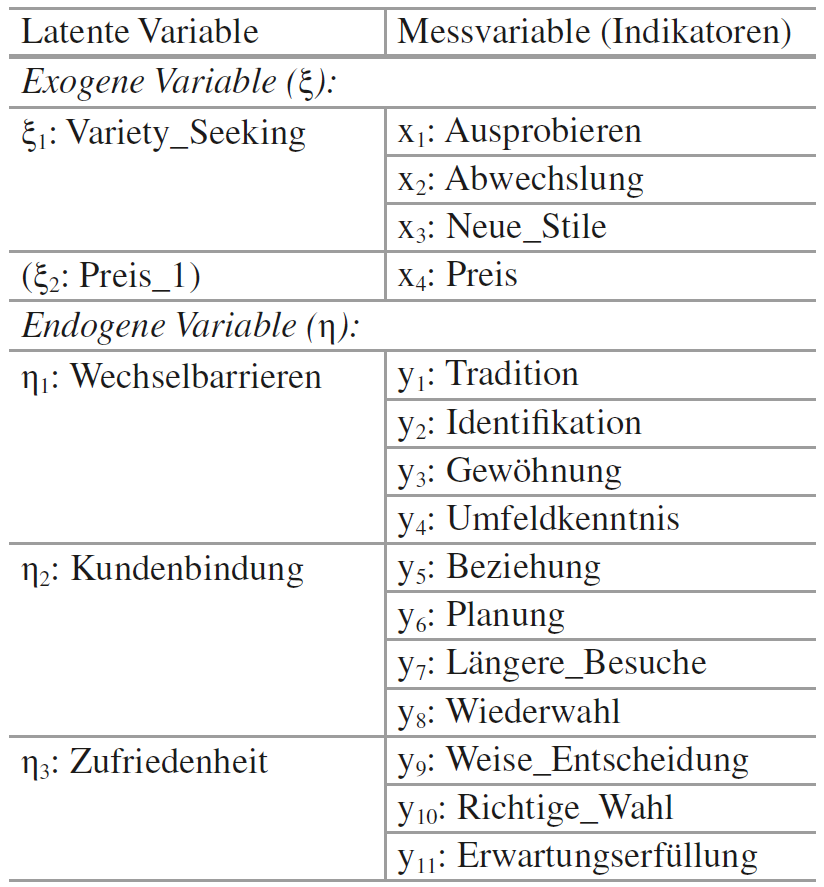 Abbildung 8.3: Pfaddiagramm des vollständigen Kausalmodells im FallbeispielS. 202
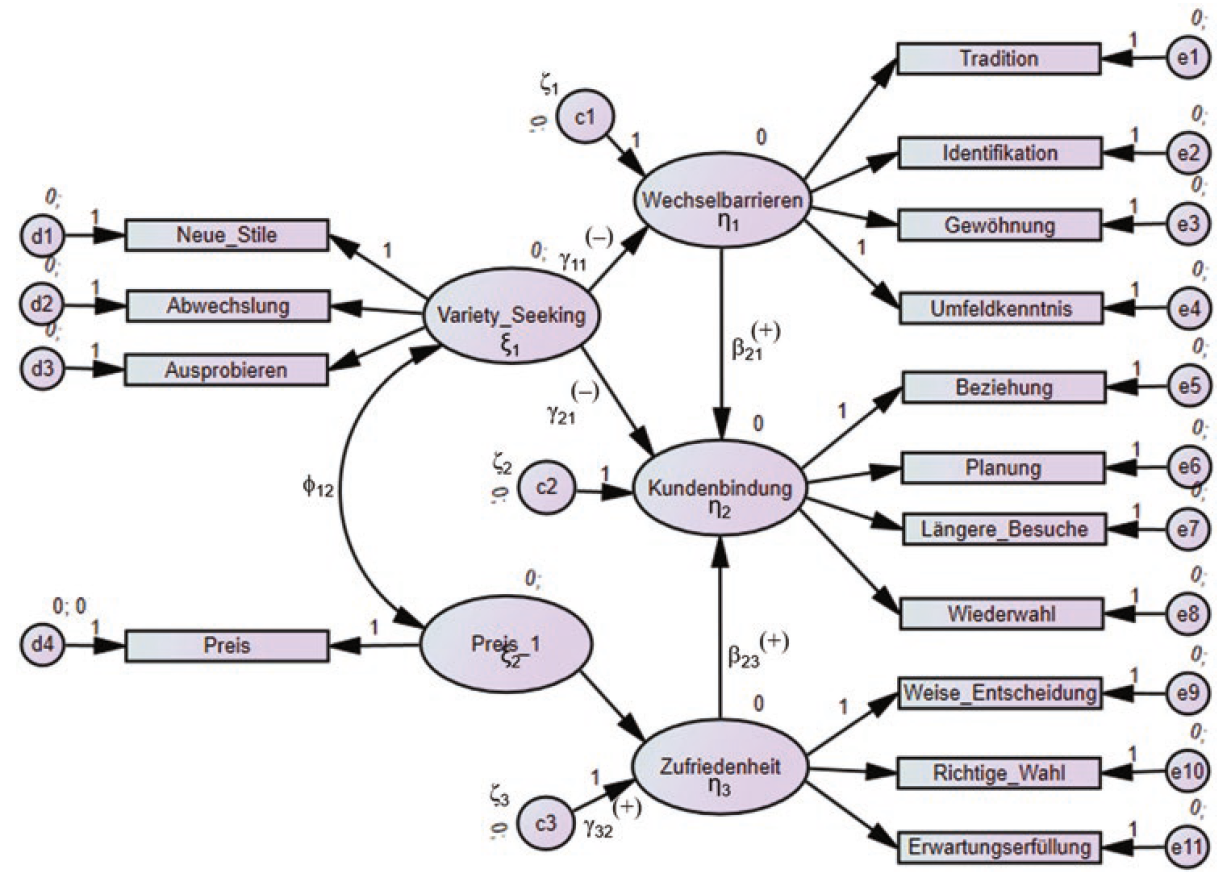 Abbildung 8.4: Dialogfenster zur Festlegung von Pfadgewichten und VarianzenS. 204
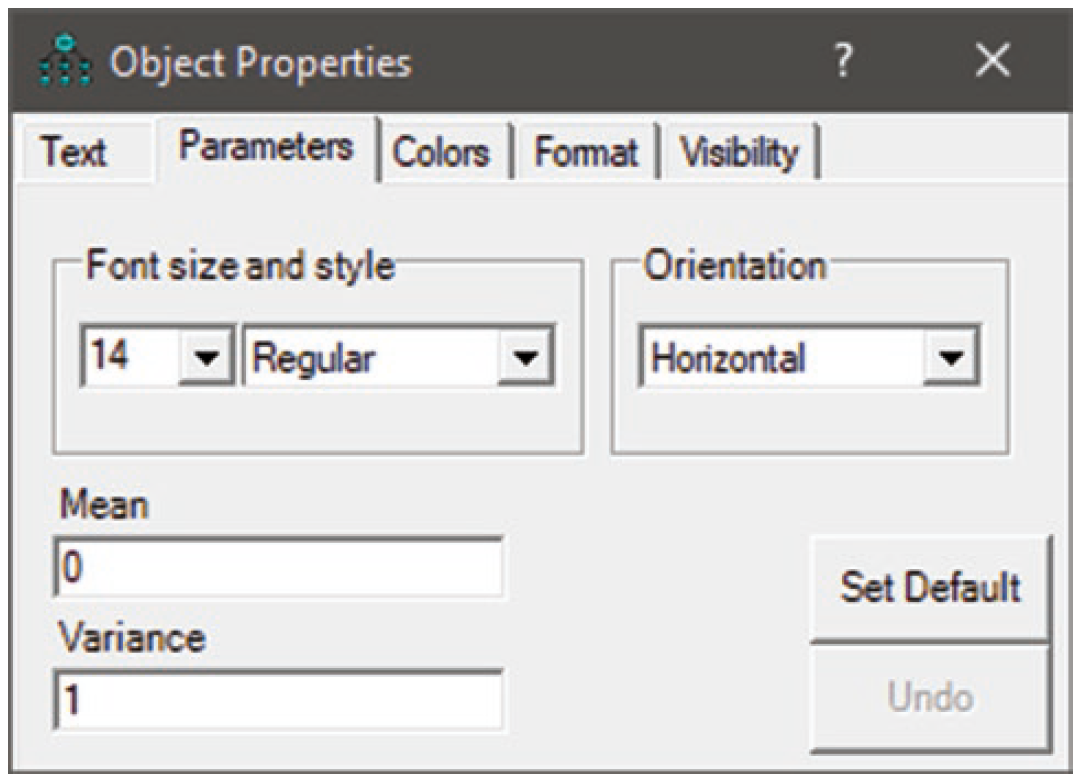 Abbildung 8.5: Grafikoberfäche und Toolbox von Amos GraphicsS. 207
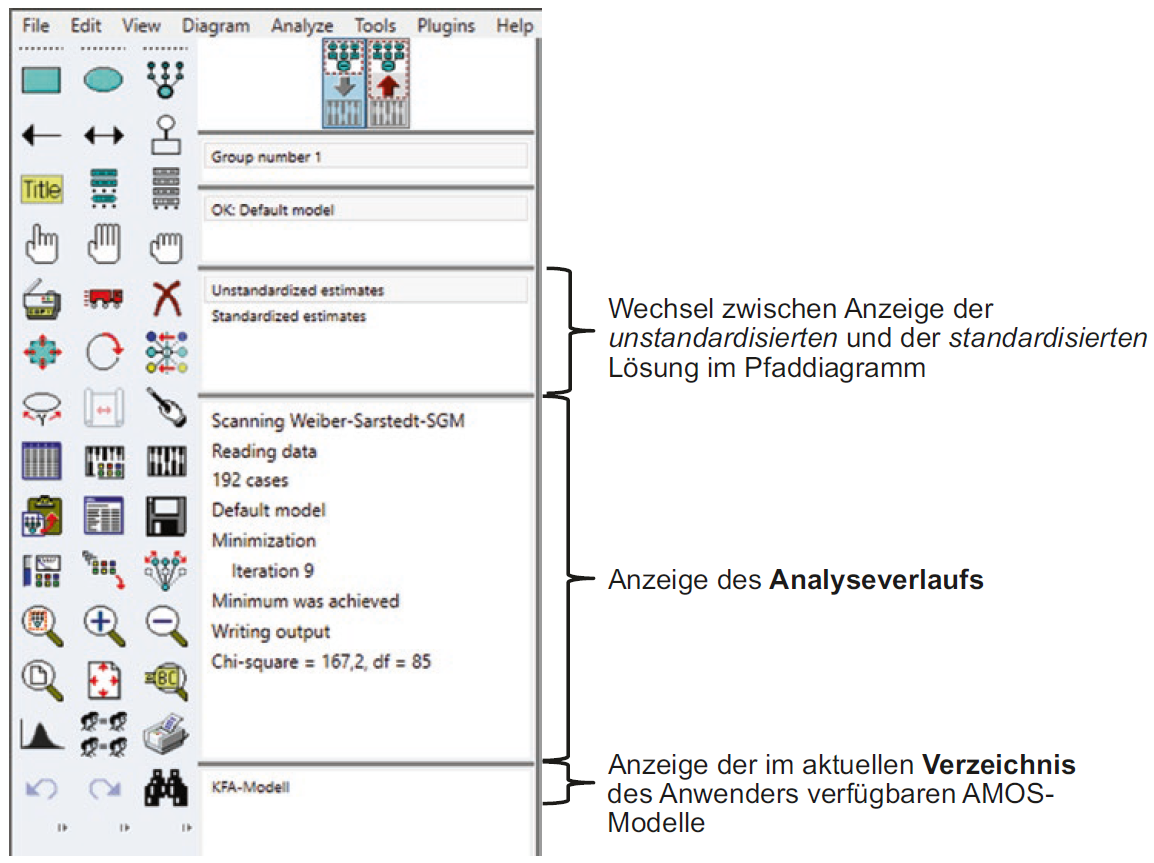 Abbildung 8.6: Ausgewählte Zeichenwerkzeuge zur Pfaddiagramm-ErstellungS. 207
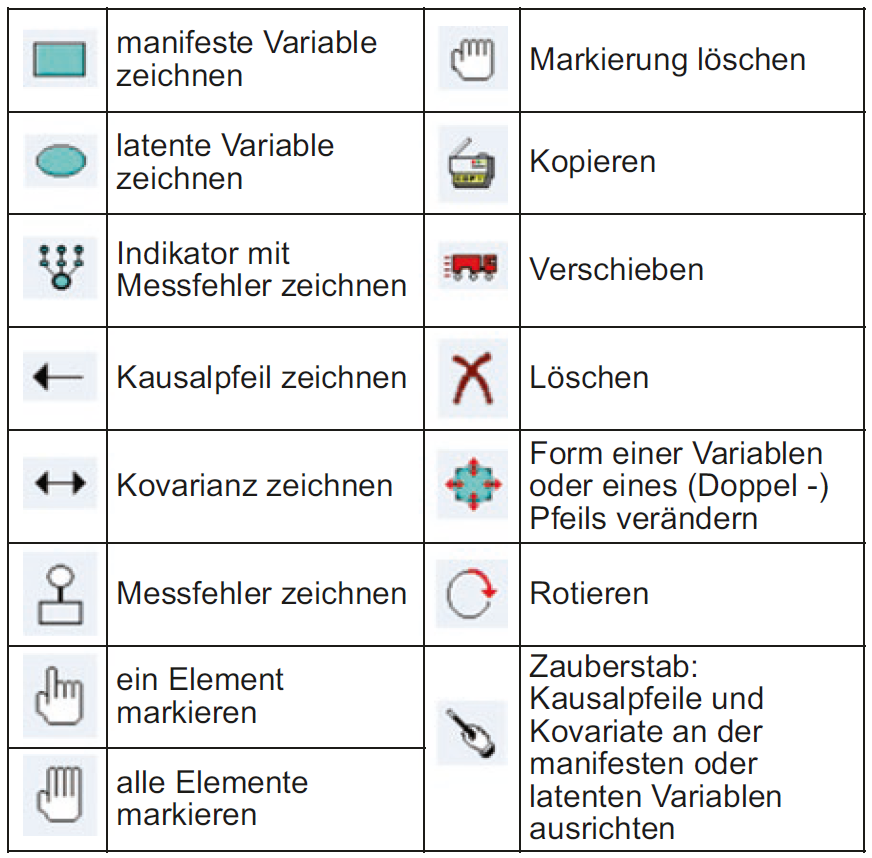 Abbildung 8.7: Dialogfenster zur Auswahl der RohdatendateiS. 208
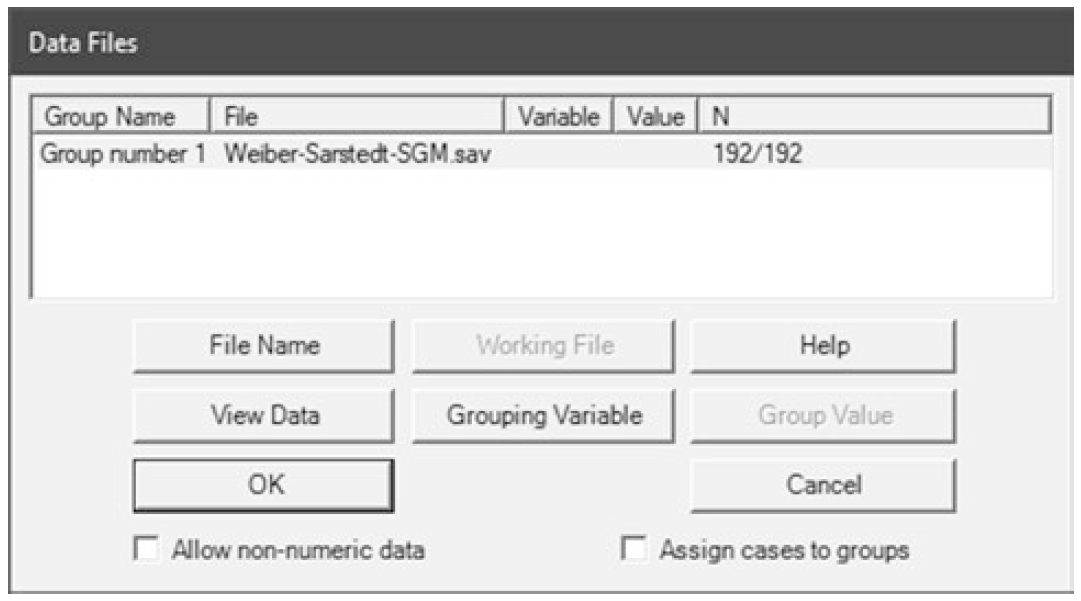 Abbildung 8.8: Dialogfenster „Estimation“S. 209
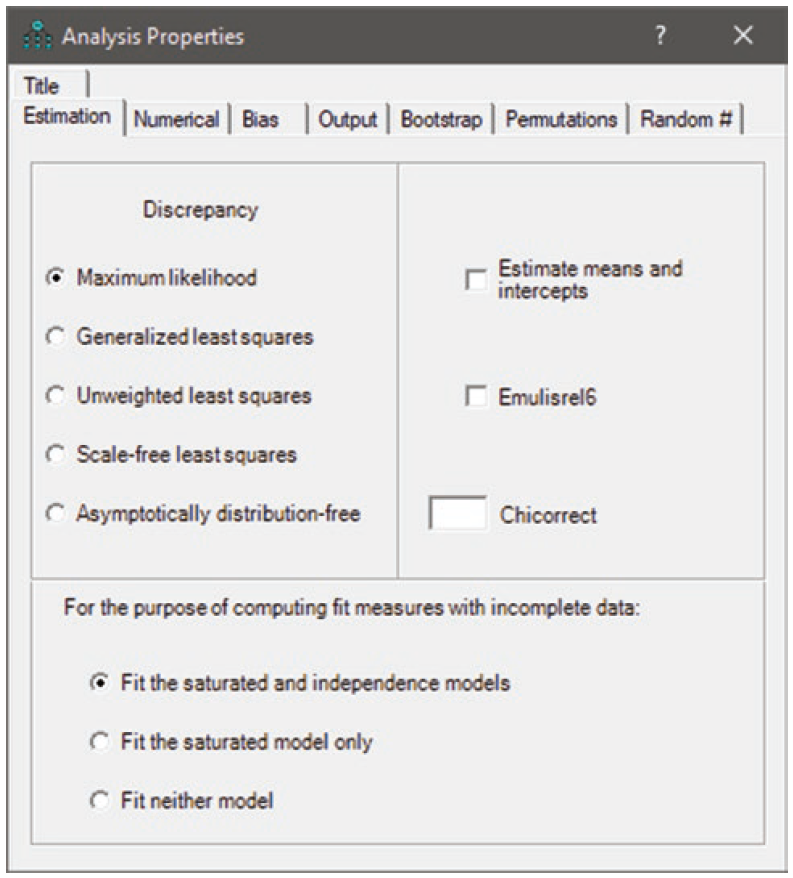 Tabelle 8.2: Inhalte der Optionen des „Output“- DialogfenstersS. 210
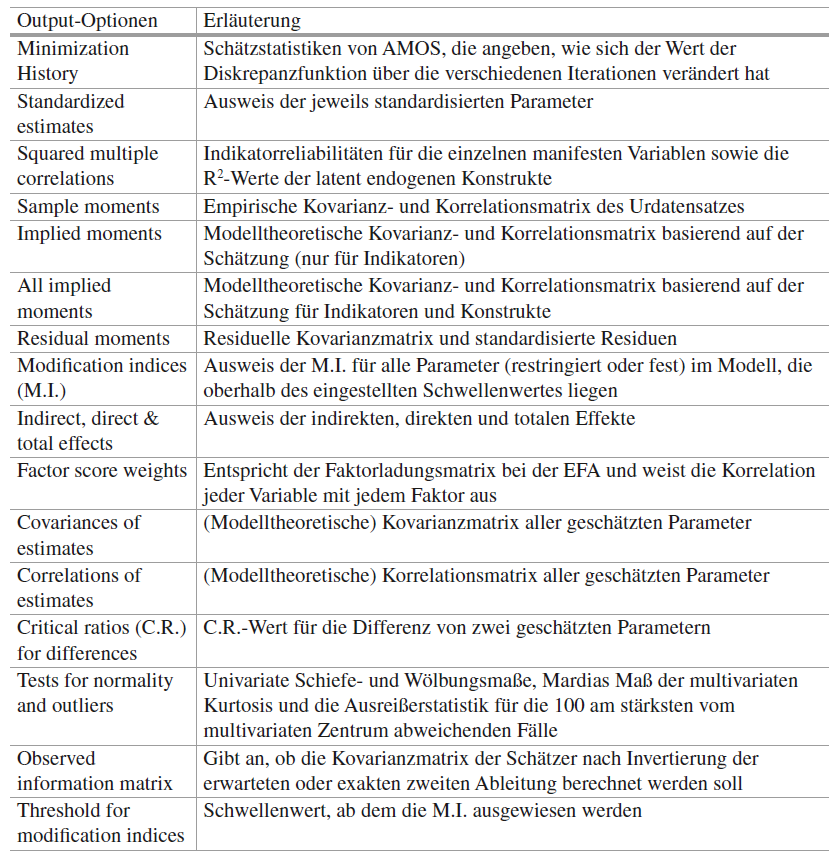 Abbildung 8.9: Dialogfenster „Output“S. 211
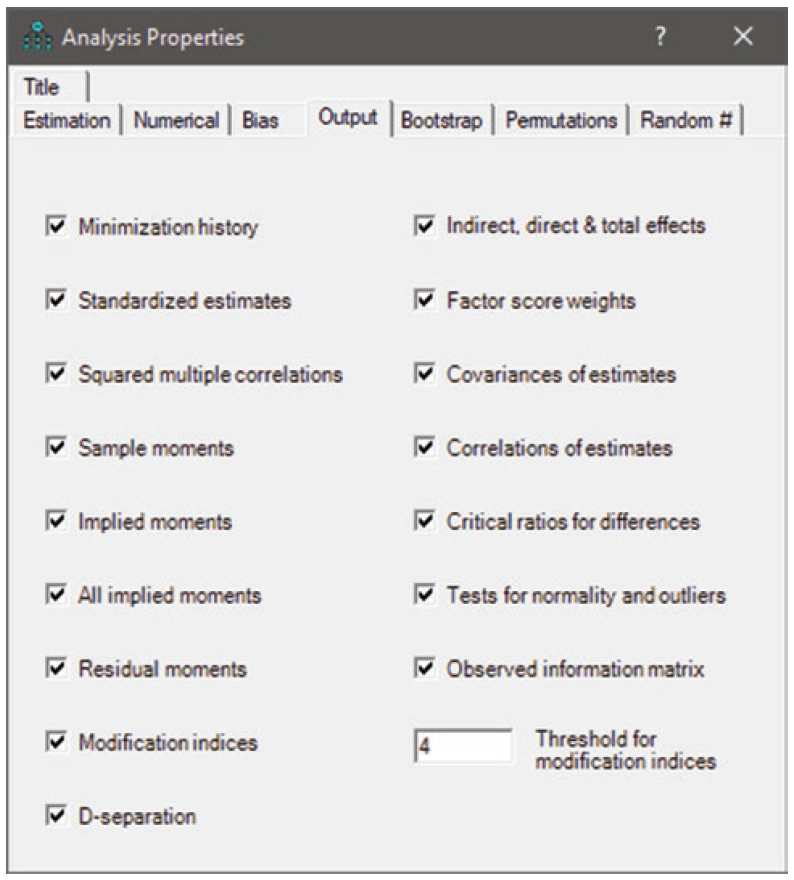 Abbildung 8.10: Schaltflächen zum Start und zum Anzeigen der ErgebnisseS. 211
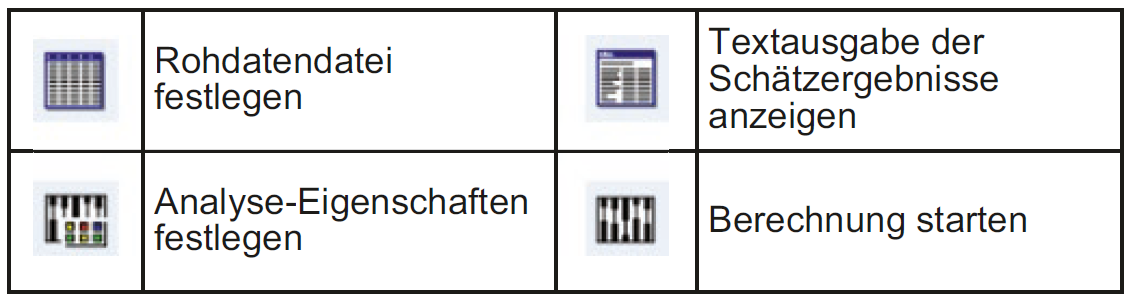 Abbildung 9.1: Evaluation eines Gesamtmodells nach PrüfsituationenS. 218
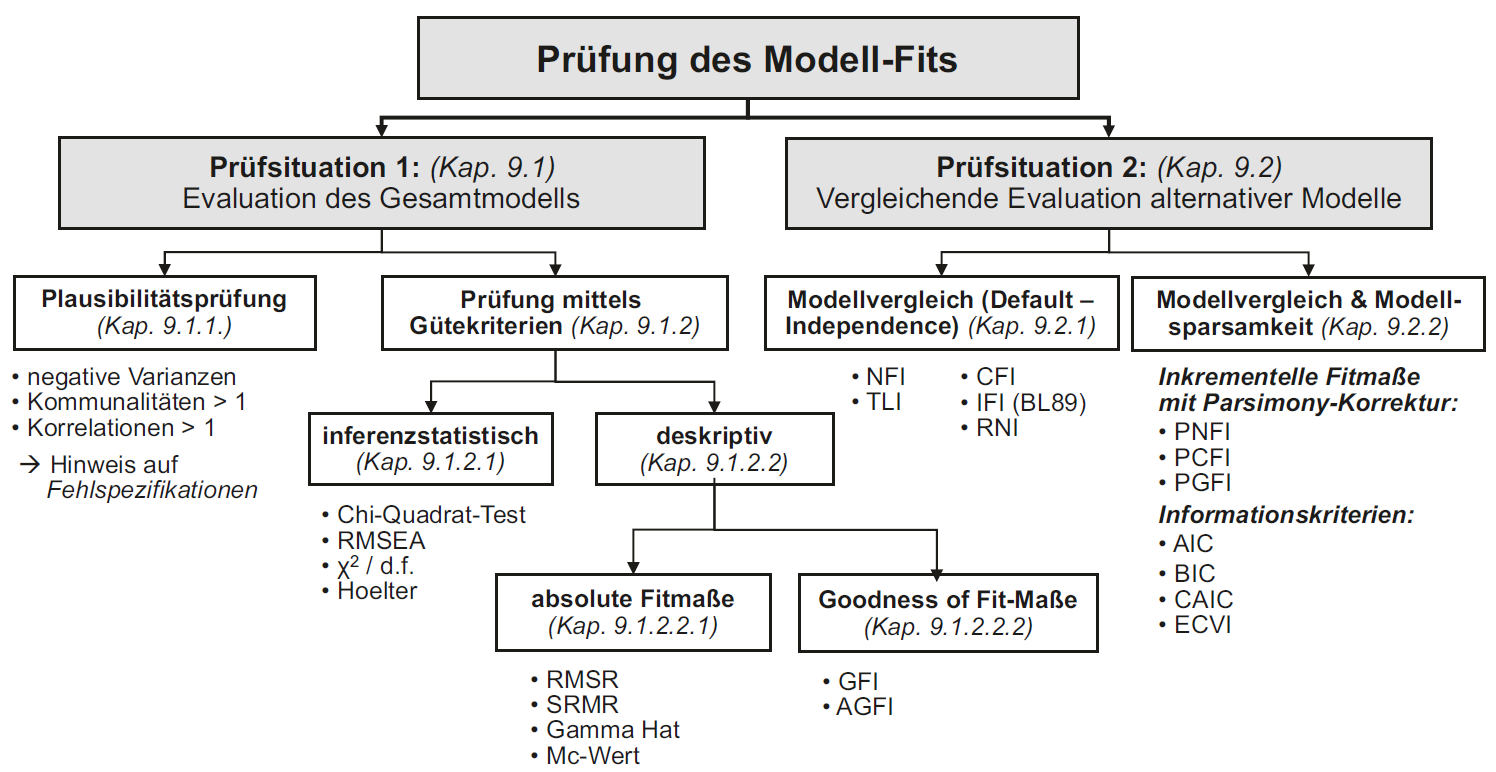 Abbildung 9.2: Inferenzstatistische Gütekriterien für das Fallbeispiel in AMOSS. 223
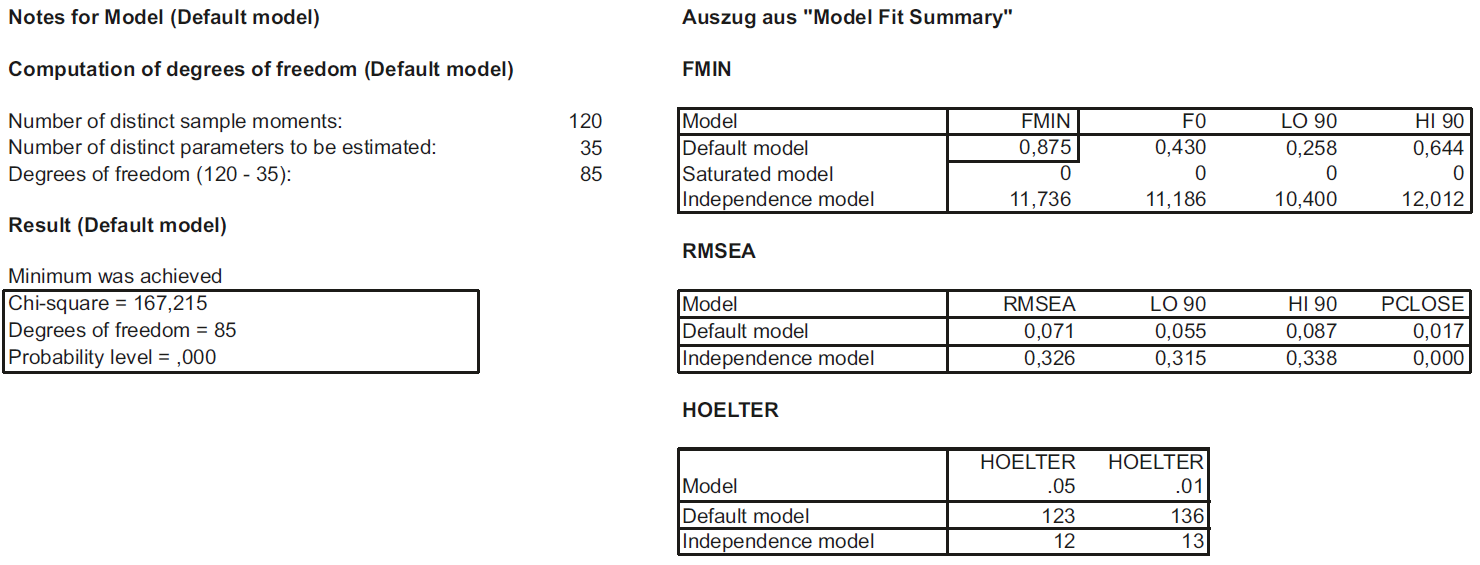 Abbildung 9.3: RMR-Wert und Goodness of Fit-Indices in AMOSS. 227
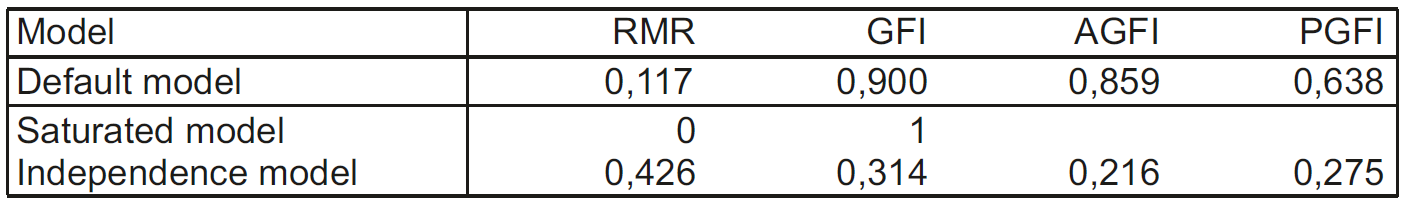 Abbildung 9.4: Übersicht der zentralen inkrementellen FitmaßeS. 232
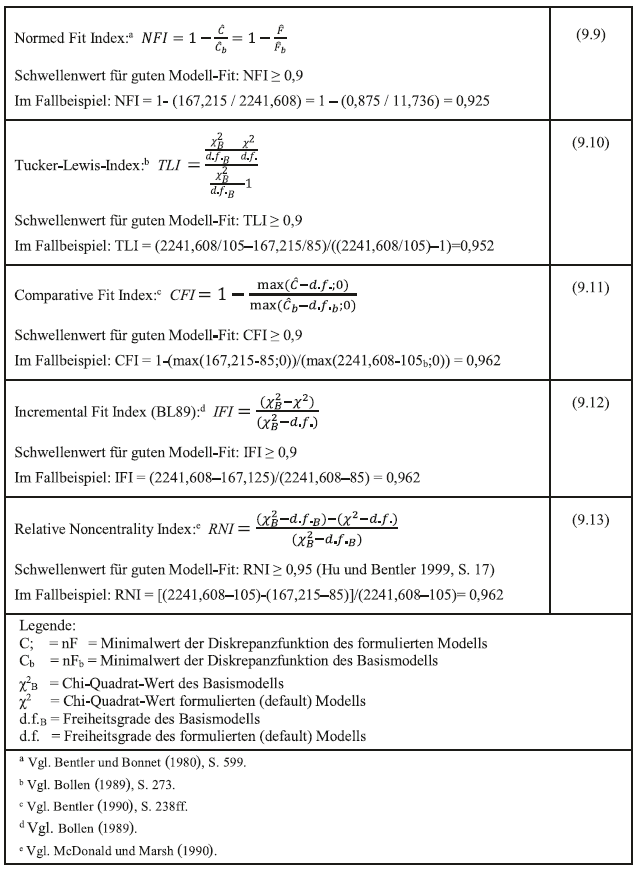 Abbildung 9.5: Indizes der „Baseline Comparisons“ in AMOSS. 233
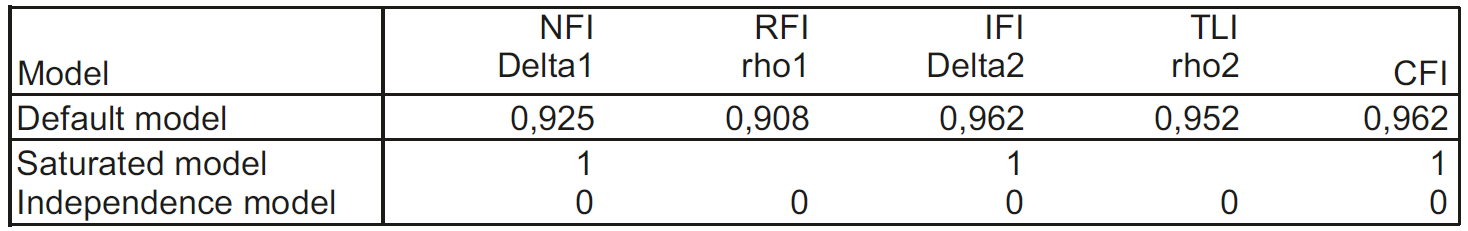 Abbildung 9.6: Gütekriterien zum Modellvergleich und zur Modellsparsamkeit in AMOSS. 237
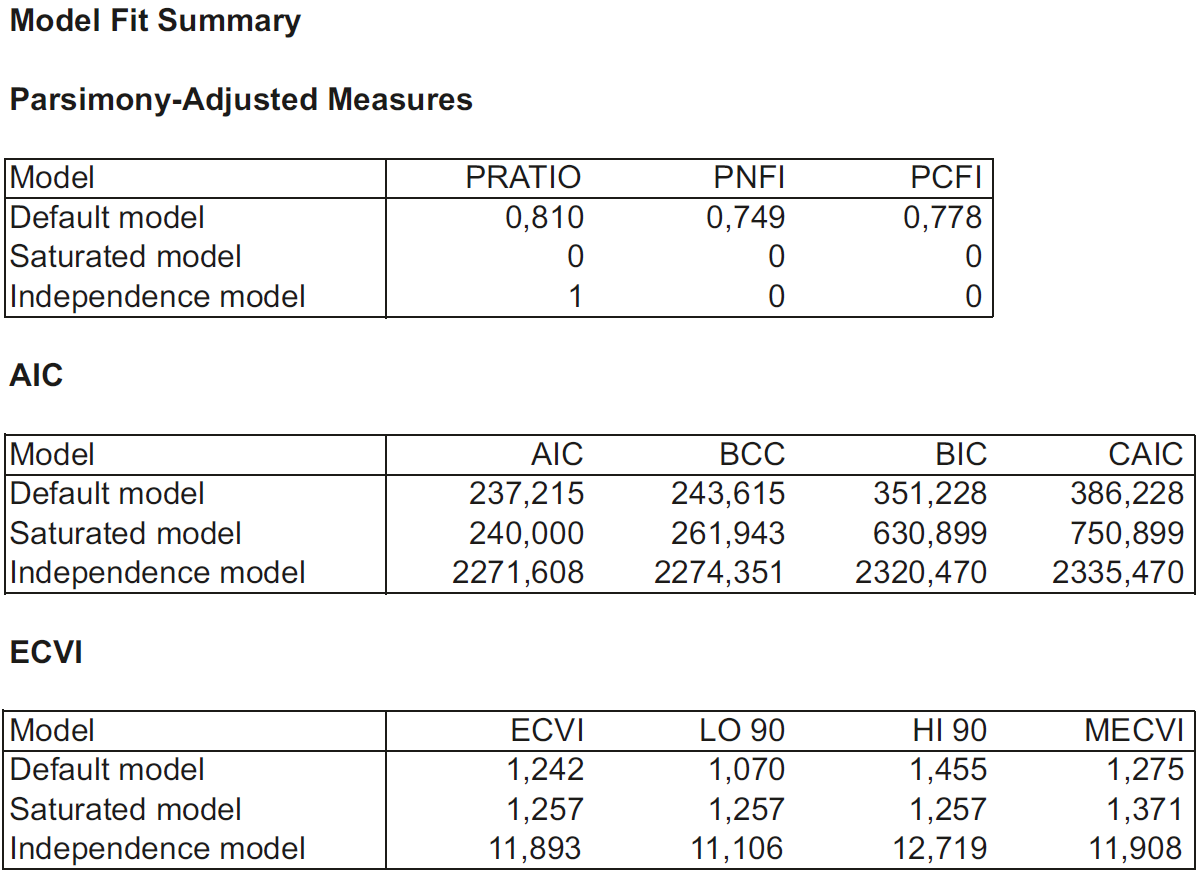 Tabelle 9.1: Gütemaße zur Beurteilung des Gesamtfits eines ModellsS. 239
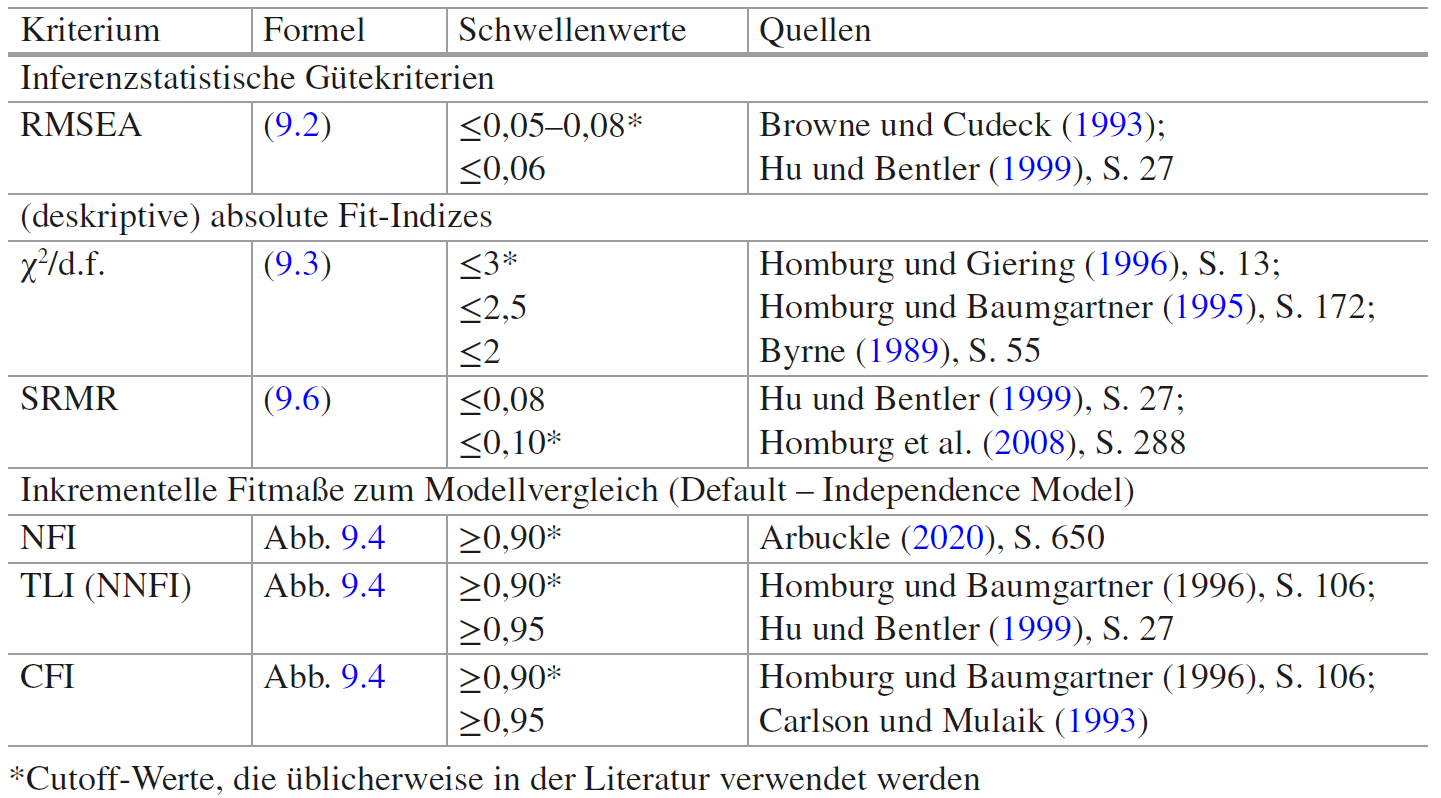 Abbildung 10.1: Unstandardisierte Parameterschätzungen im FallbeispielS. 248
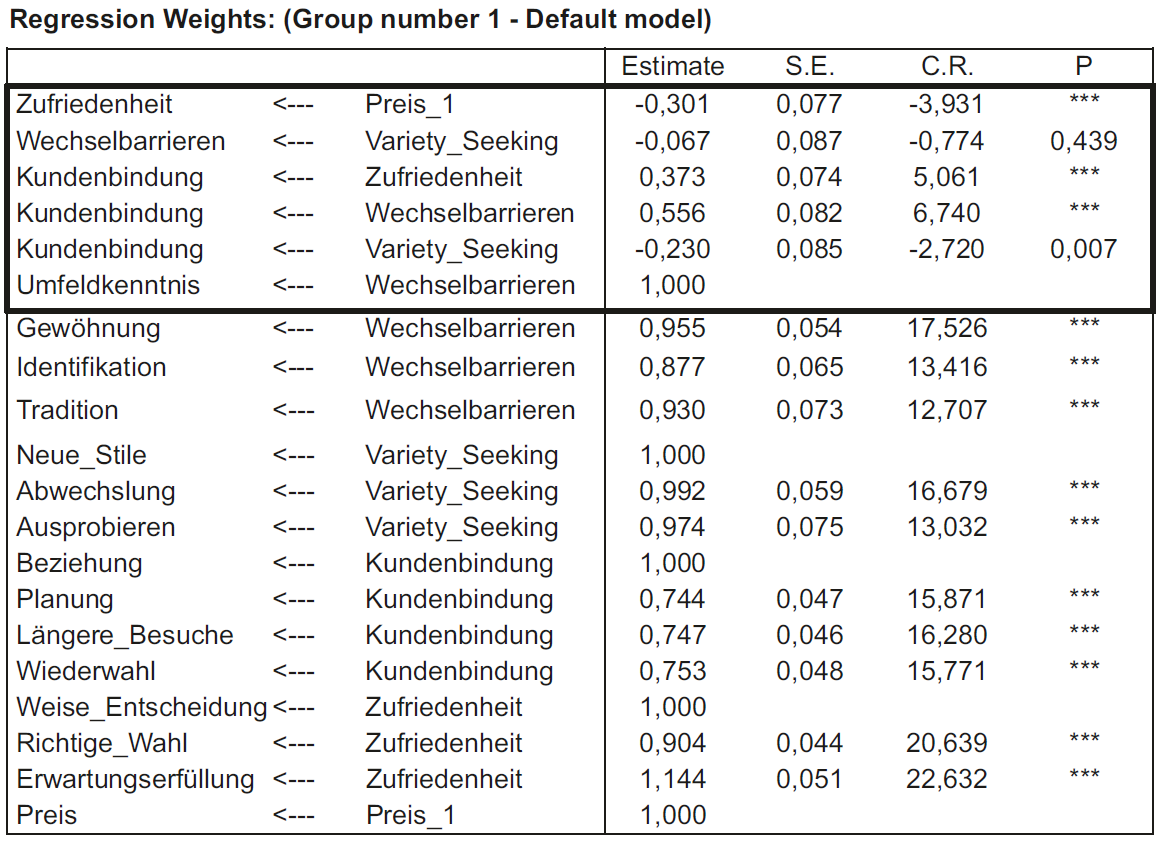 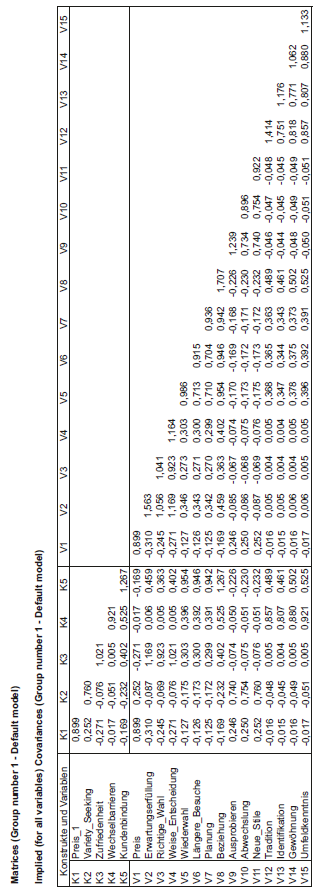 Abbildung 10.3: Pfaddiagramm mit standardisierter Lösung im FallbeispielS. 250
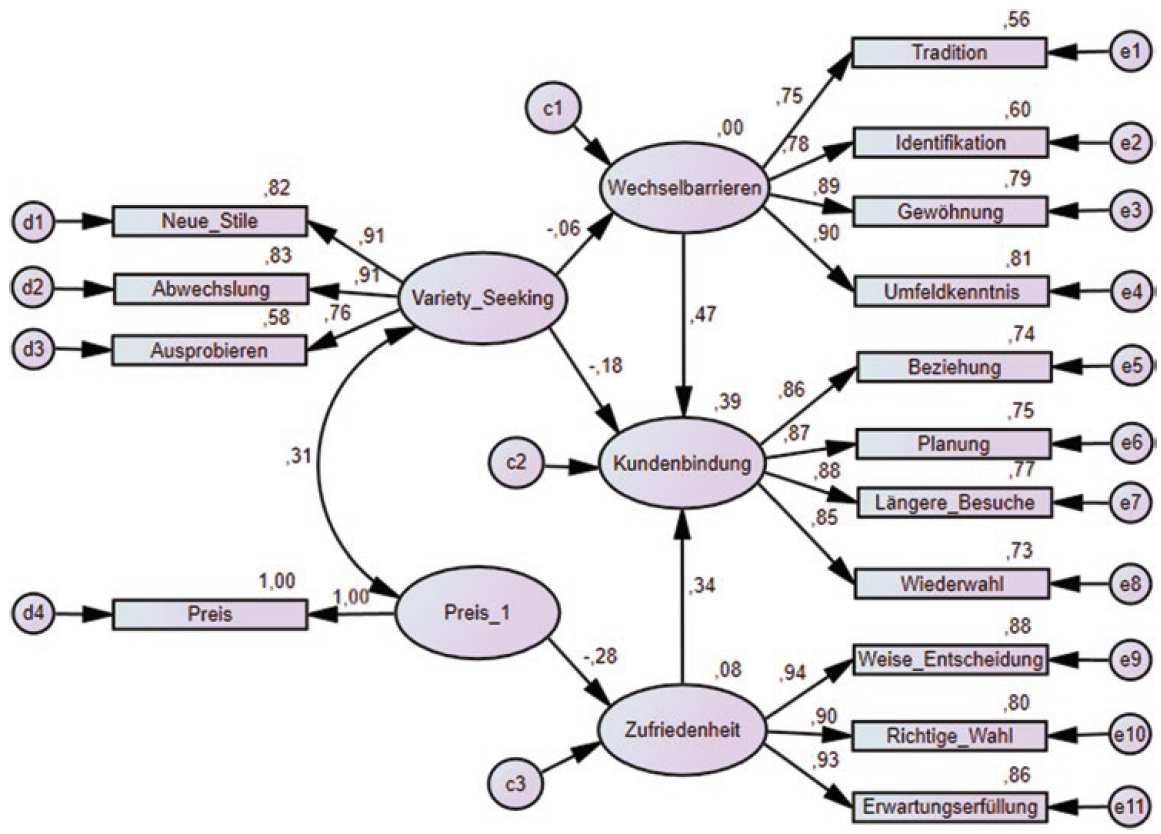 Abbildung 10.4: Parameterschätzer des StrukturmodellsS. 251
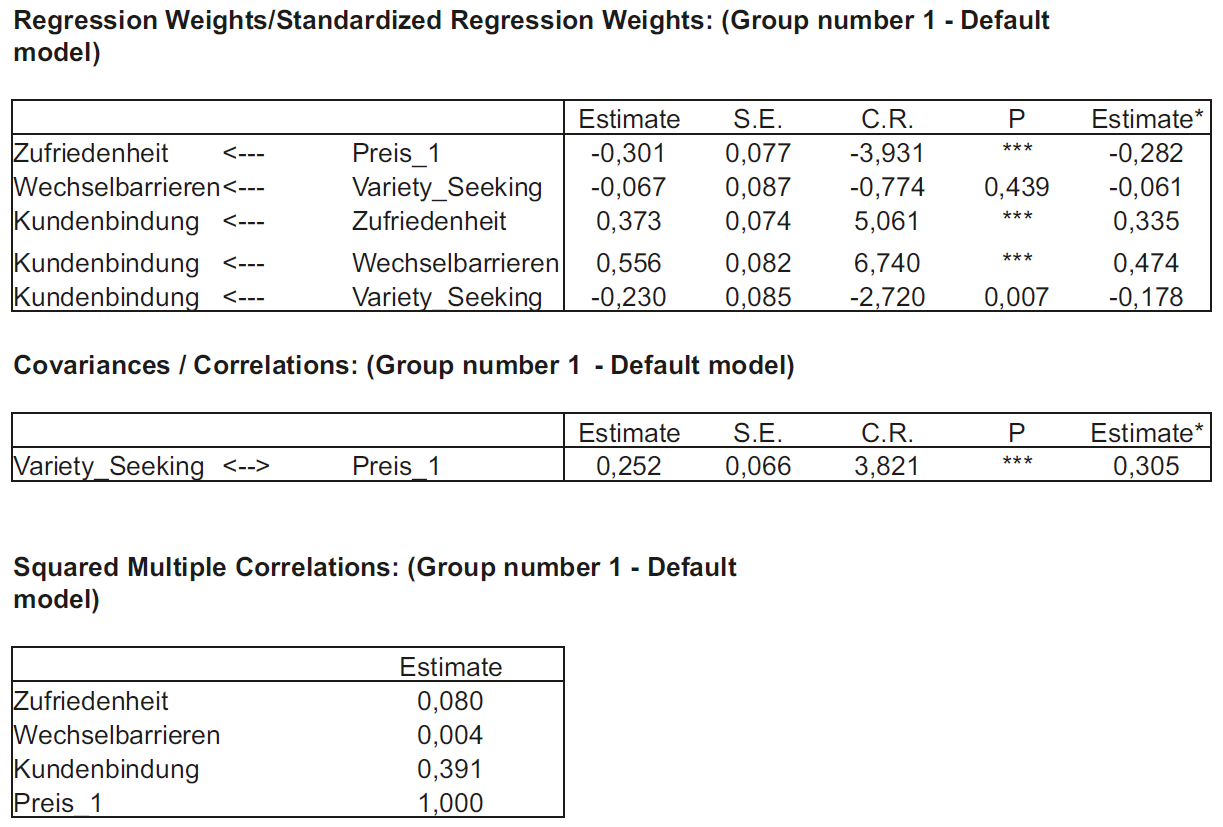 Abbildung 10.5: Direkte kausale Effekte in der standardisierten LösungS. 252
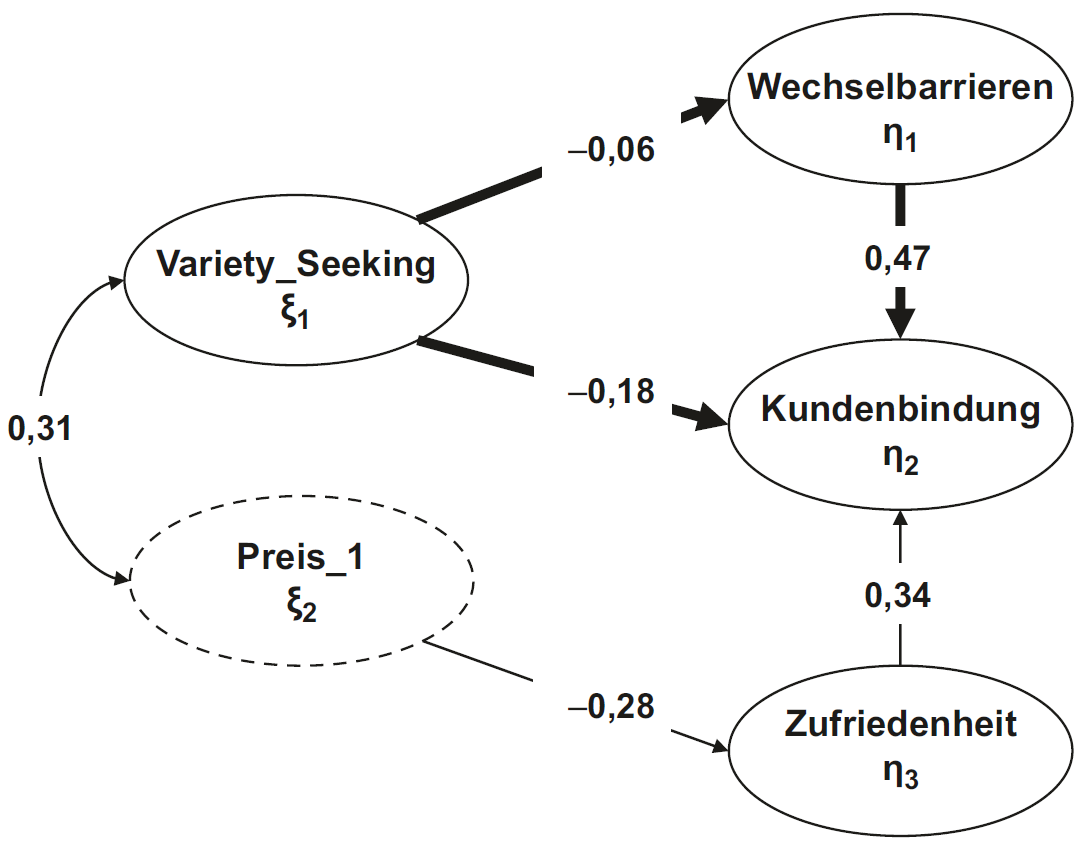 Abbildung 10.6: Standardisierte totale kausale Effekte im FallbeispielS. 254
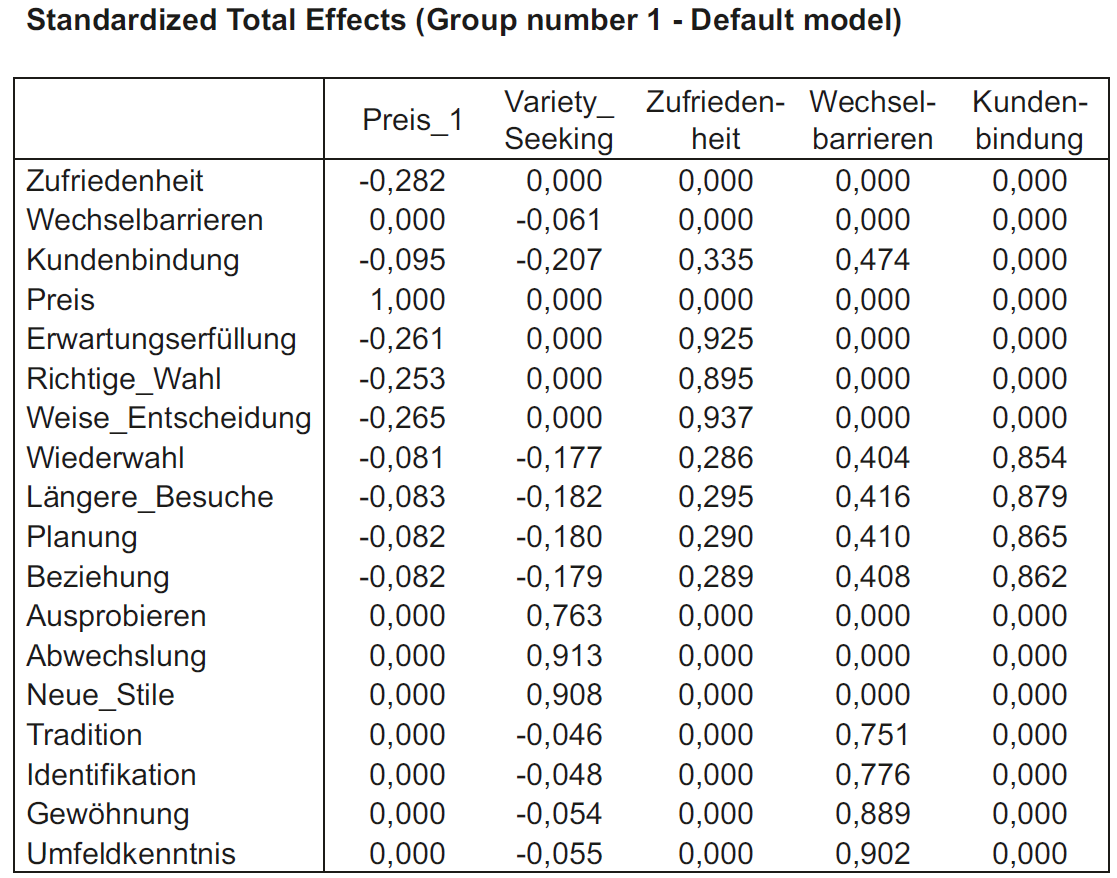 Abbildung 10.7: Matrix der Factor Score Weights für das FallbeispielS. 255
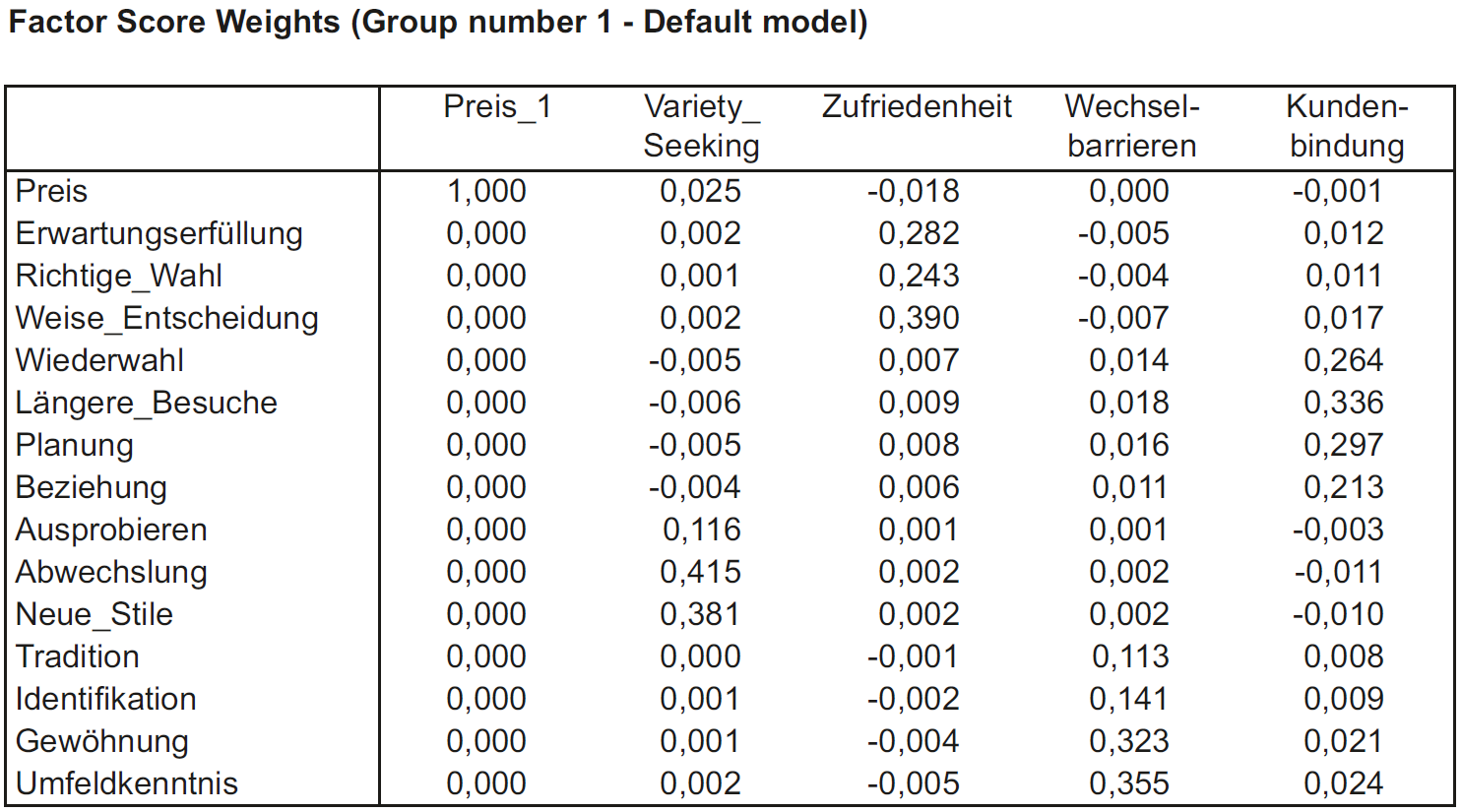 Abbildung 11.1: Ansatzpunkte zur Modifkation der ModellstrukturS. 259
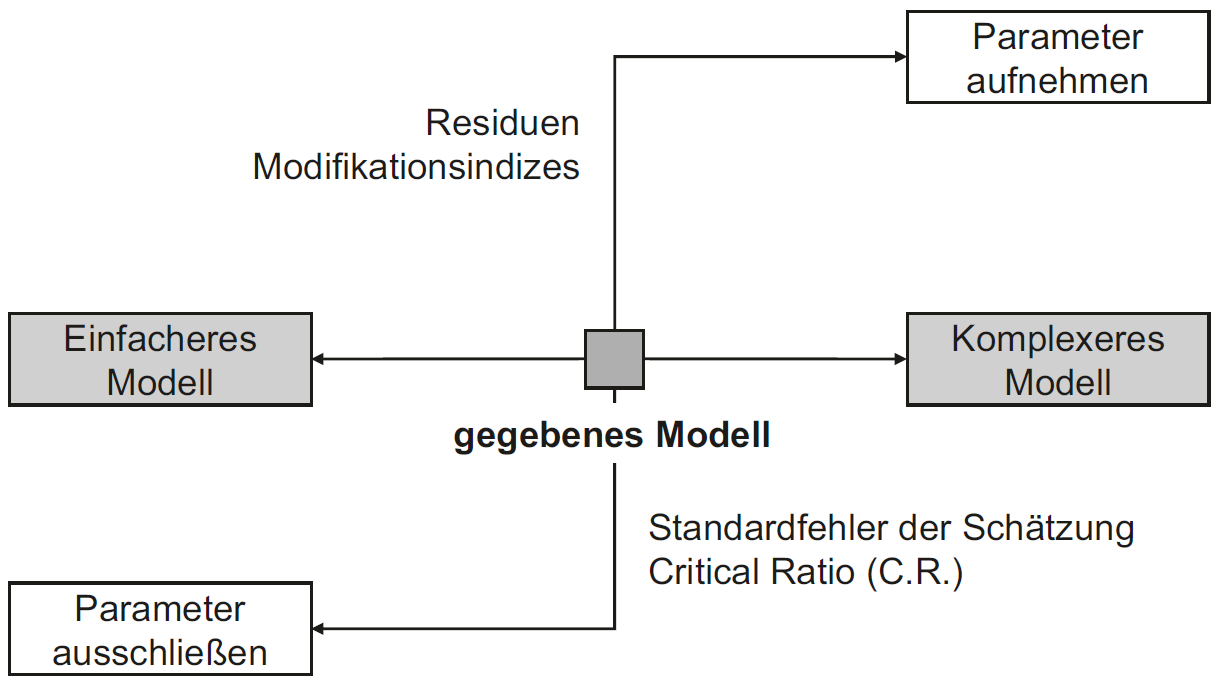 Abbildung 11.2: Standardisierte Residuen im FallbeispielS. 263
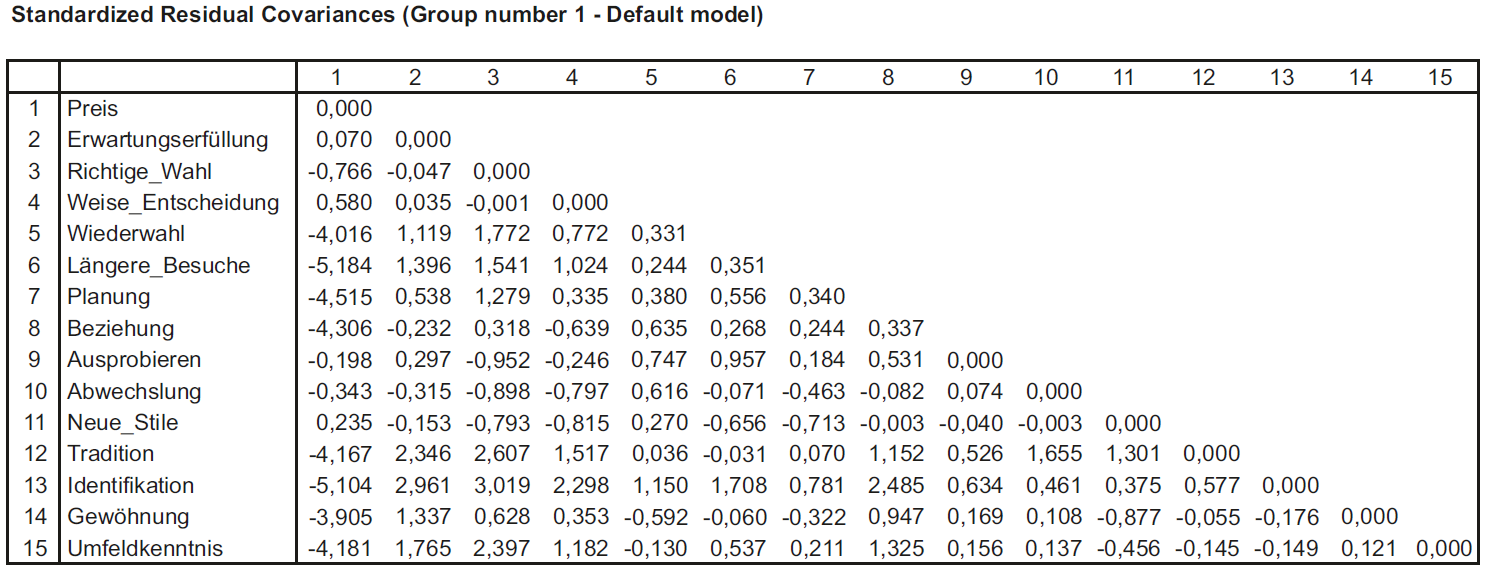 Abbildung 11.3: Modifcation Indices für „Modell 1a“S. 264
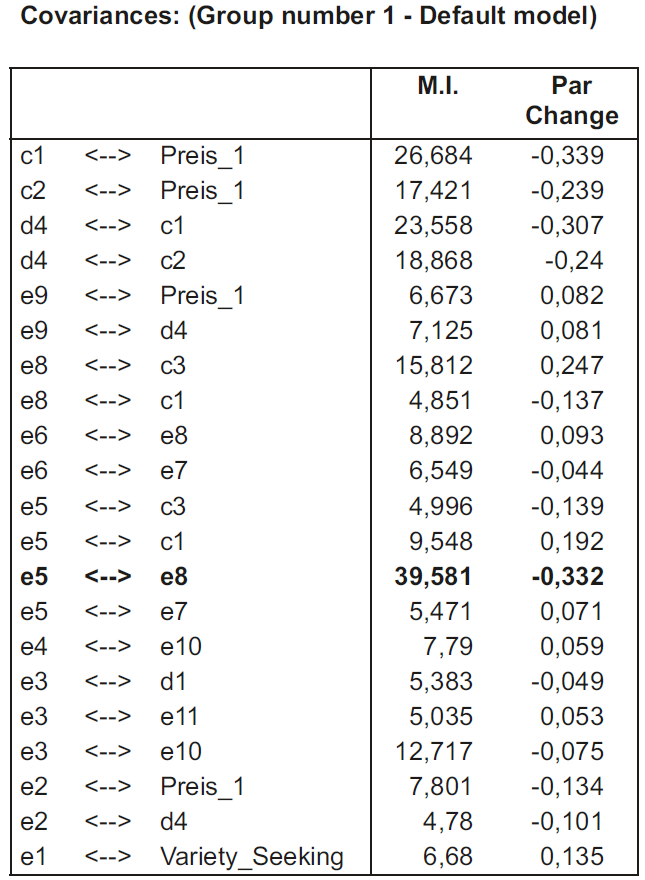 Abbildung 11.4: M.I.-Werte nach der ersten Modifkation (Auszug)S. 265
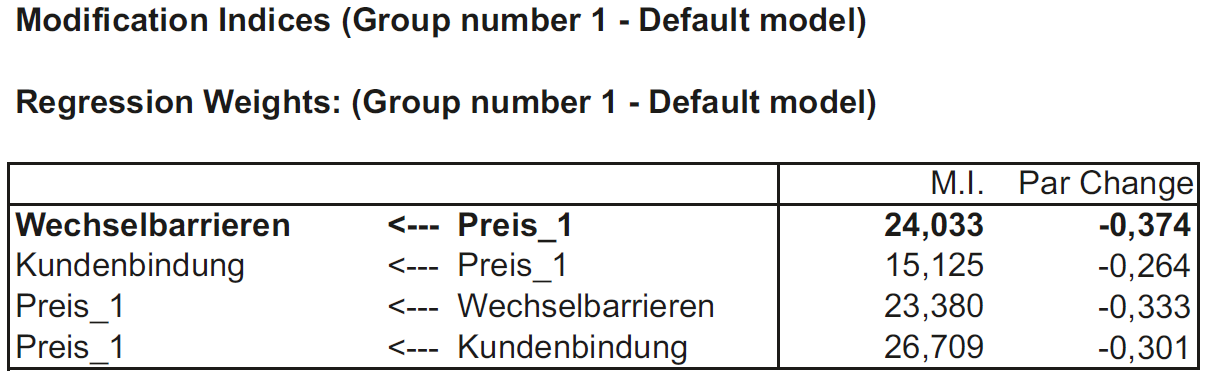 Abbildung 11.5: Prozess der sukzessiven Verbesserung der Modellanpassung für Modell 1aS. 266
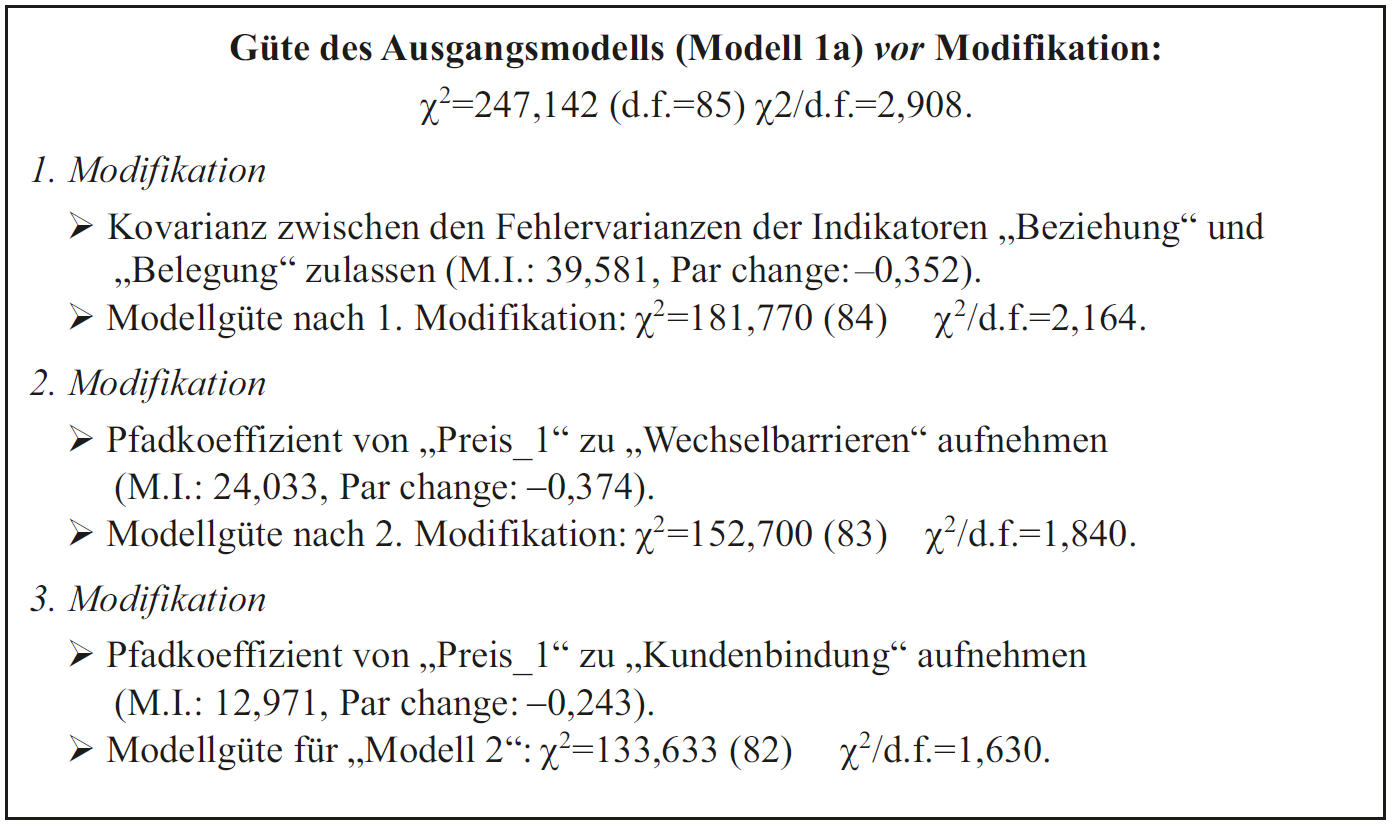 Abbildung 11.6: Pfaddiagramm und Güte des modifizierten ModellsS. 267
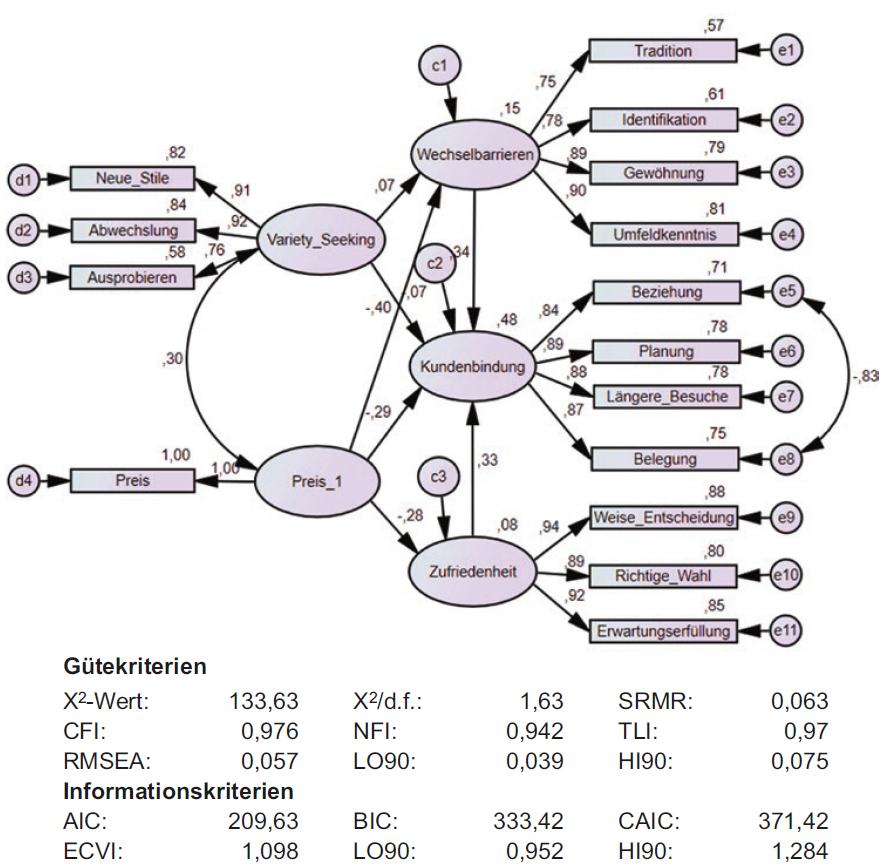 Abbildung 11.7: Gütemaße zum Vergleich der Modelle 1a und 2S. 268
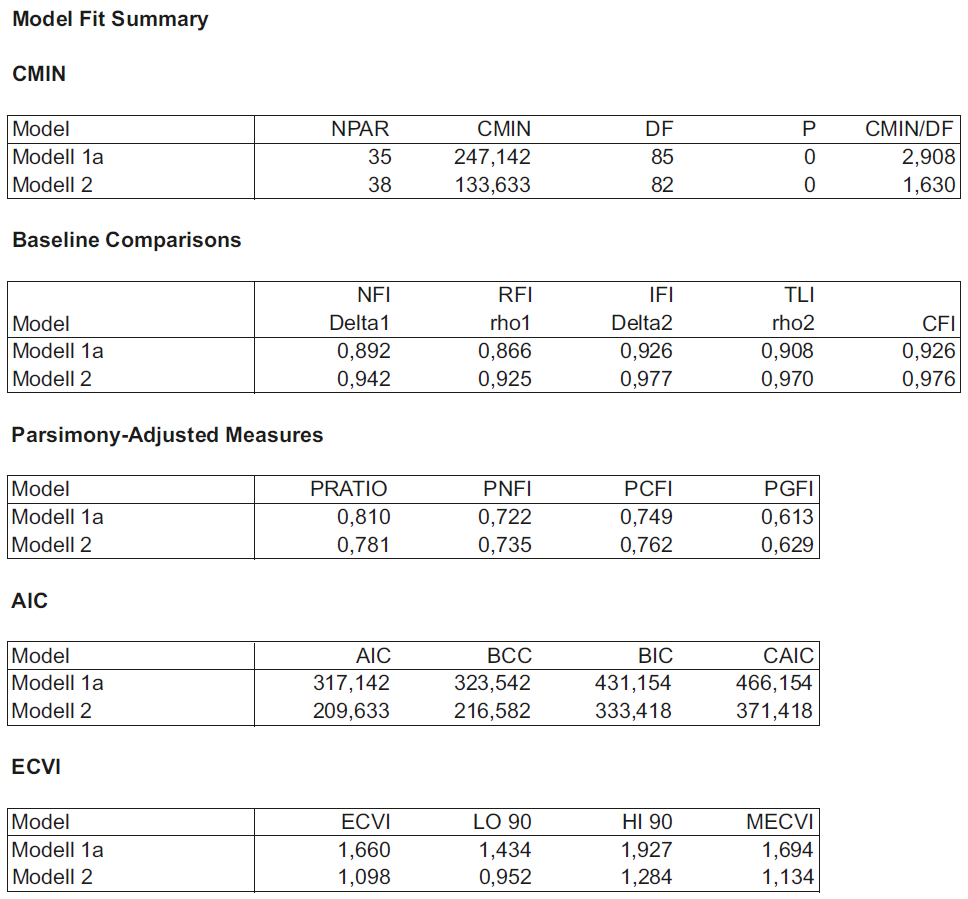 Tabelle 12.1:Bezeichnungen von Messvariablen bei formativen und reflektiven MessansätzenS. 275
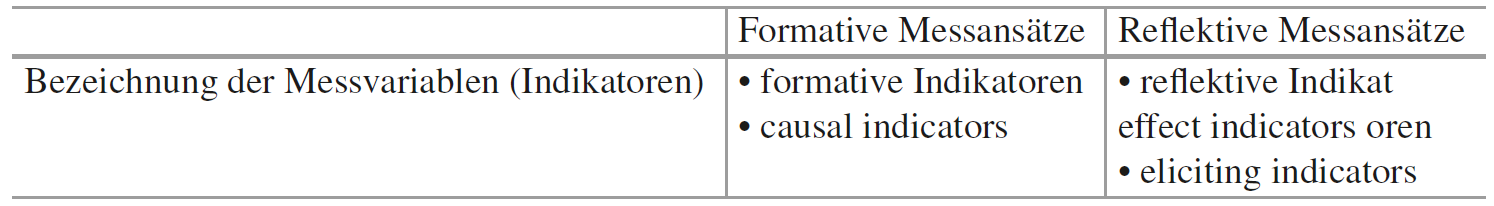 Abbildung 12.1: Reflektives versus formatives MessmodellS. 275
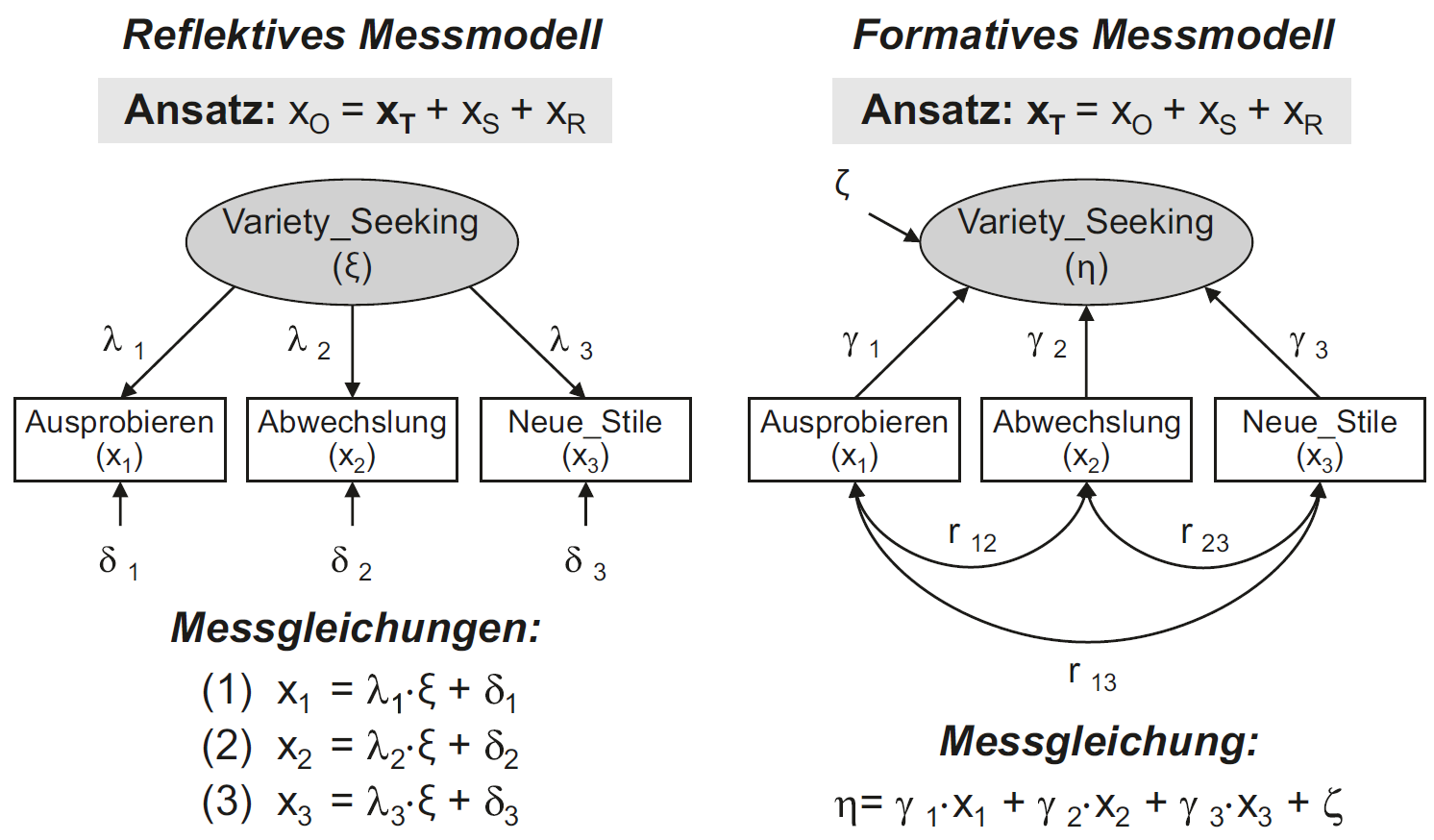 Abbildung 12.2: Ansätze zur Schätzung formativer MessmodelleS. 278
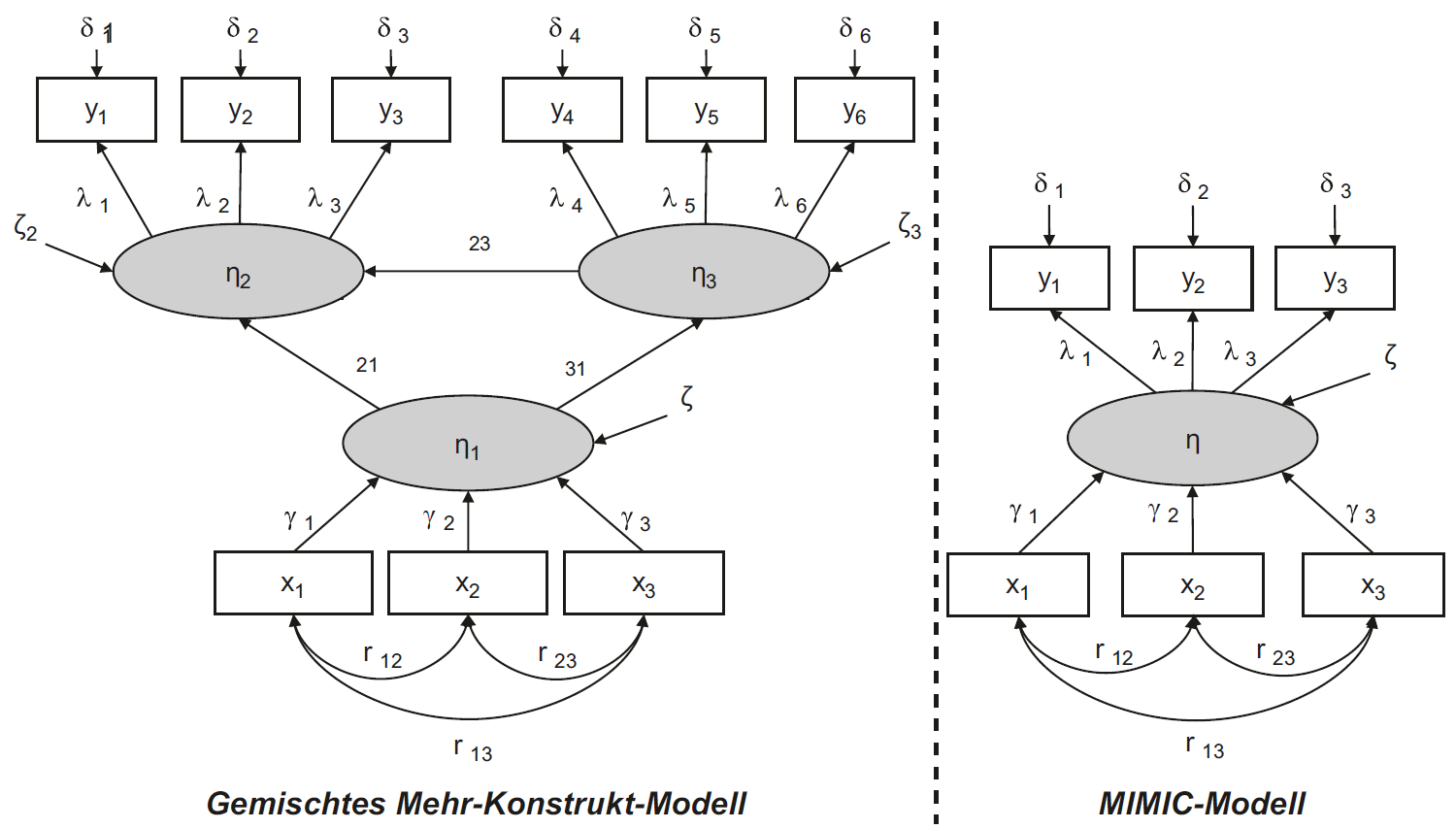 Tabelle 12.2: Gütekriterien zur Beurteilung formativer ModelleS. 285
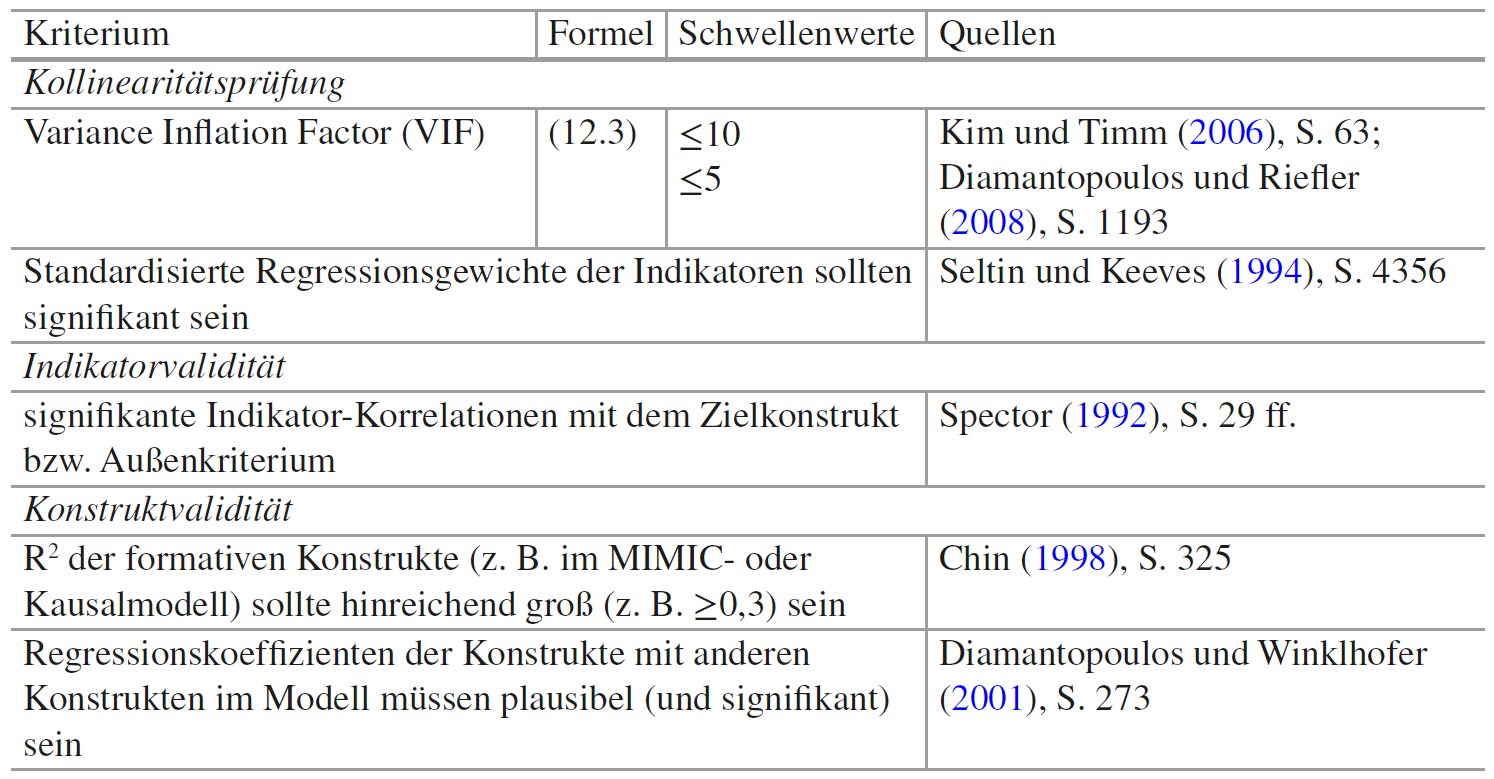 Abbildung 12.3: Formative Messindikatoren für das Konstrukt ZufriedenheitS. 287
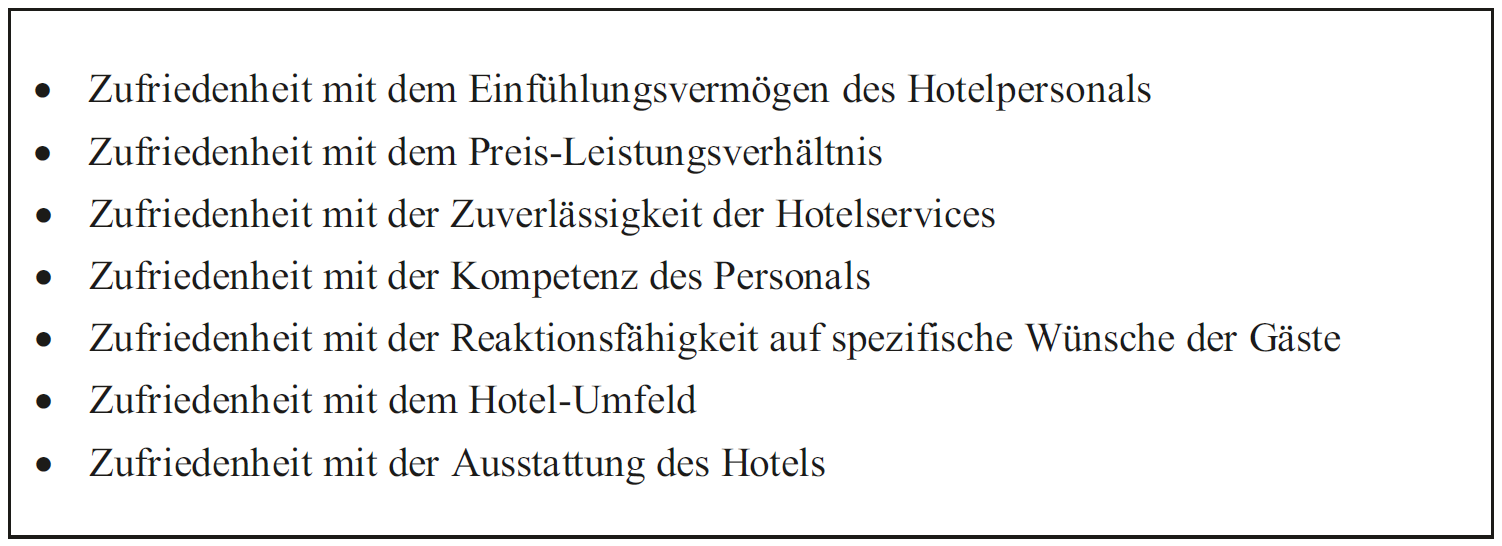 Abbildung 12.4: MIMIC-Modell für das Konstrukt „Zufriedenheit“S. 288
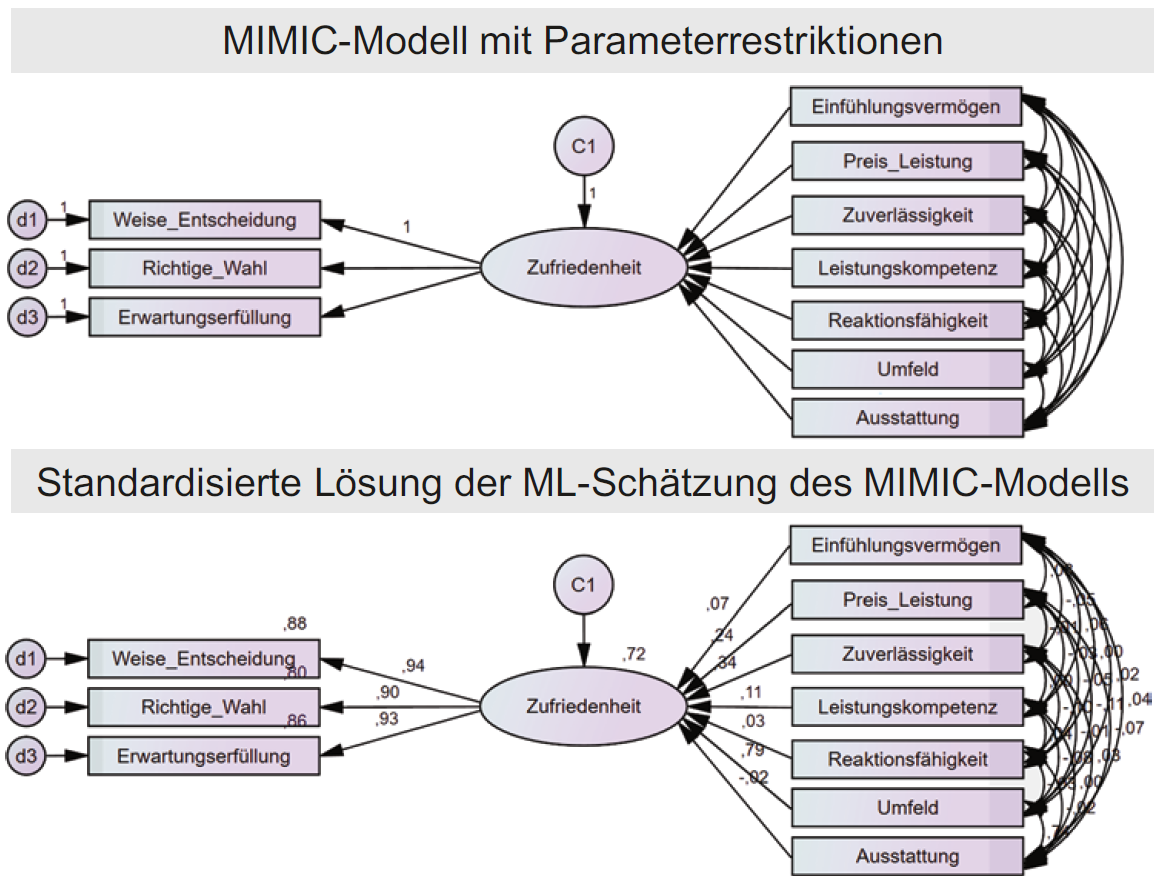 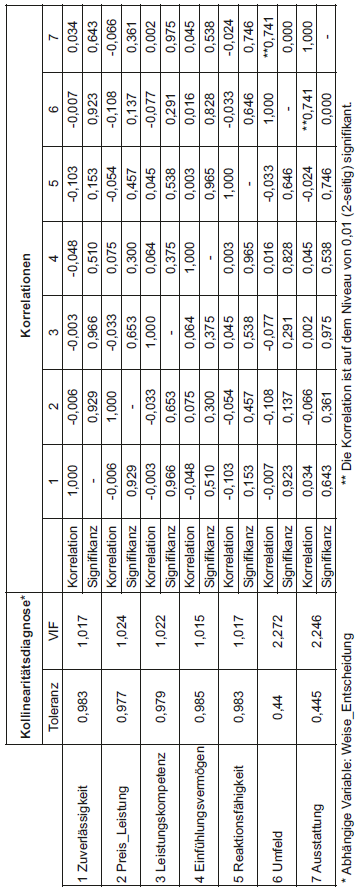 Abbildung 12.5: Ergebnisse der KollinearitätsprüfungS. 290
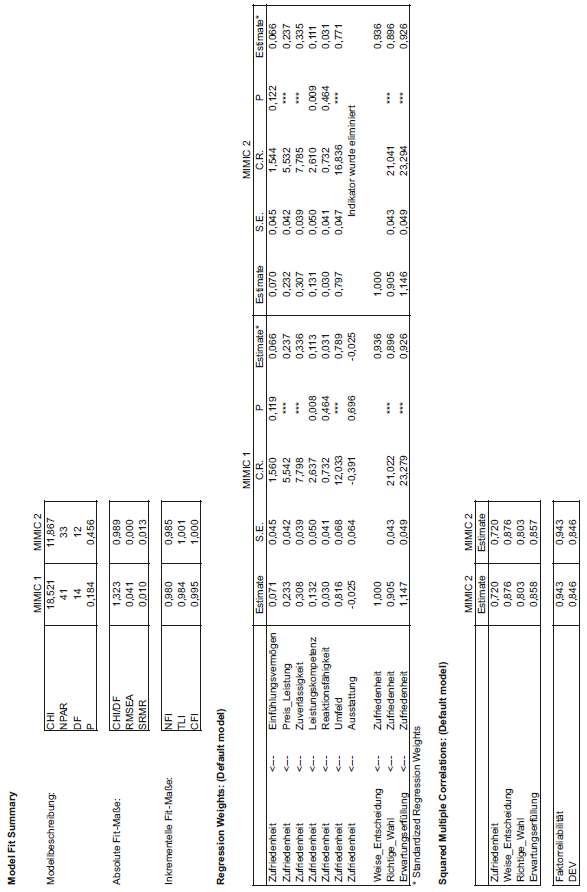 Abbildung 12.6: Ergebnisse zum Vergleich der MIMIC-Modelle 1 und 2S. 291
Abbildung 13.1: Struktur einer Second-Order-FaktorenanalyseS. 297
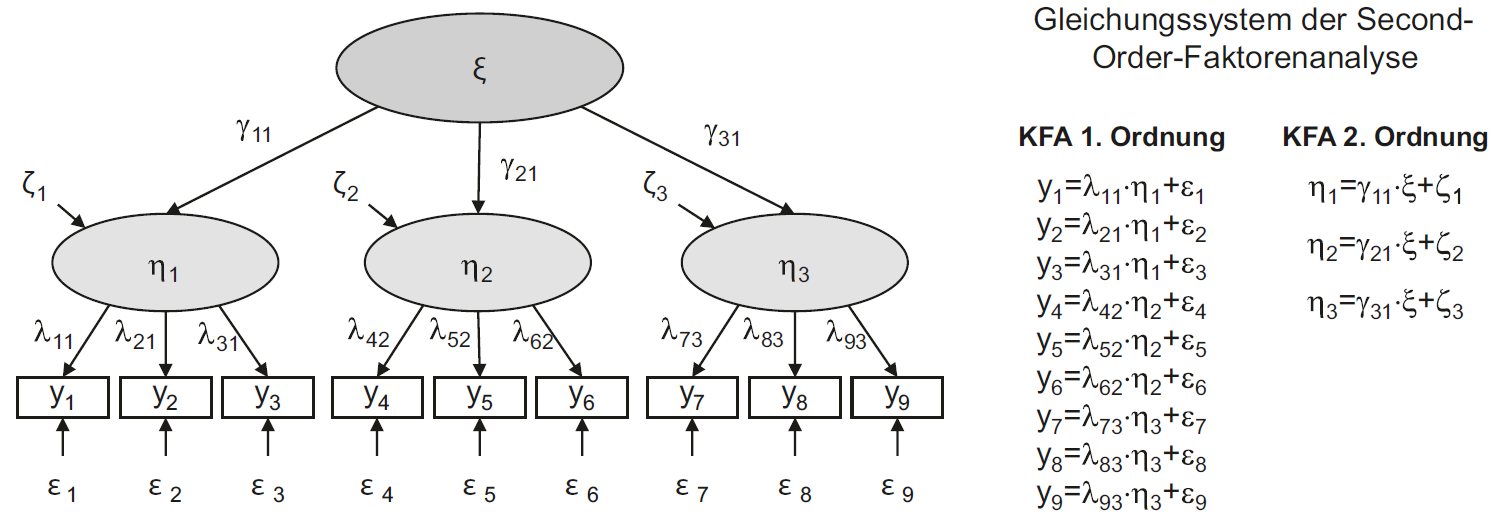 Tabelle 13.1: Spezifika der Ablaufschritte der Second-Order-FaktorenanalyseS. 298
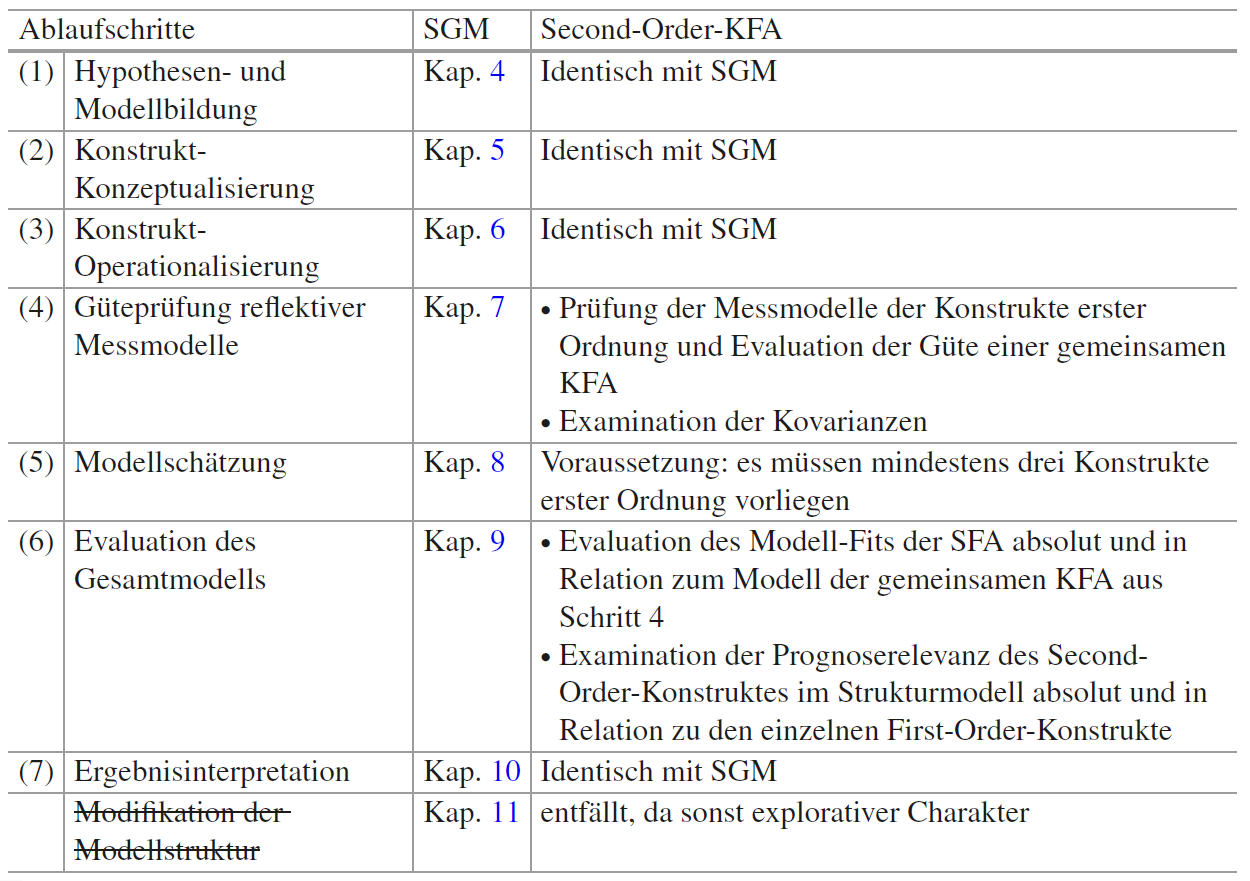 Abbildung 13.2: Ergebnisse der Second-Order-Faktorenanalyse im FallbeispielS. 302
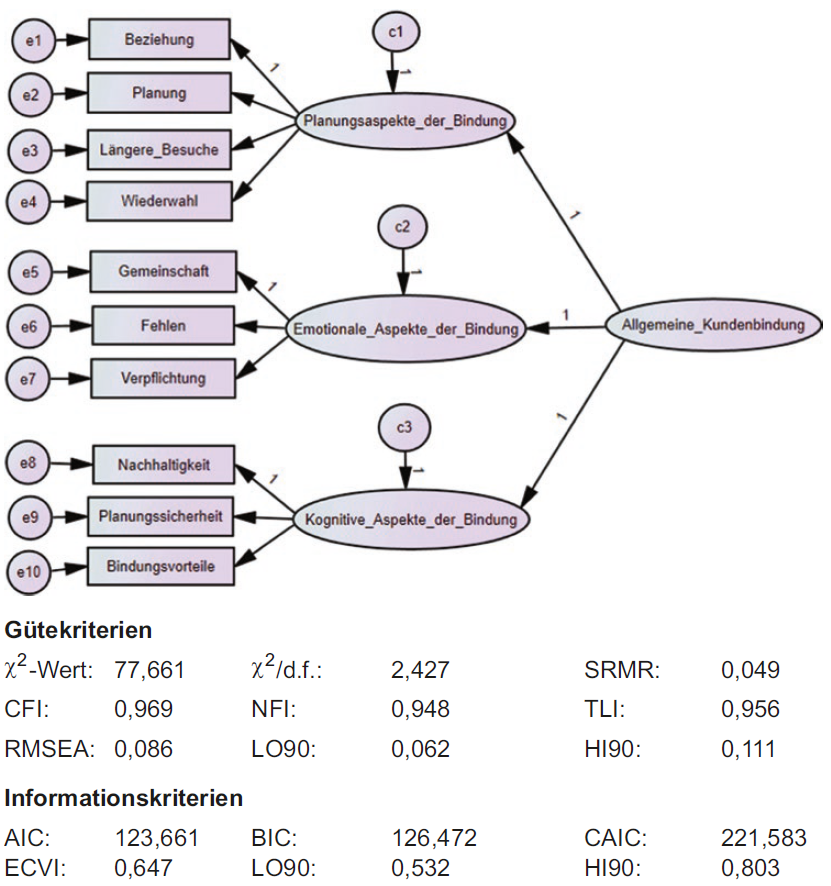 Abbildung 14.1: Zentrale Anwendungsfragen bei GruppenvergleichenS. 312
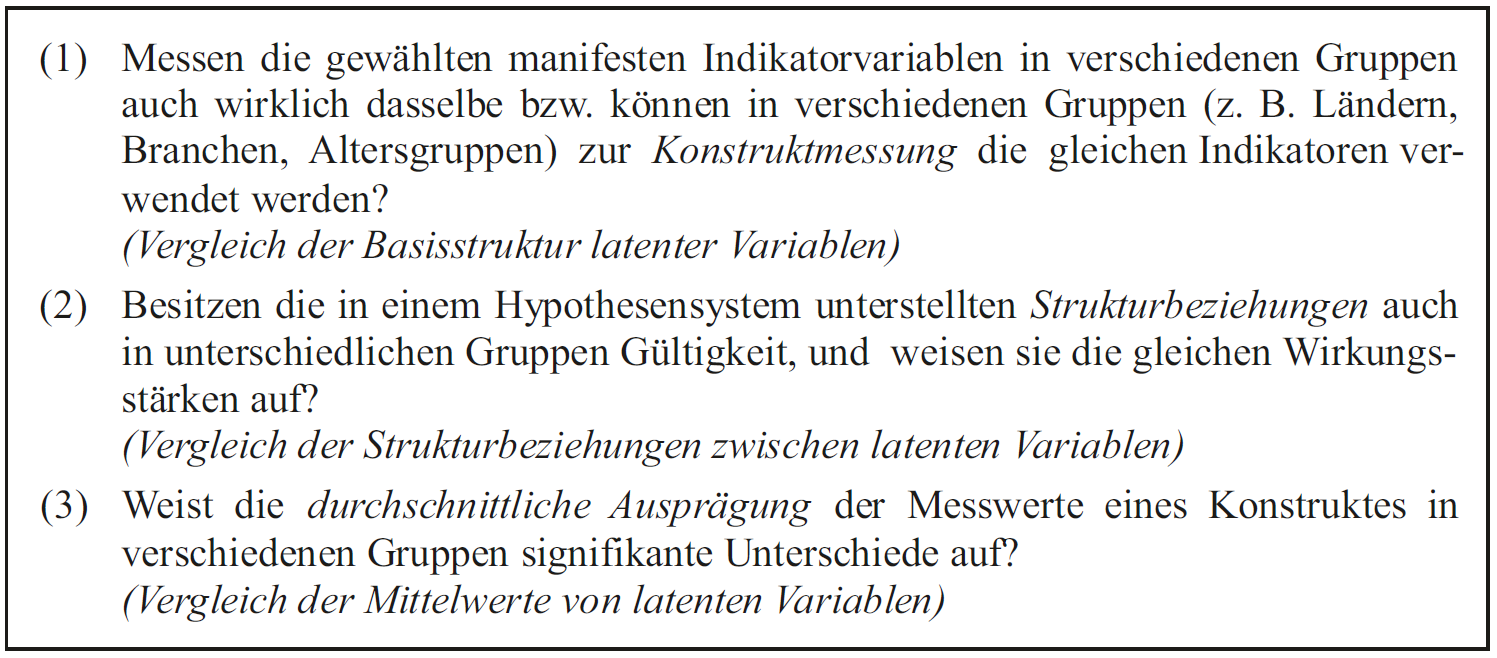 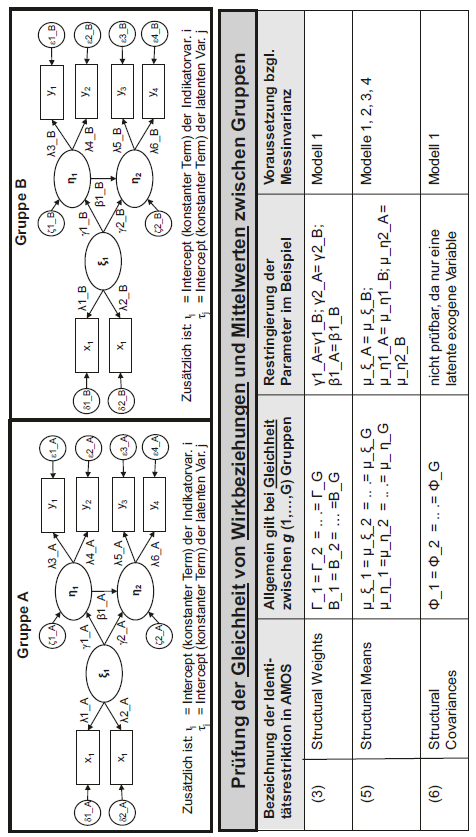 Abbildung 14.2: Prüfung von Gruppenunterschieden mittels MGKAS. 313
Abbildung 14.3: Identitätsrestriktionen der verschiedenen Invarianz-Stufen und Zuordnung der AMOS-ModellvariantenS. 319
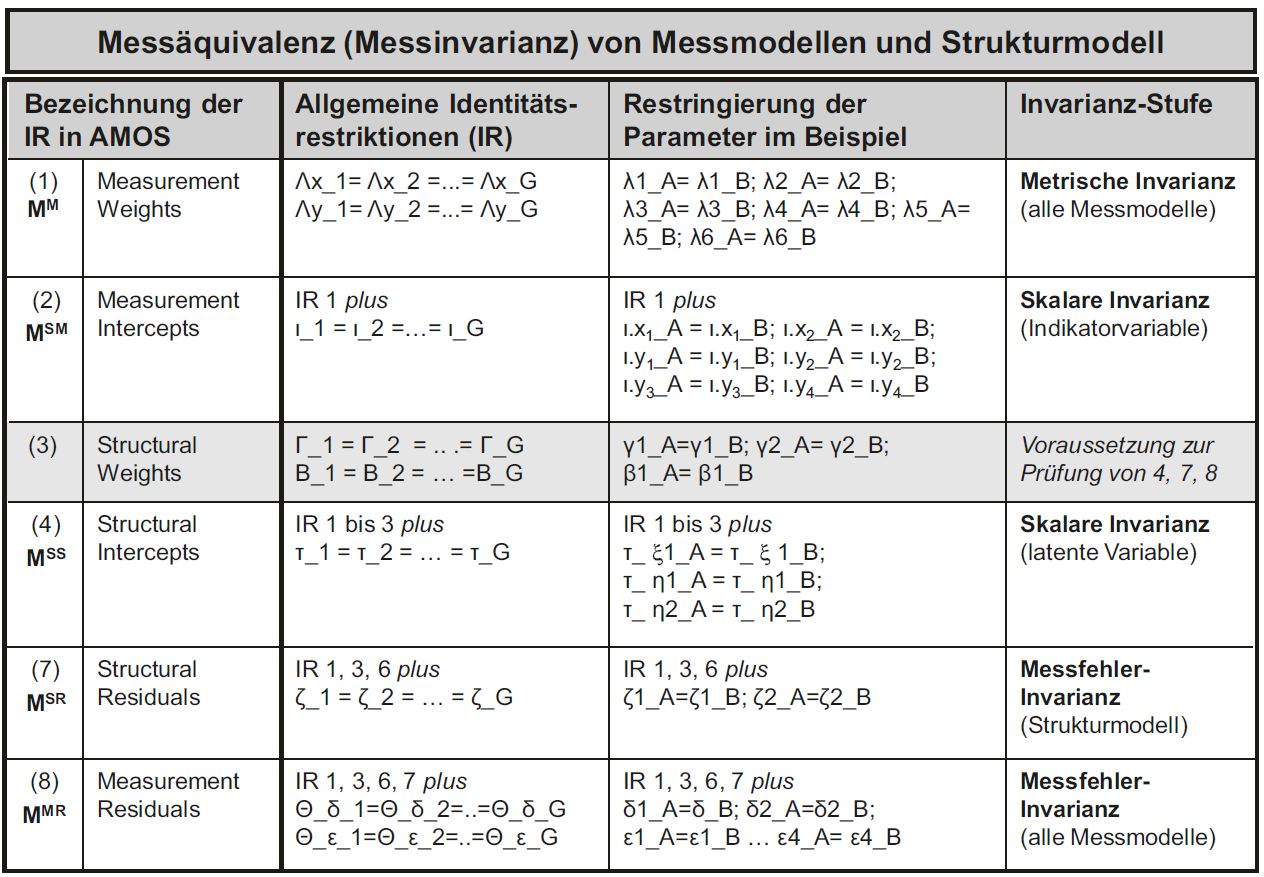 Abbildung 14.4: Prüfschema zur Messinvarianz bei reflektiven MessmodellenS. 325
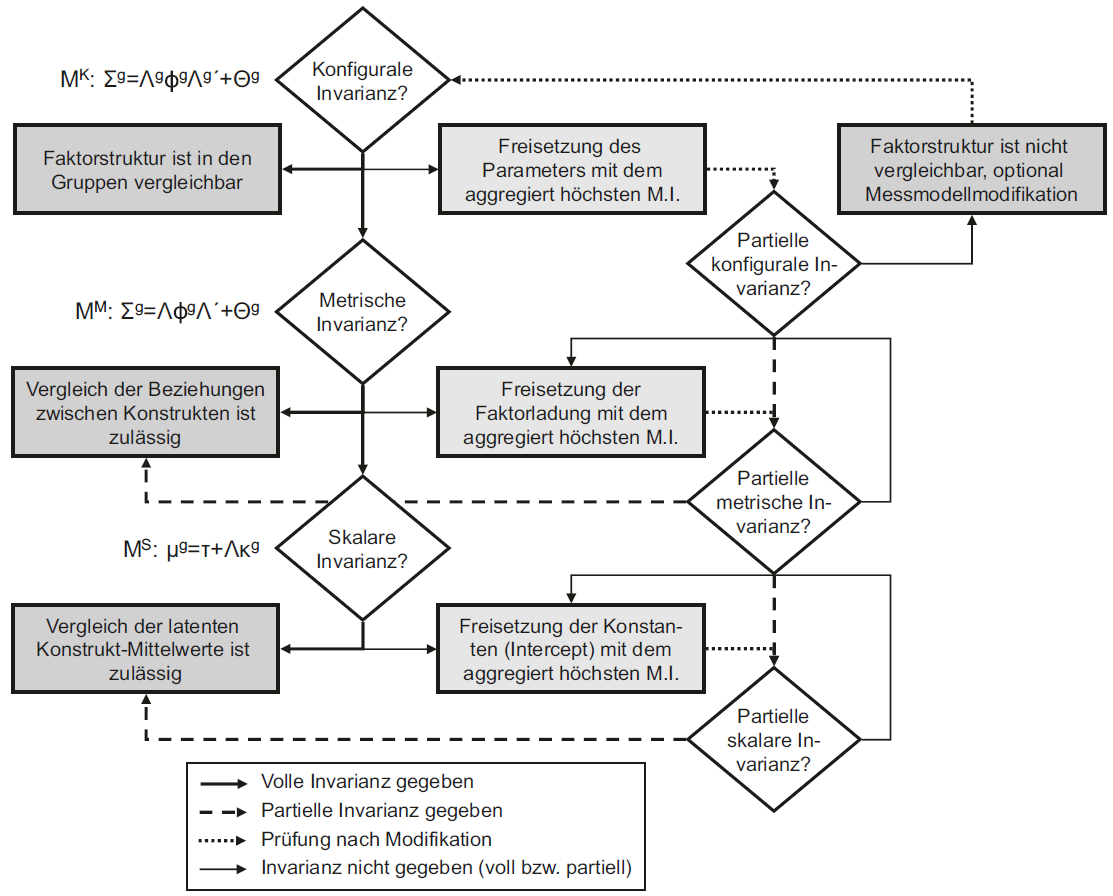 Abbildung 14.5: Kausalmodell für den LändervergleichS. 326
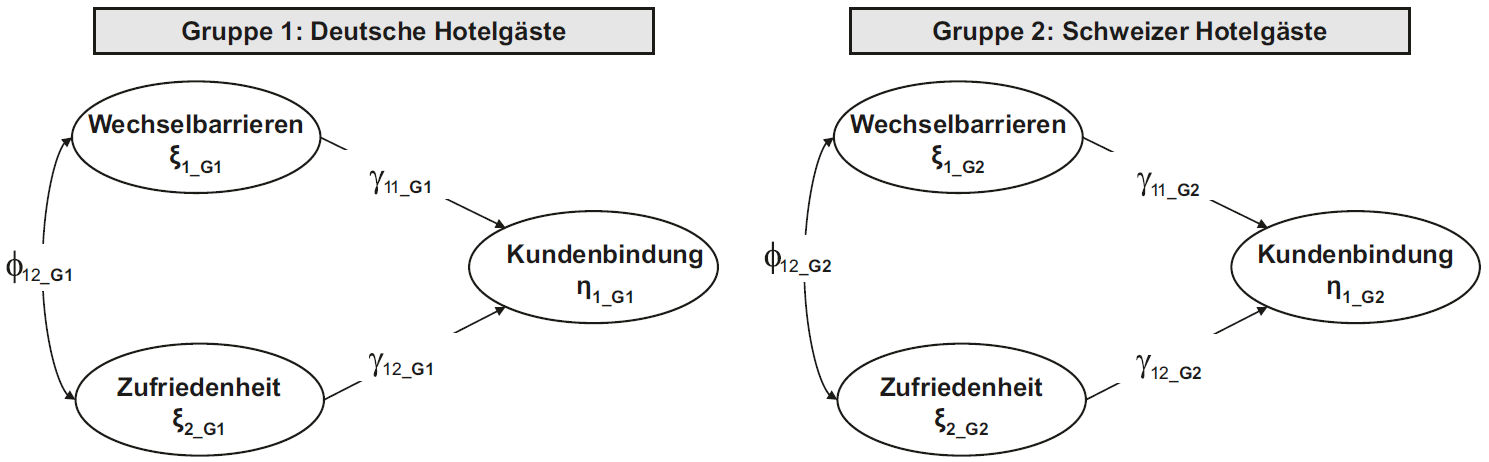 Abbildung 14.6: Modellvarianten der MGFA in AMOSS. 328
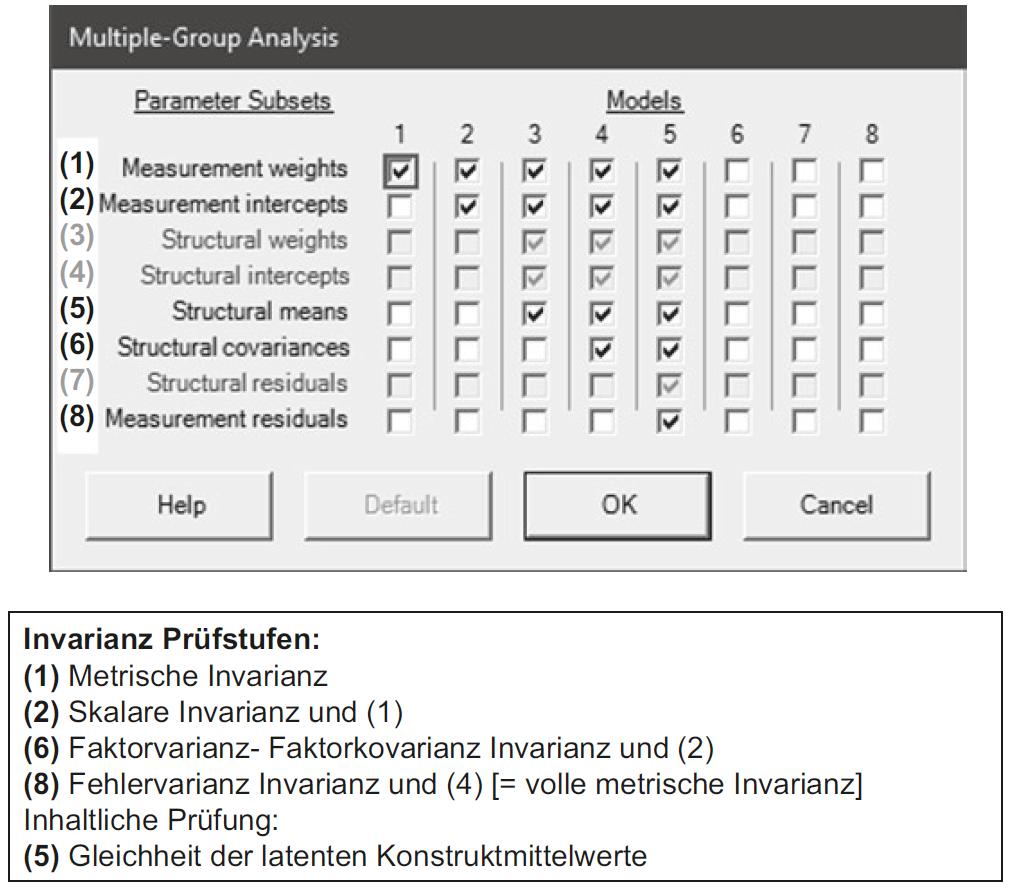 Abbildung 14.7: Parameterlabels für die Gruppe 1 (DEU)S. 329
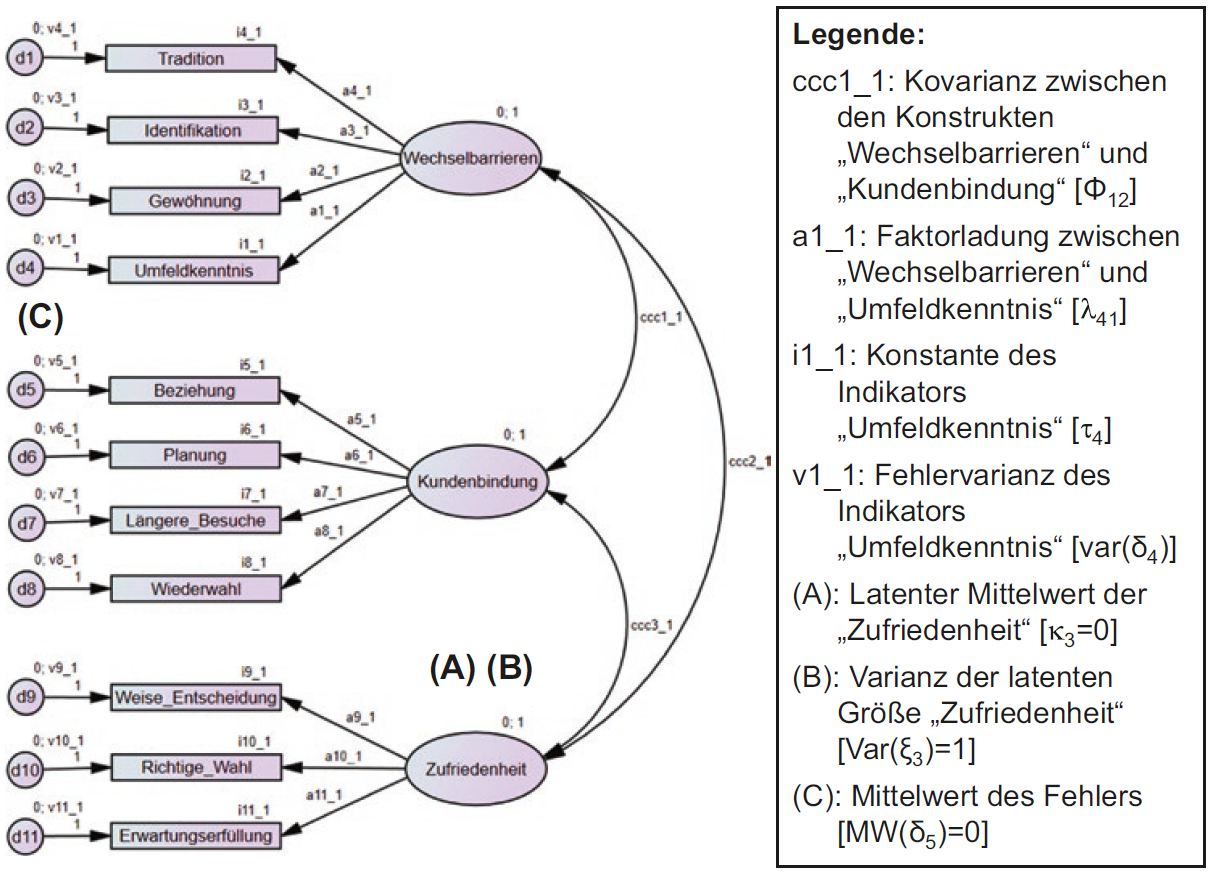 Abbildung 14.8: Modifcation Indices der Indikator-KonstantenS. 331
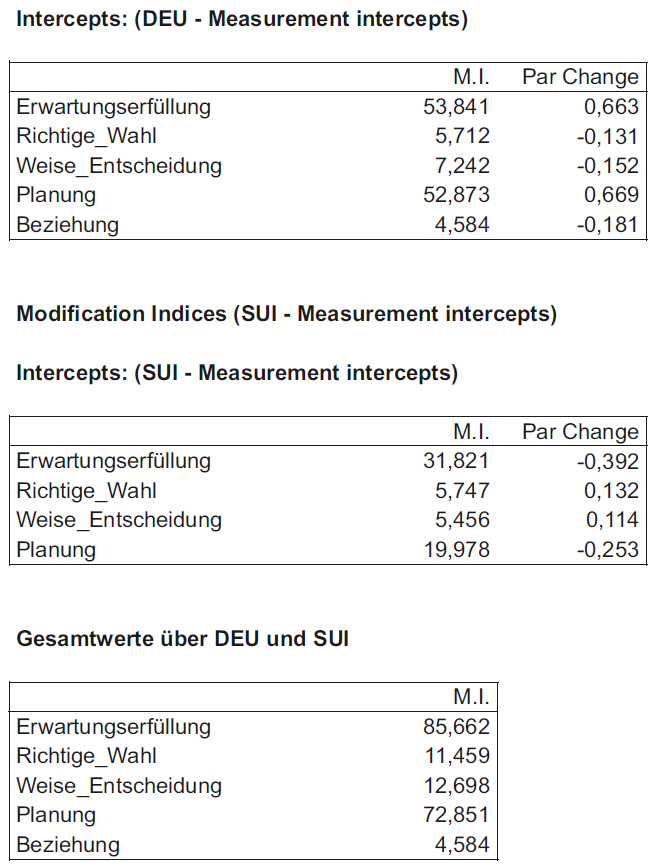 Abbildung 14.9: Freisetzung der restringierten ParameterS. 332
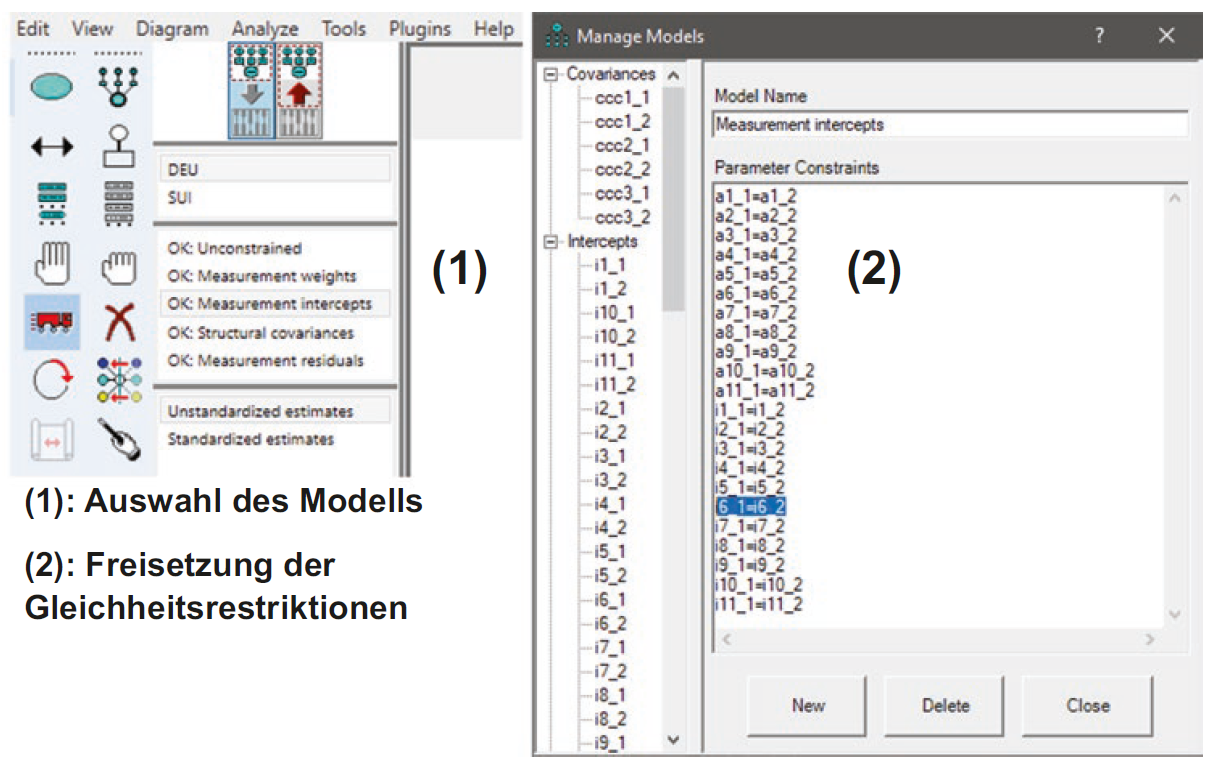 Abbildung 14.10: Gütekriterien der partiell restringierten ModellvariantenS. 333
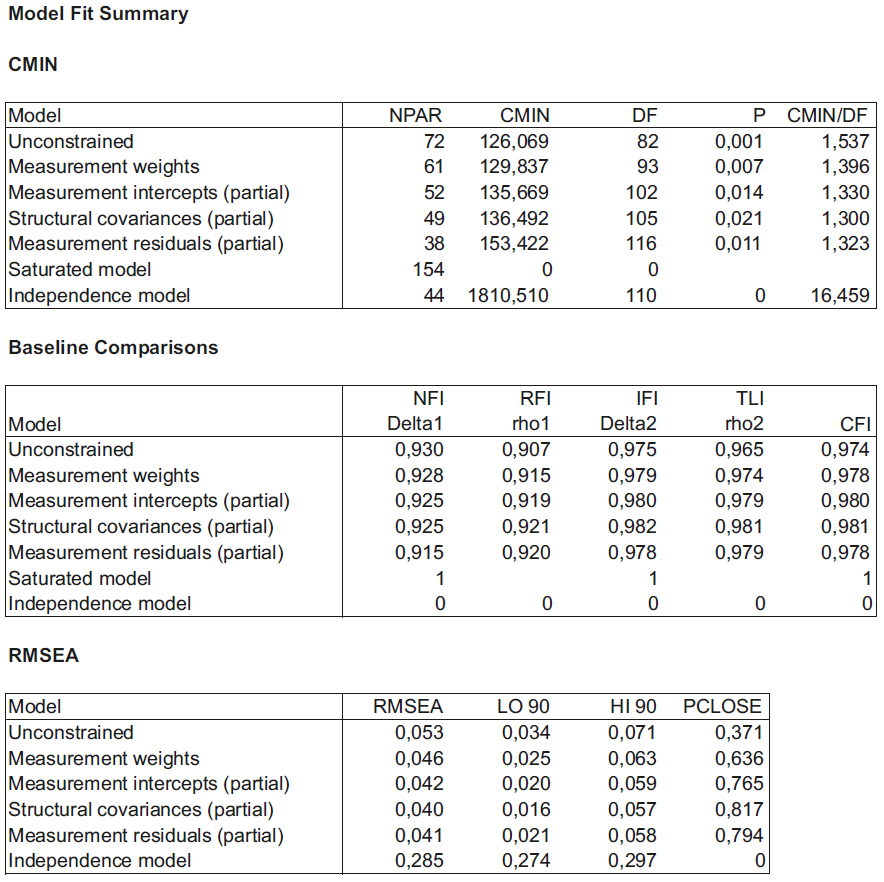 Abbildung 14.11: Modellvarianten der MGKA in AMOSS. 334
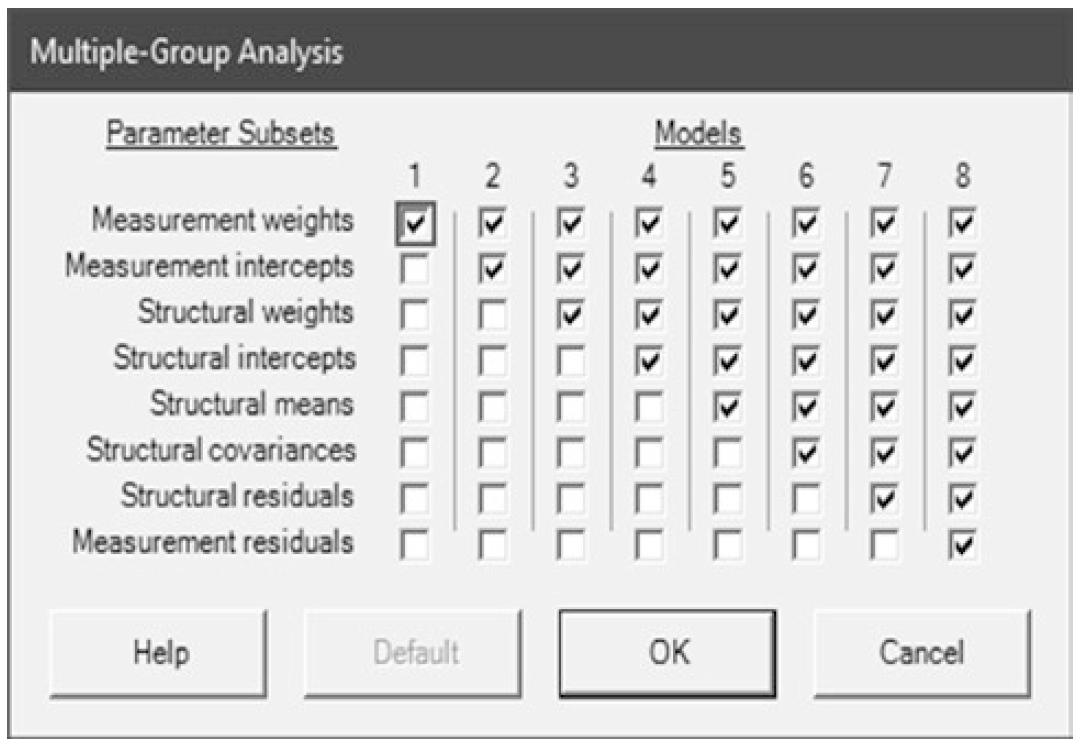 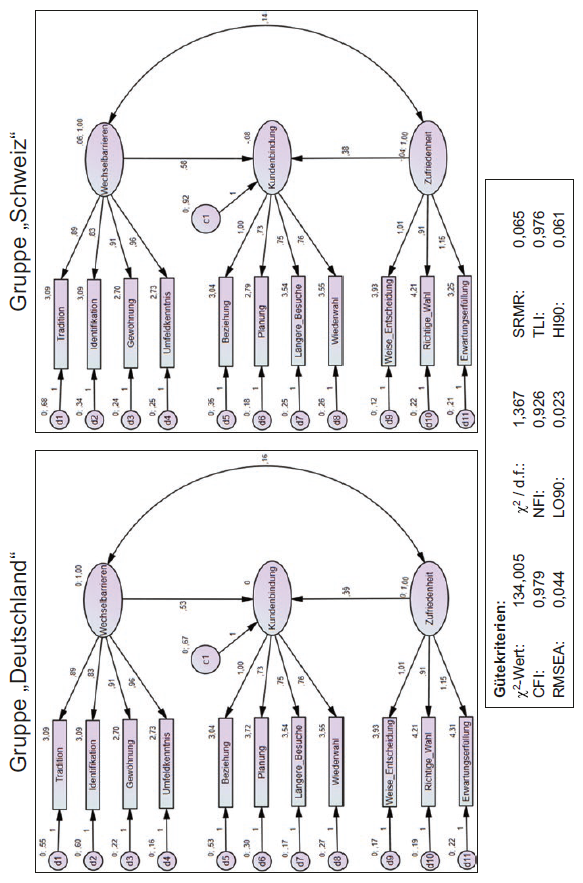 Abbildung 14.12: Unstandardisierte Parameterschätzungen für beide GruppenS. 335
Abbildung 14.13: Vollständige Ergebnisse des GruppenvergleichsS. 336
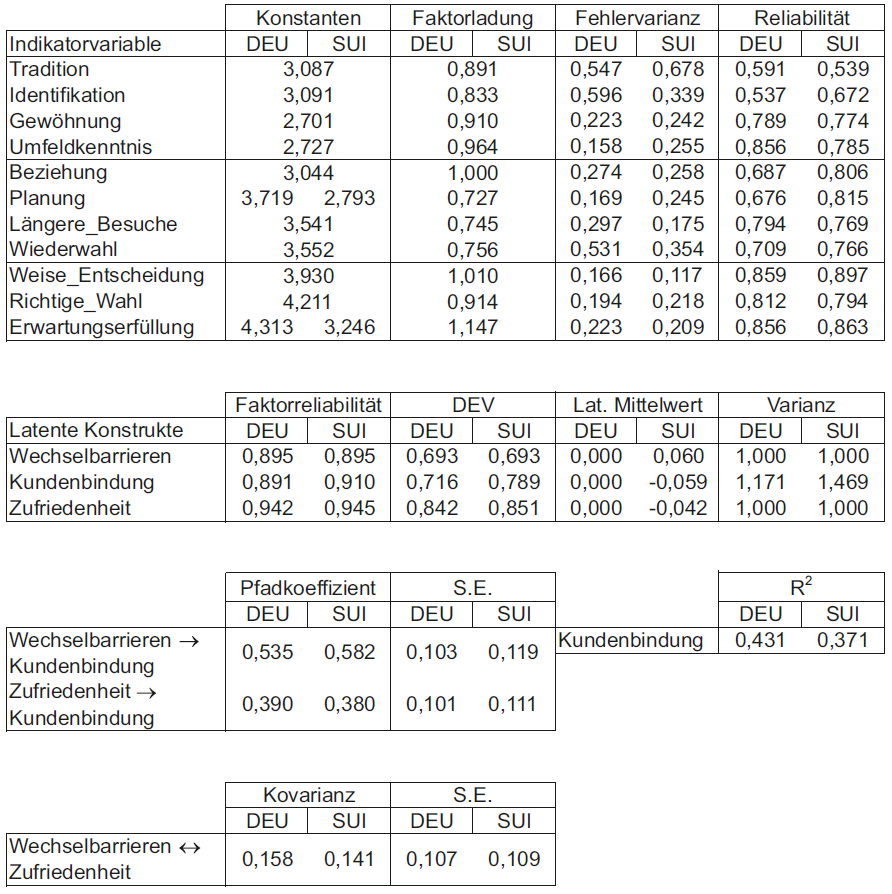 Abbildung 14.14: Festlegung der GruppennamenS. 340
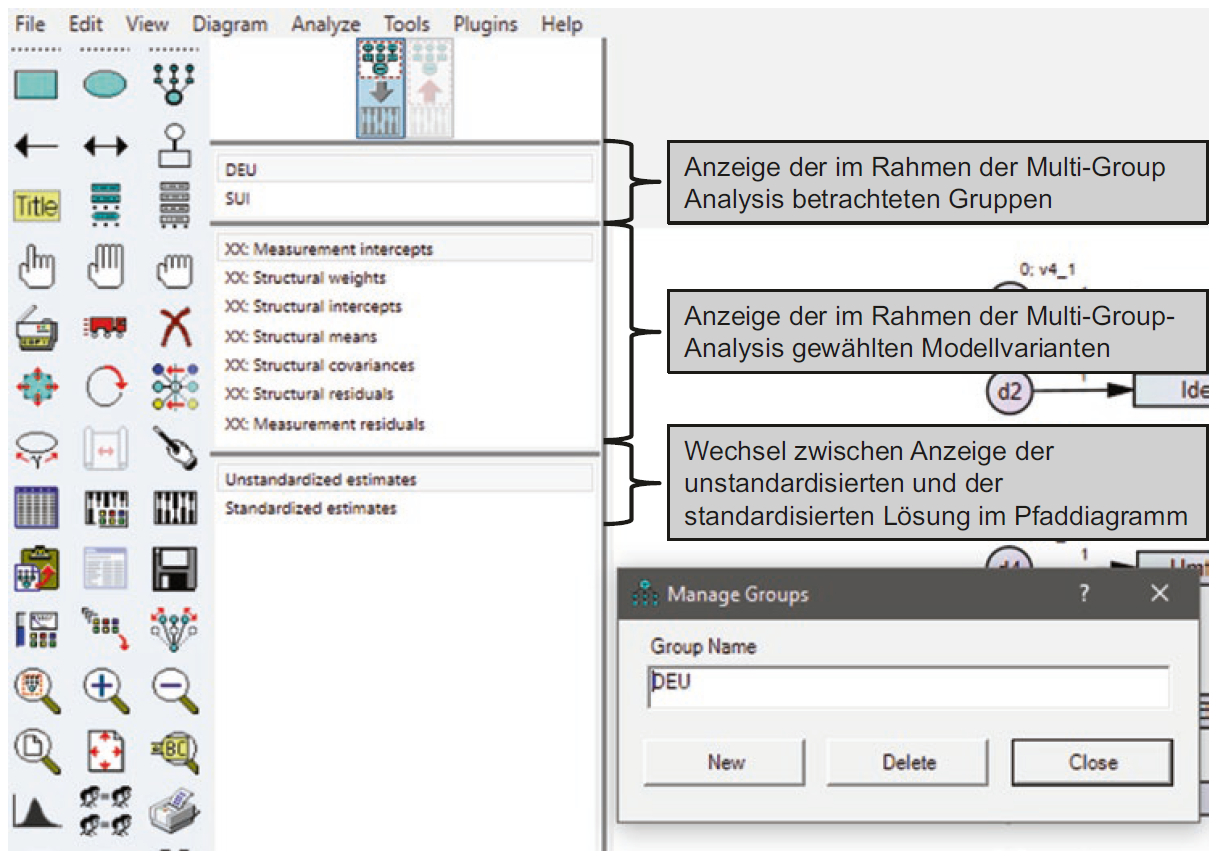 Abbildung 14.15: Zuweisung der Datensätze für die Multi-Group-AnalysisS. 341
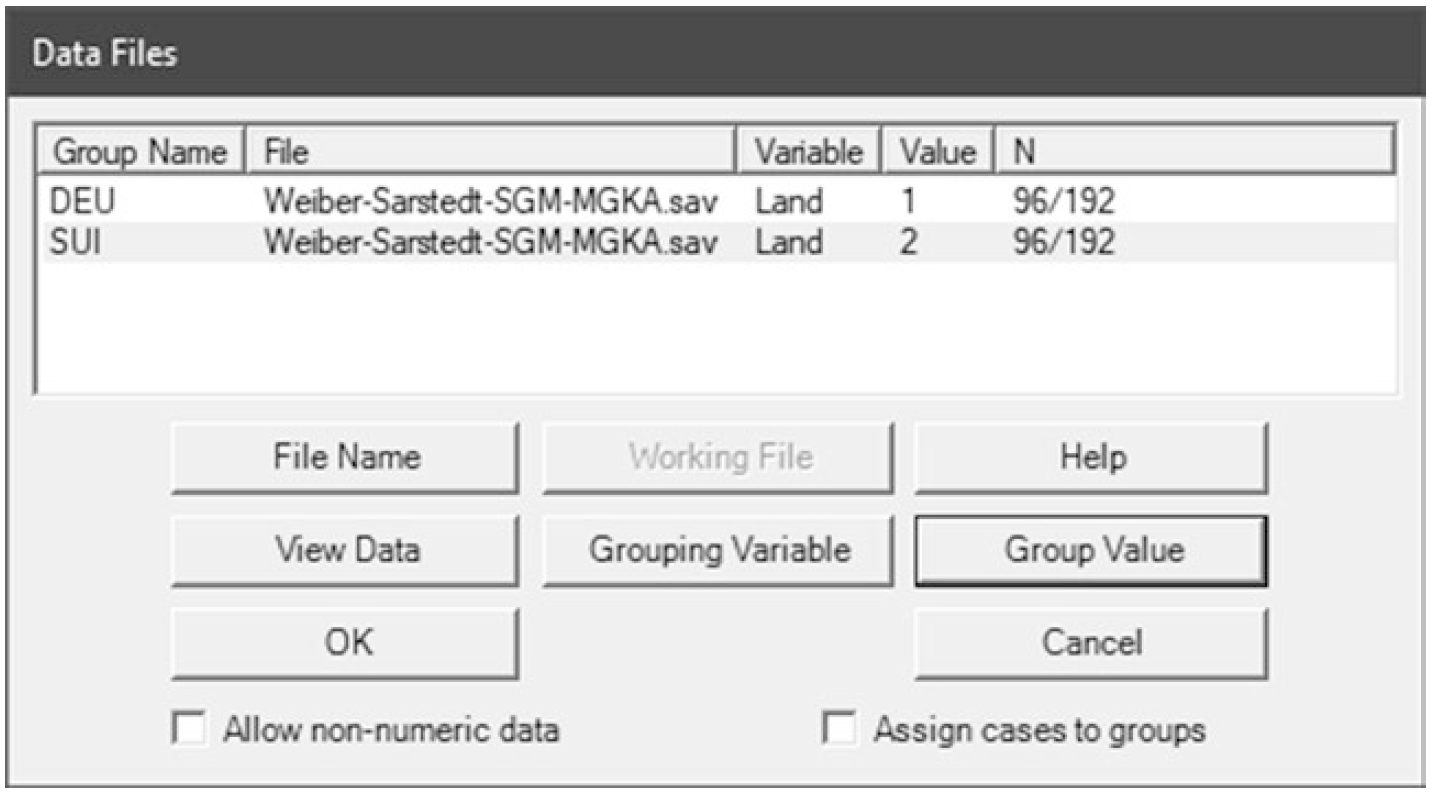 Abbildung 14.16: Aufbau des AMOS-Text-Outputs für die Multi-Group-AnalysisS. 341
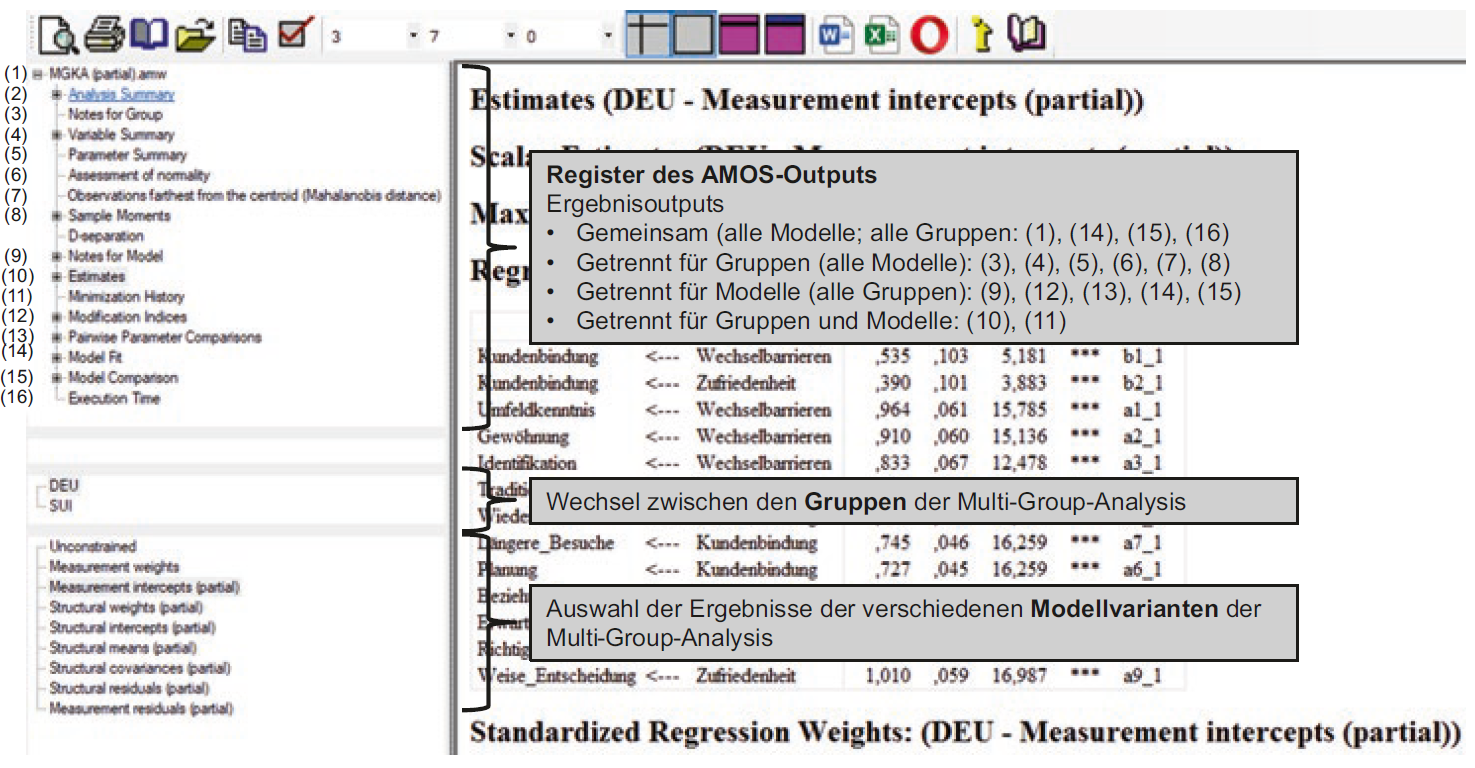 Tabelle 15.1: Spezifika des PLS-Ansatzes im allgemeinen Prozess der SGMS. 348
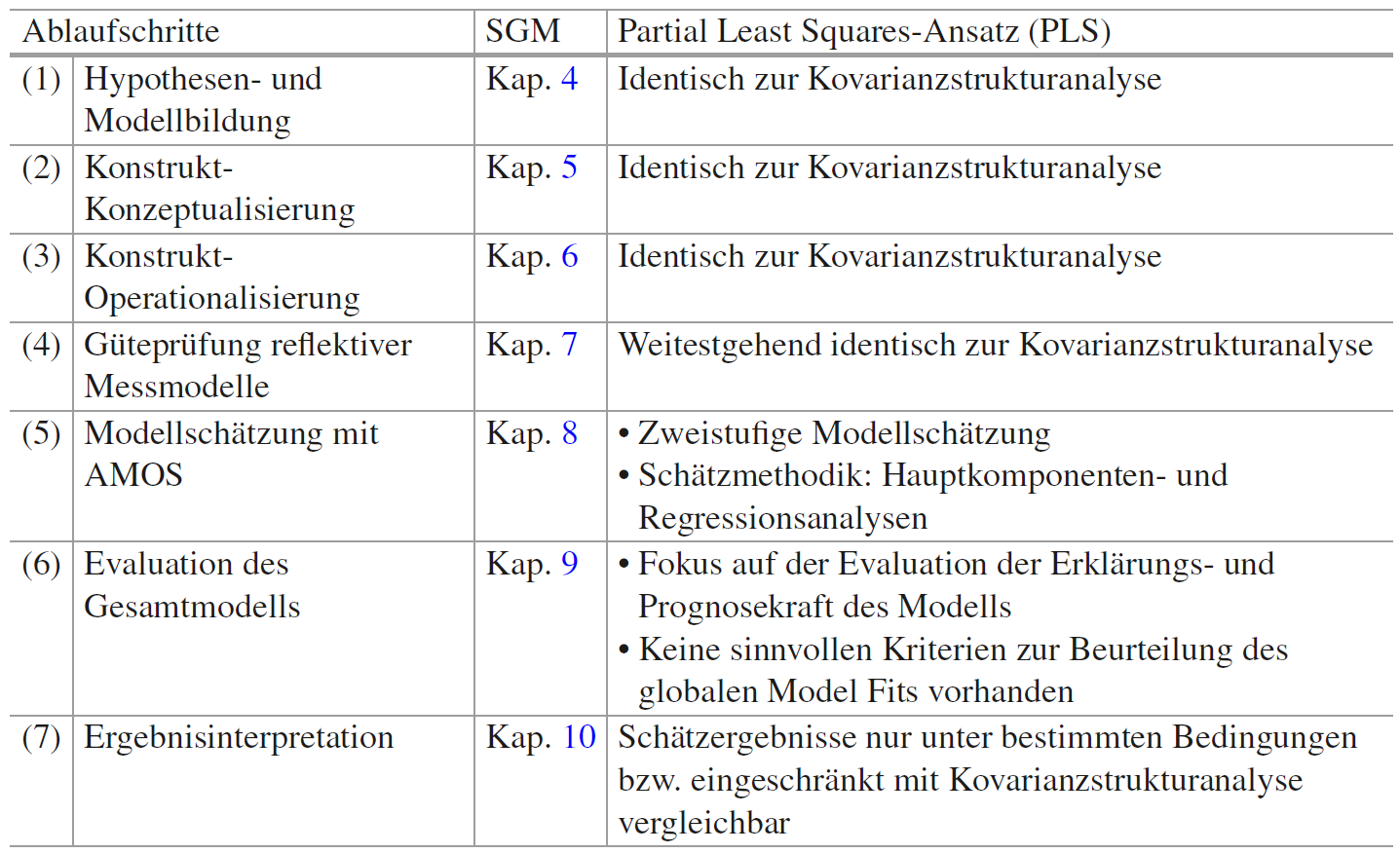 Tabelle 15.2: Gütekriterien zur Beurteilung der reflektiven Messmodelle in PLS-SEMS. 350
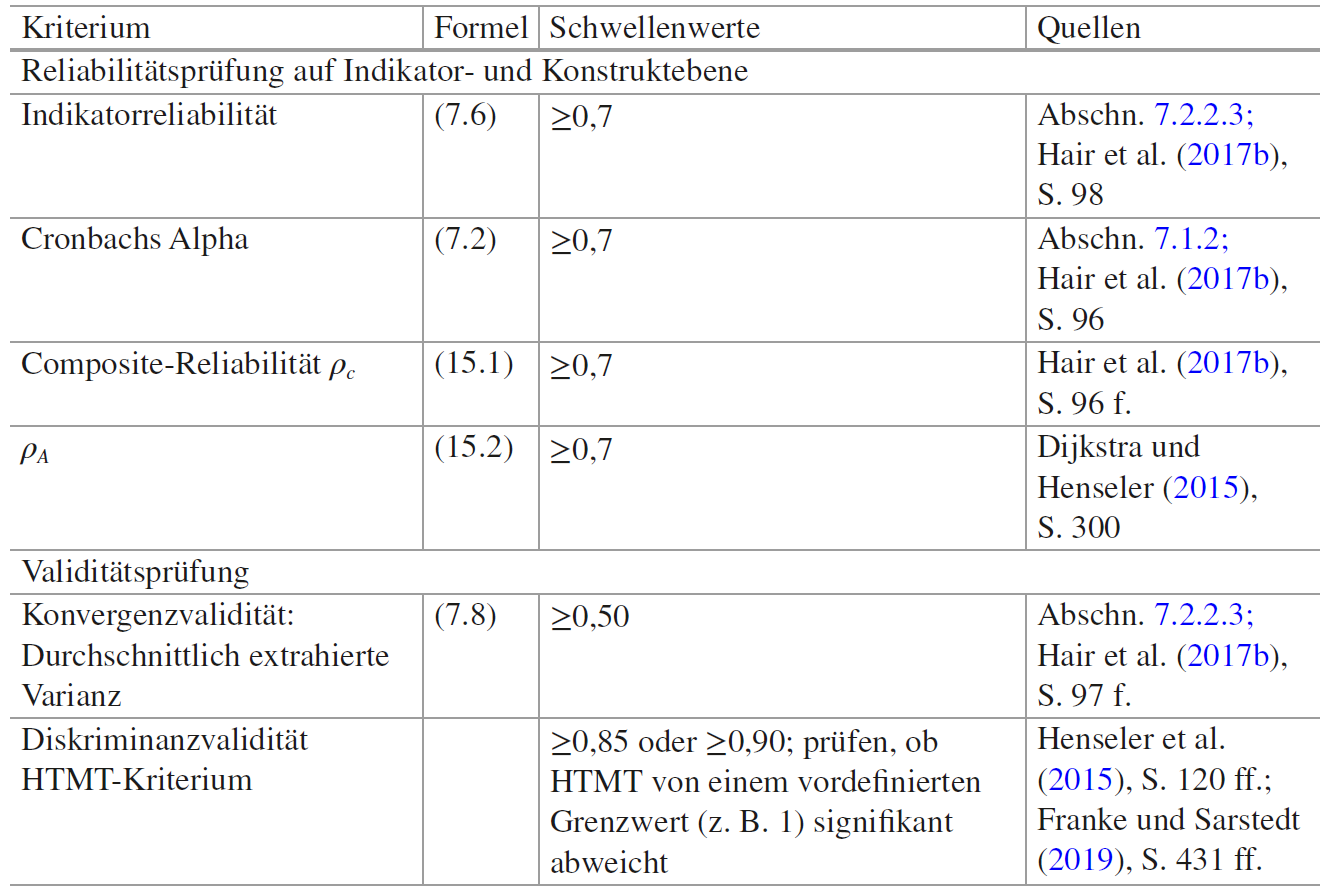 Tabelle 15.3: Gütekriterien zur Beurteilung des Strukturmodells in PLS-SEMS. 357
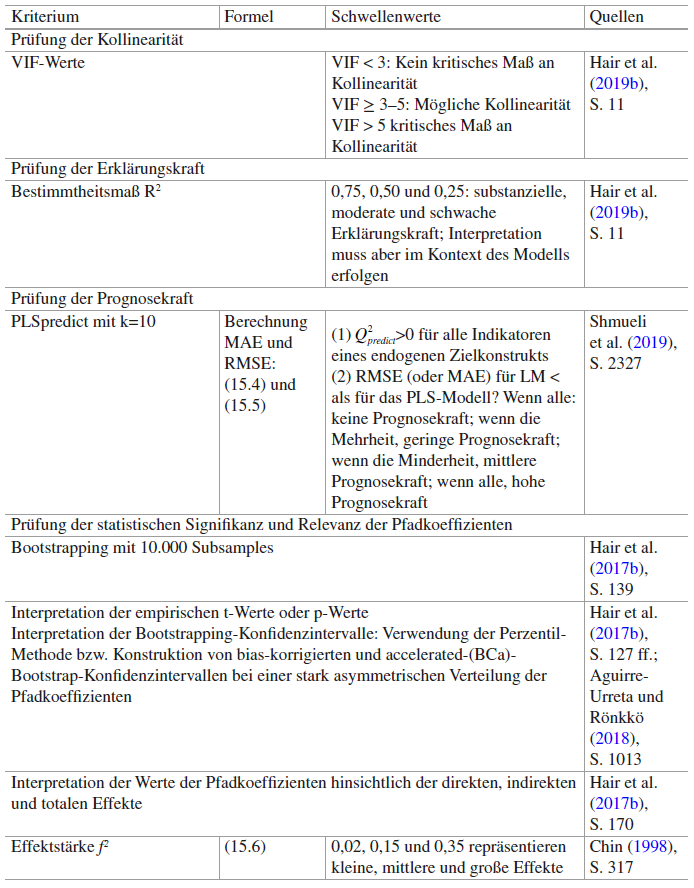 Abbildung 15.1: Vollständiges Pfaddiagramm im SmartPLS-ModellierungsfensterS. 363
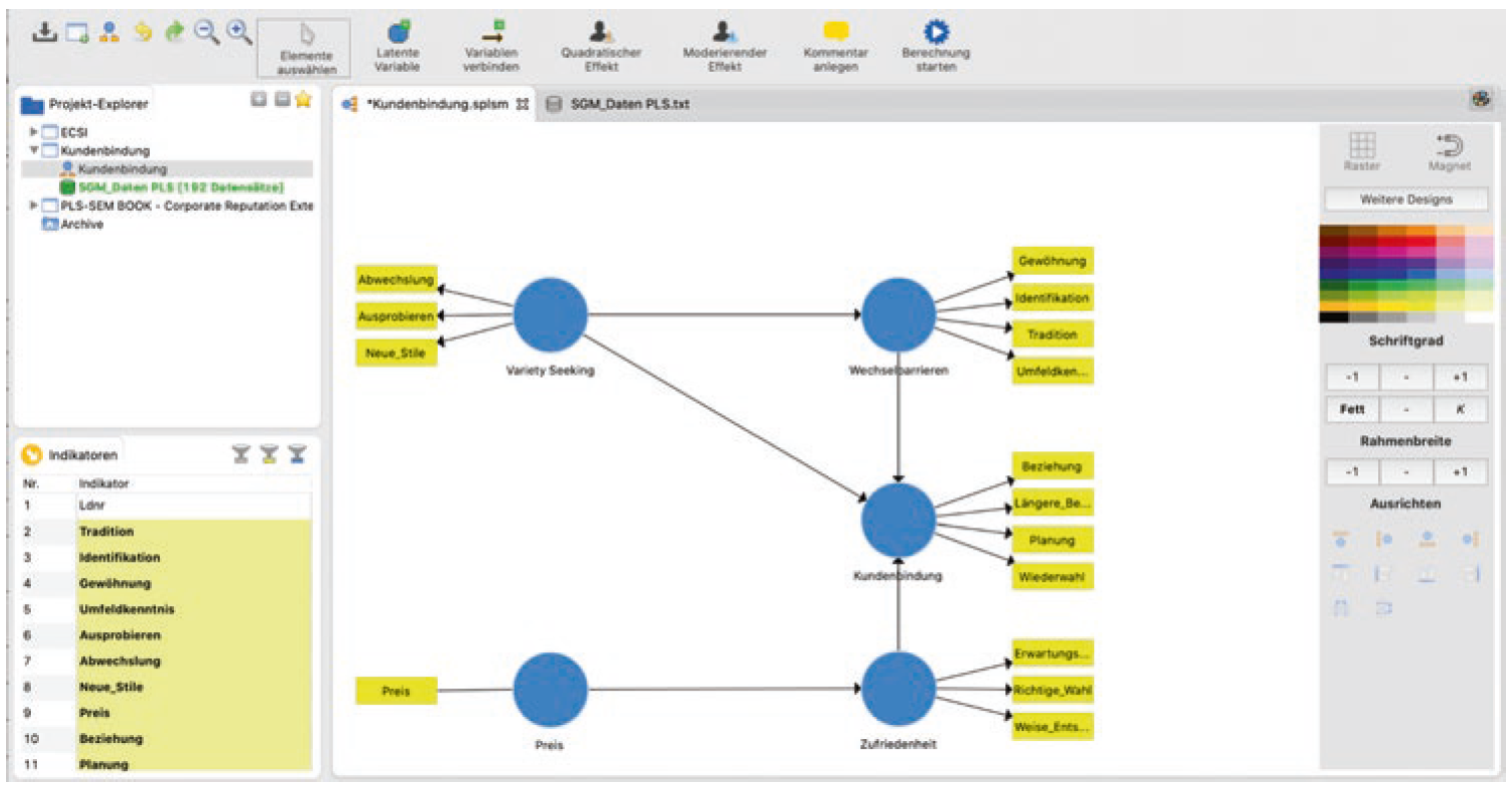 Abbildung 15.2: Pfaddiagramm im SmartPLS-ModellierungsfensterS. 365
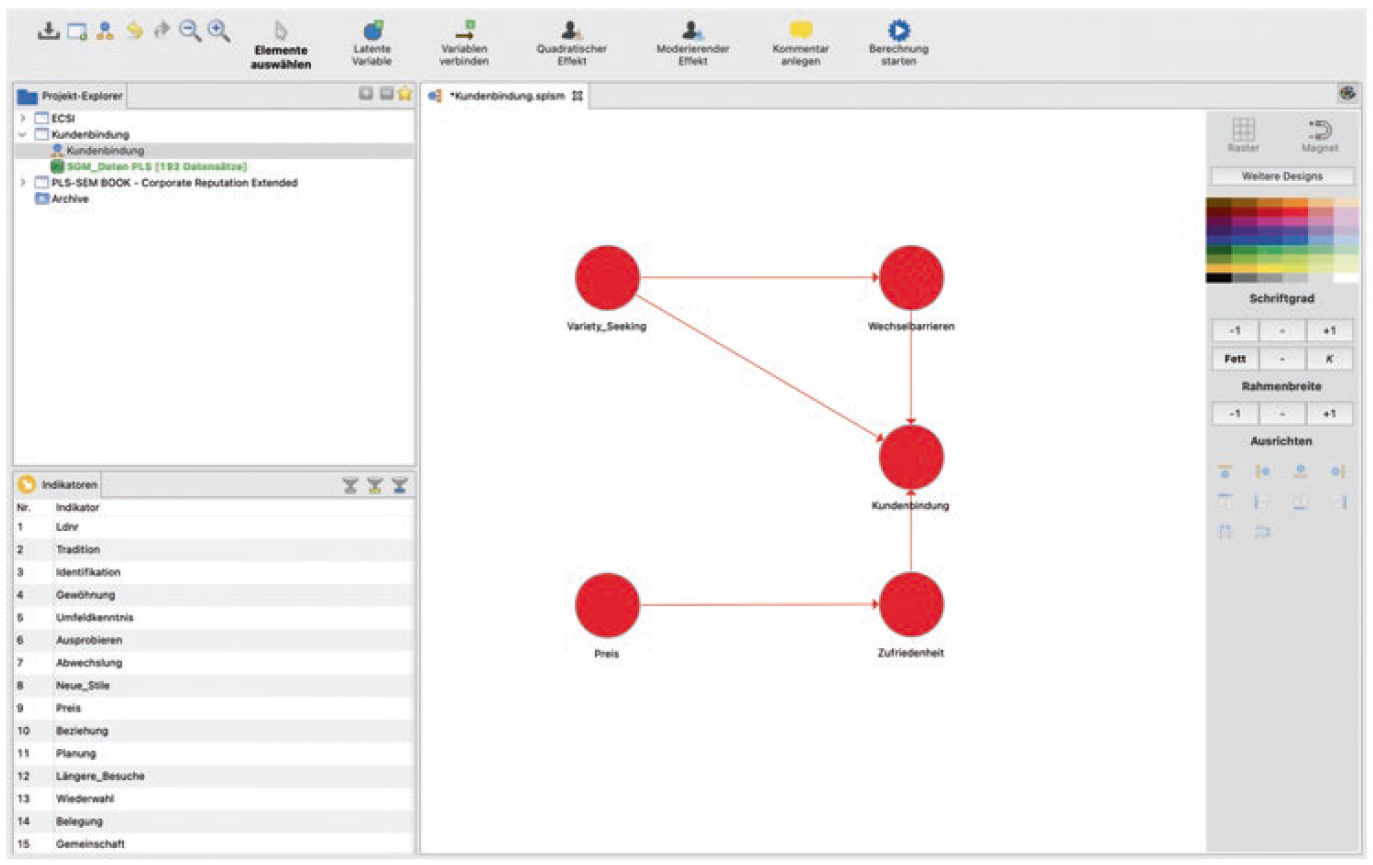 Abbildung 15.3: PLS-Algorithmus DialogfensterS. 366
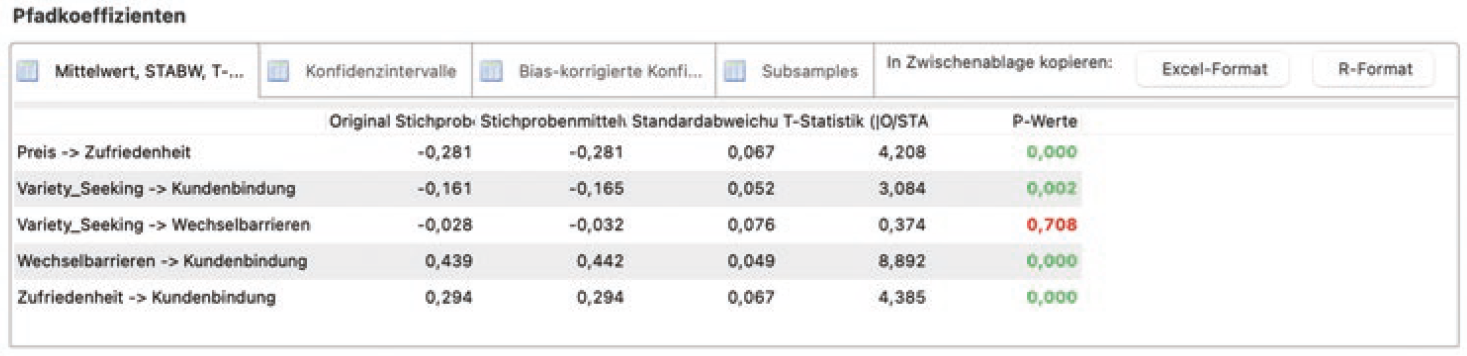 Abbildung 15.4: Ergebnisse im ModellierungsfensterS. 368
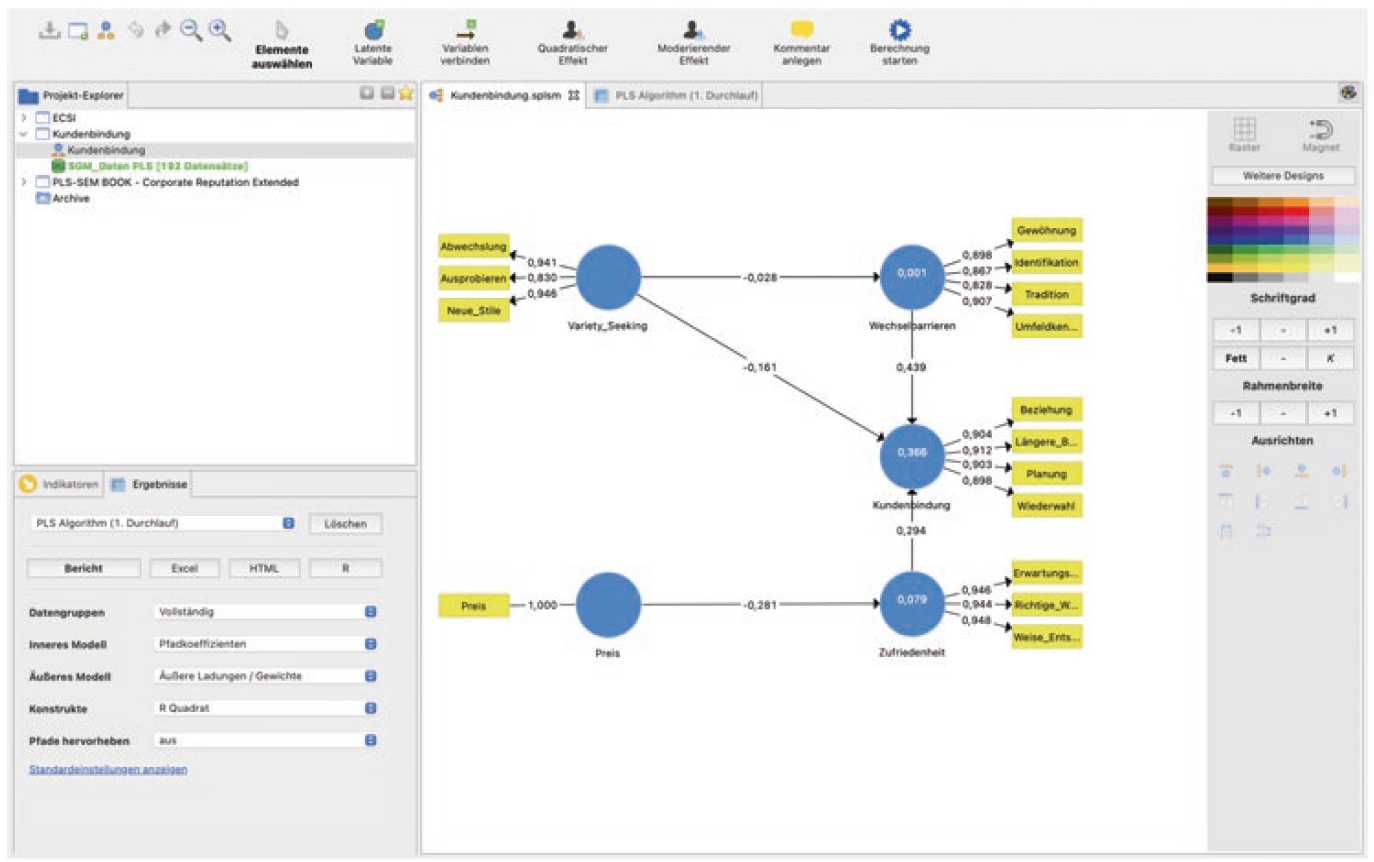 Abbildung 15.5: Äußere LadungenS. 368
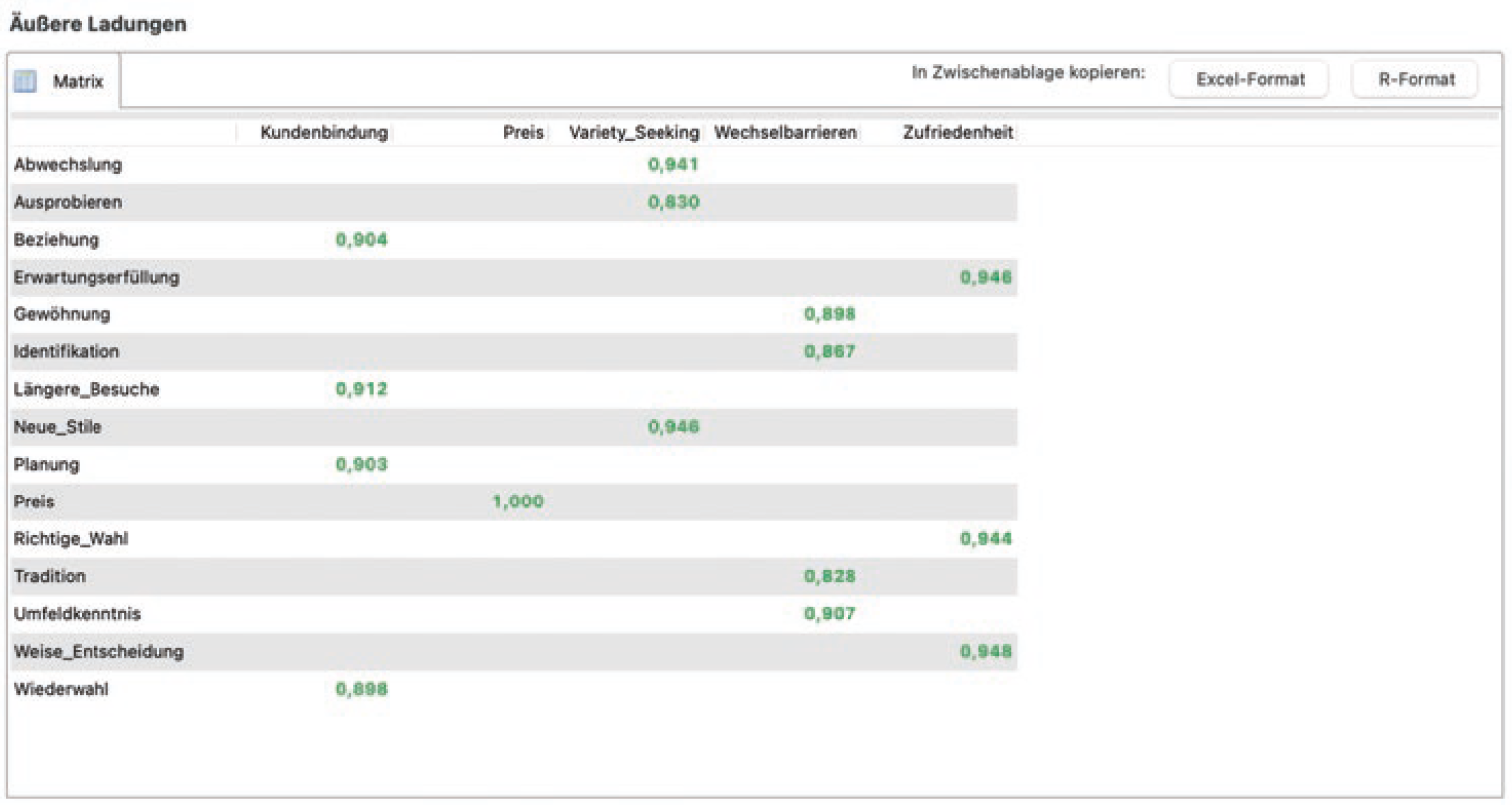 Abbildung 15.6: Reliabilität und Validität der KonstruktmessungenS. 369
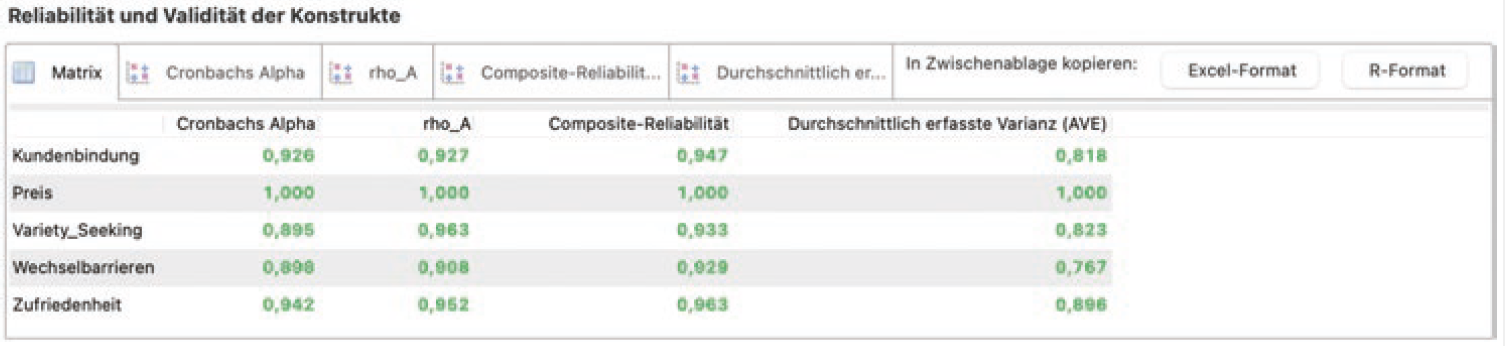 Abbildung 15.7: HTMT-WerteS. 369
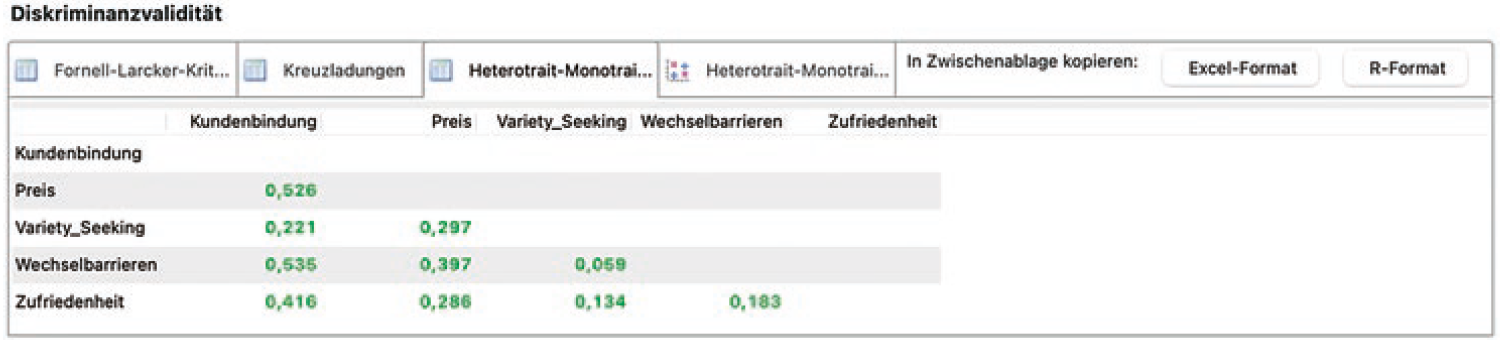 Abbildung 15.8: Bootstrapping DialogfensterS. 370
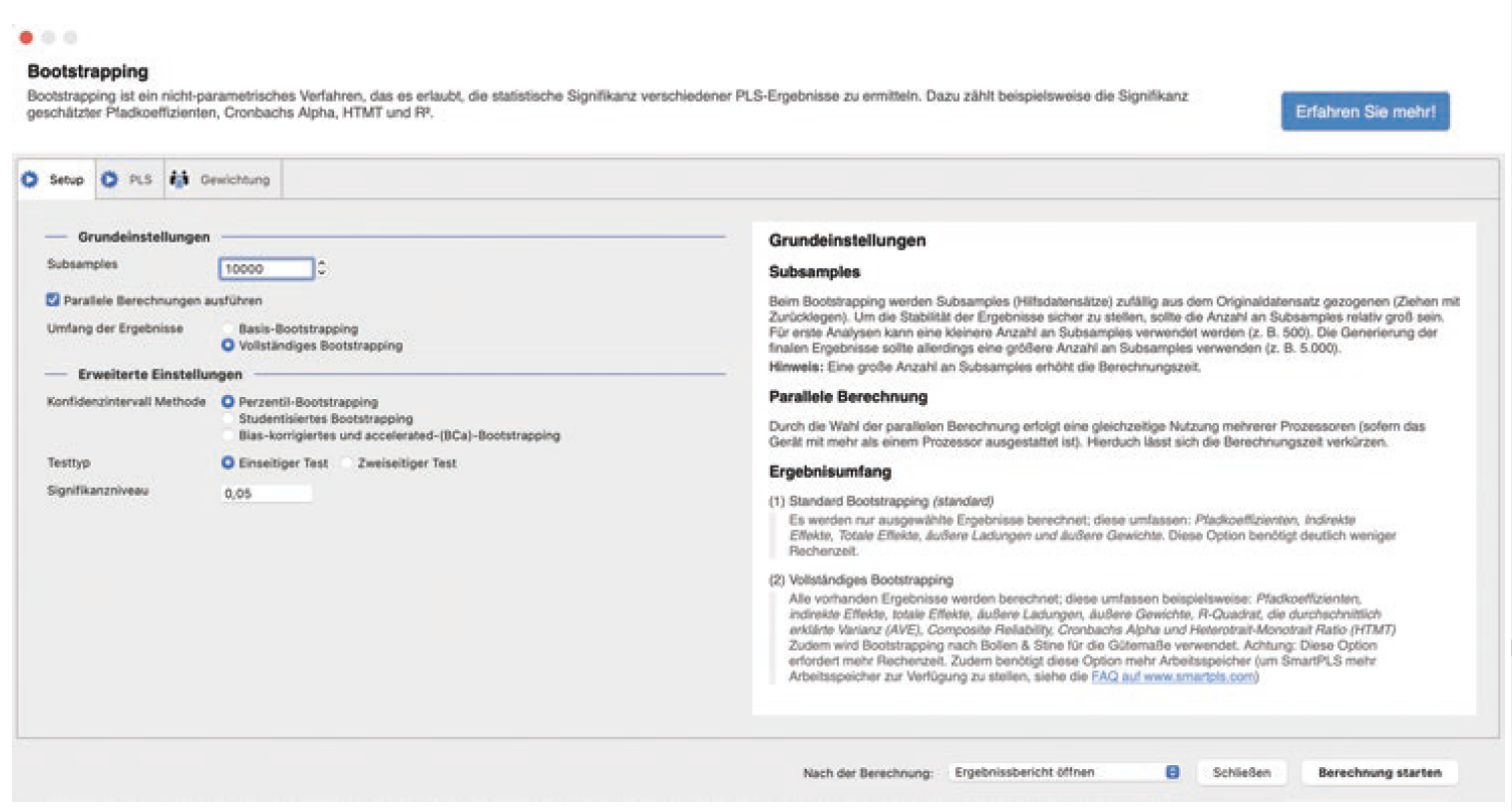 Abbildung 15.9: Bootstrapping-Ergebnisbericht (HTMT)S. 370
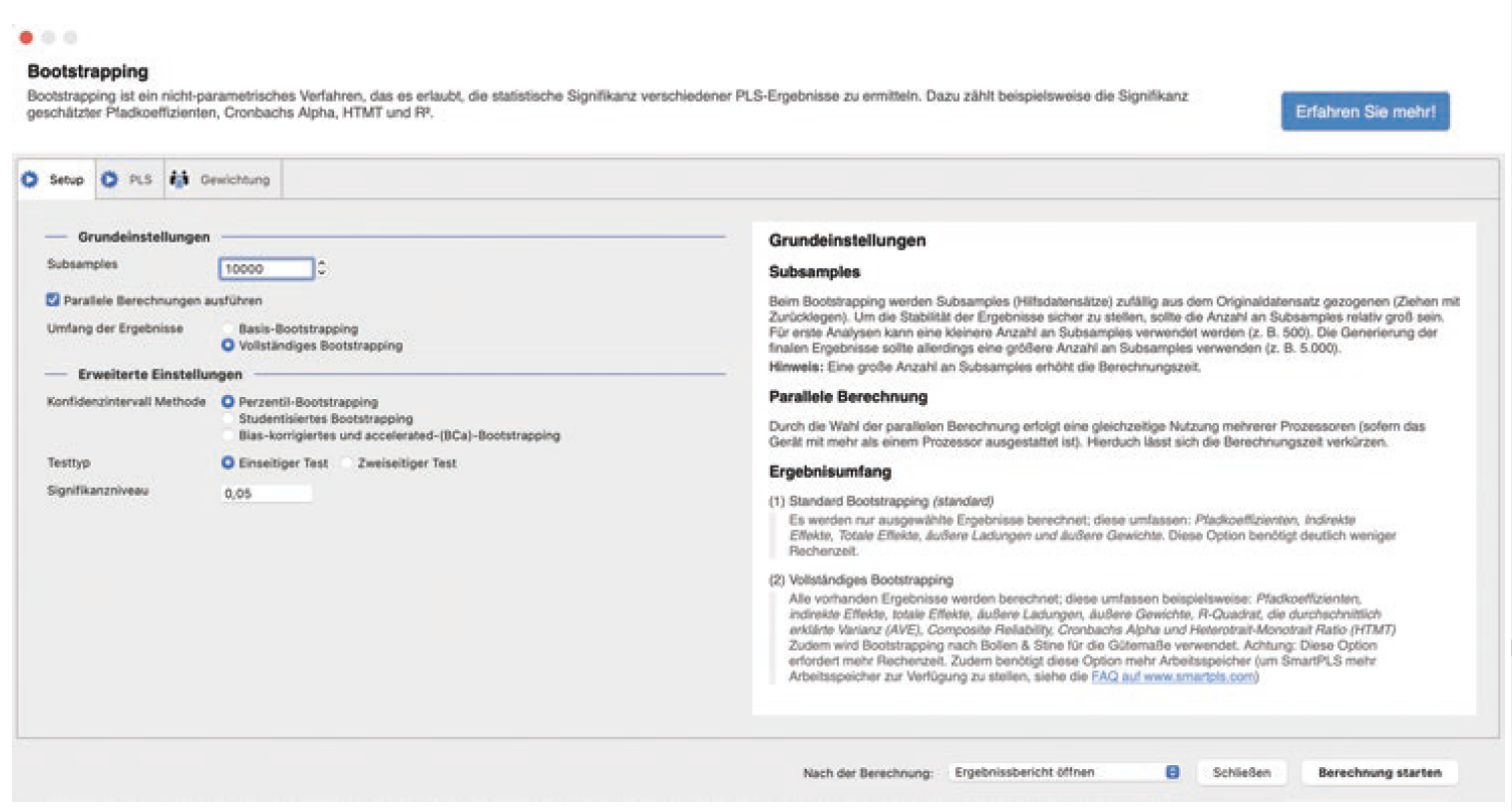 Abbildung 15.10: PLSpredict DialogboxS. 371
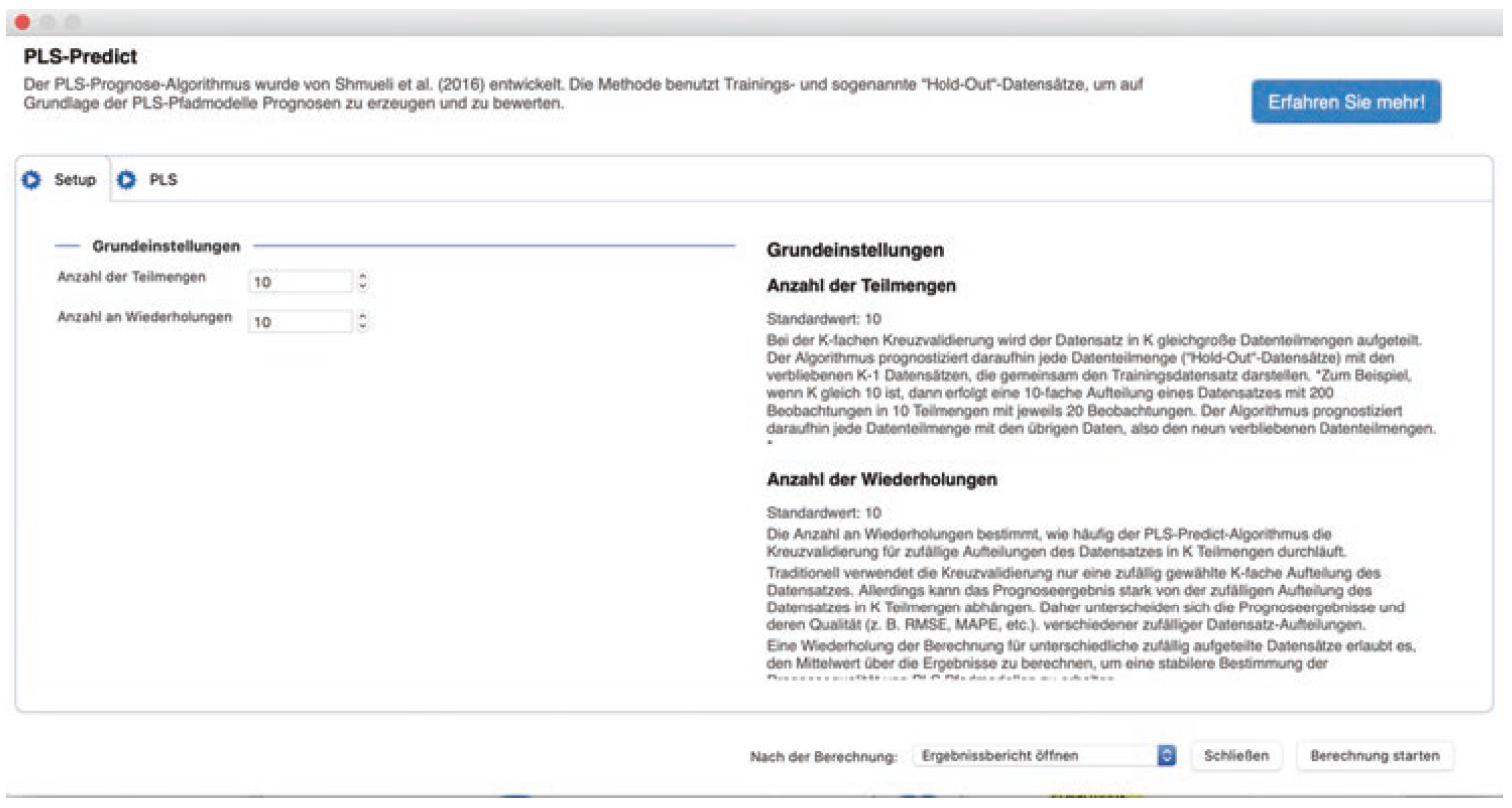 Abbildung 15.11: PLSpredict-Ergebnisse (PLS)S. 372
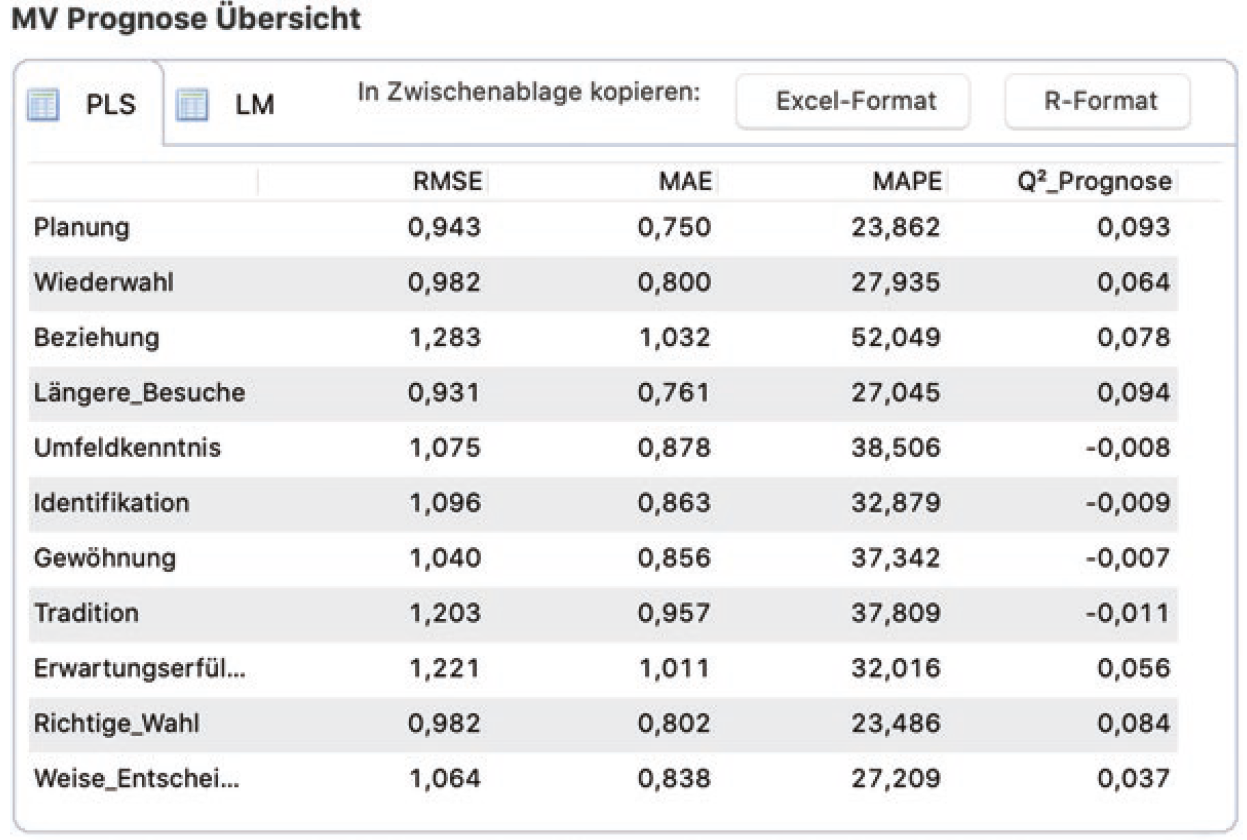 Abbildung 15.12: PLSpredict-Ergebnisse (LM)S. 372
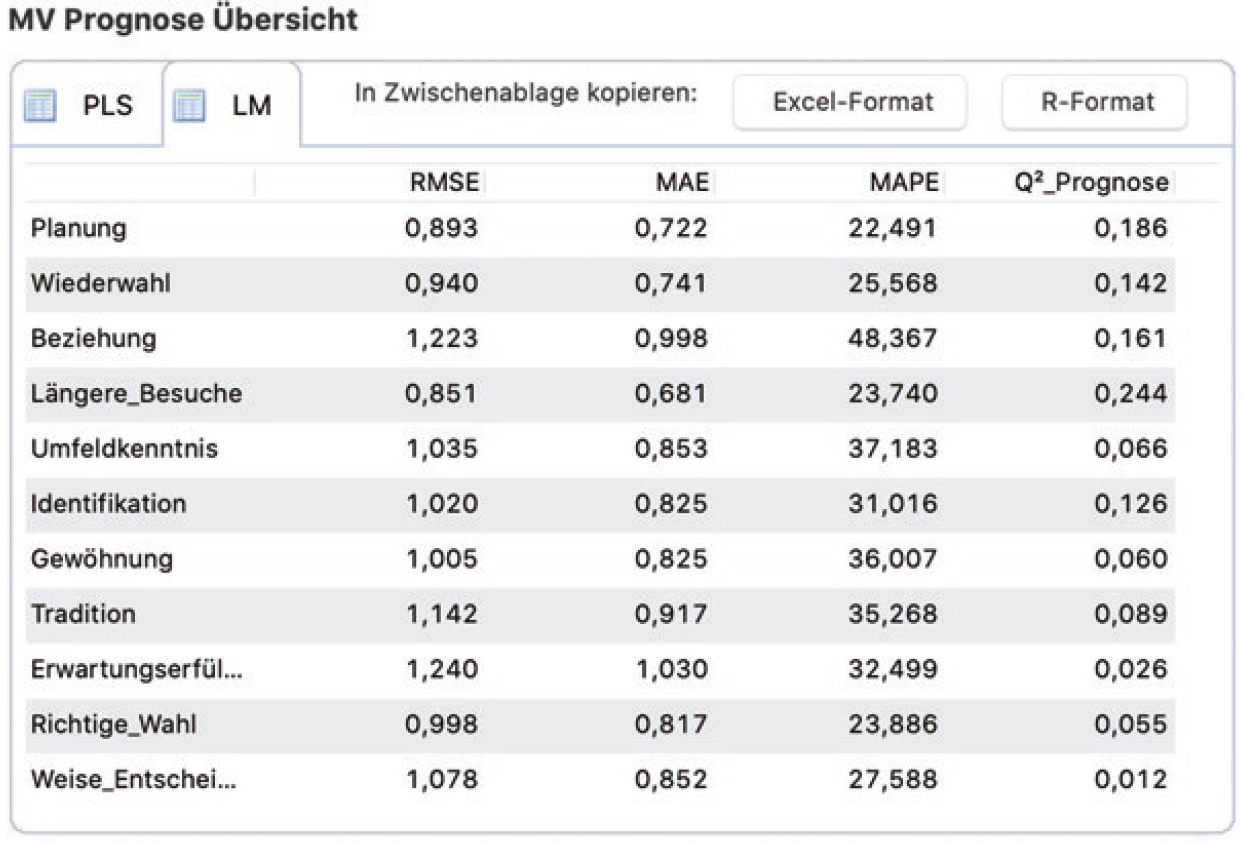 Abbildung 15.13: Bootstrapping-Ergebnisbericht (Pfadkoeffizienten)S. 373
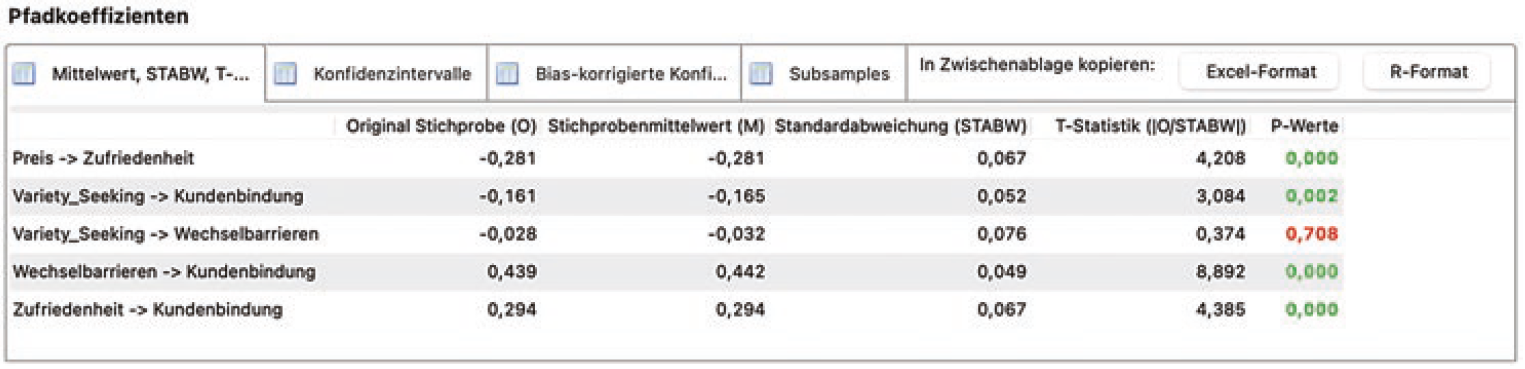 Tabelle 15.4: Vergleich der Schätzergebnisse von PLS und LISRELS. 374
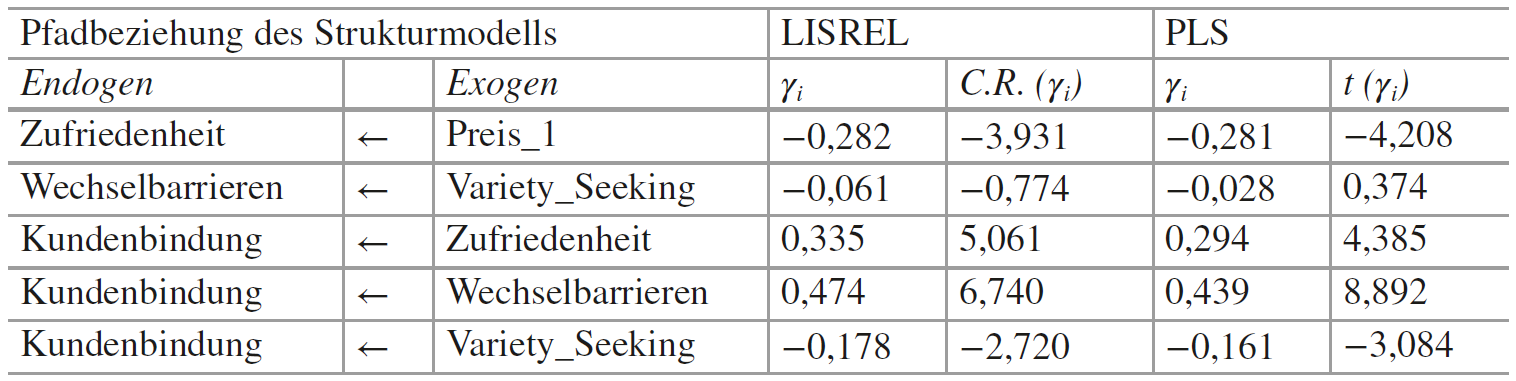 Tabelle 15.5: Schätzergebnisse des PLSc-AnsatzesS. 375
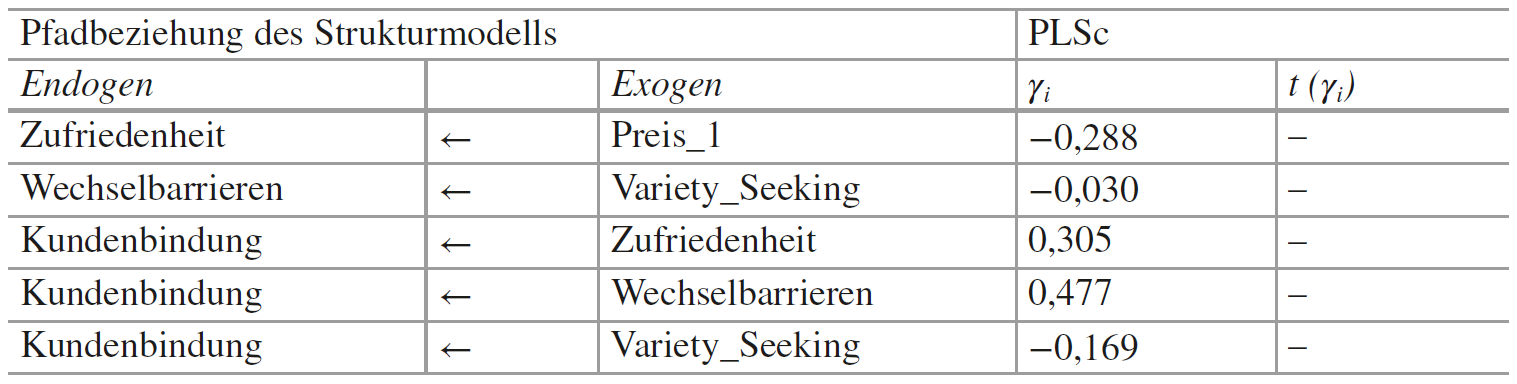 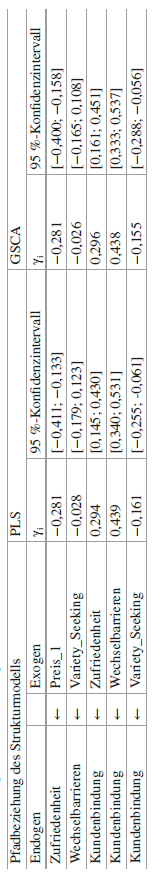 Tabelle 16.1: Vergleich der Schätzergebnisse von PLS und GSCAS. 384
Abbildung 16.1: Schematische Darstellung der Modellschätzung mittels USMS. 389
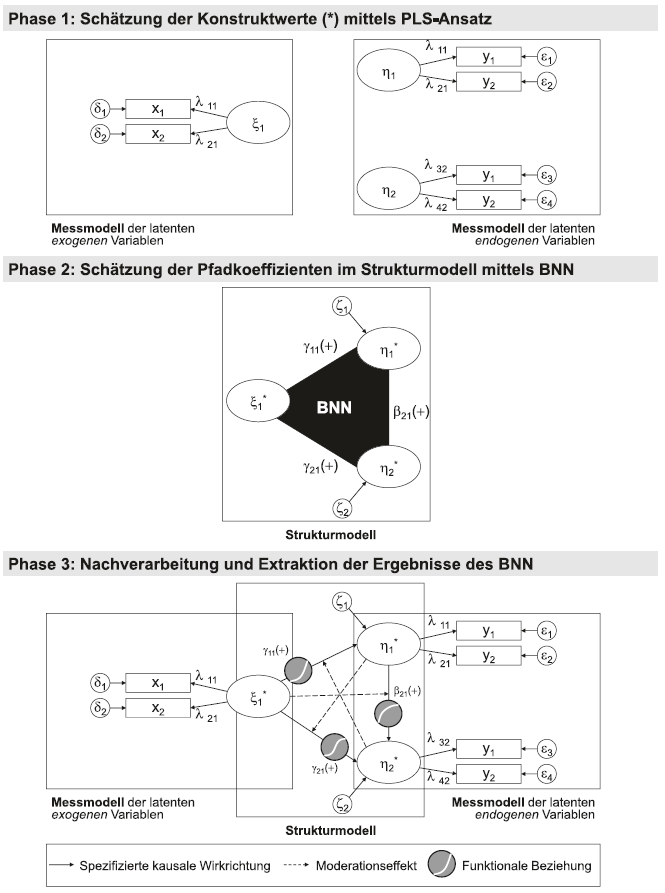 Abbildung 16.2: Von NEUSREL geschätzter Wirkungszusammenhang zwischen Preis_1 und ZufriedenheitS. 391
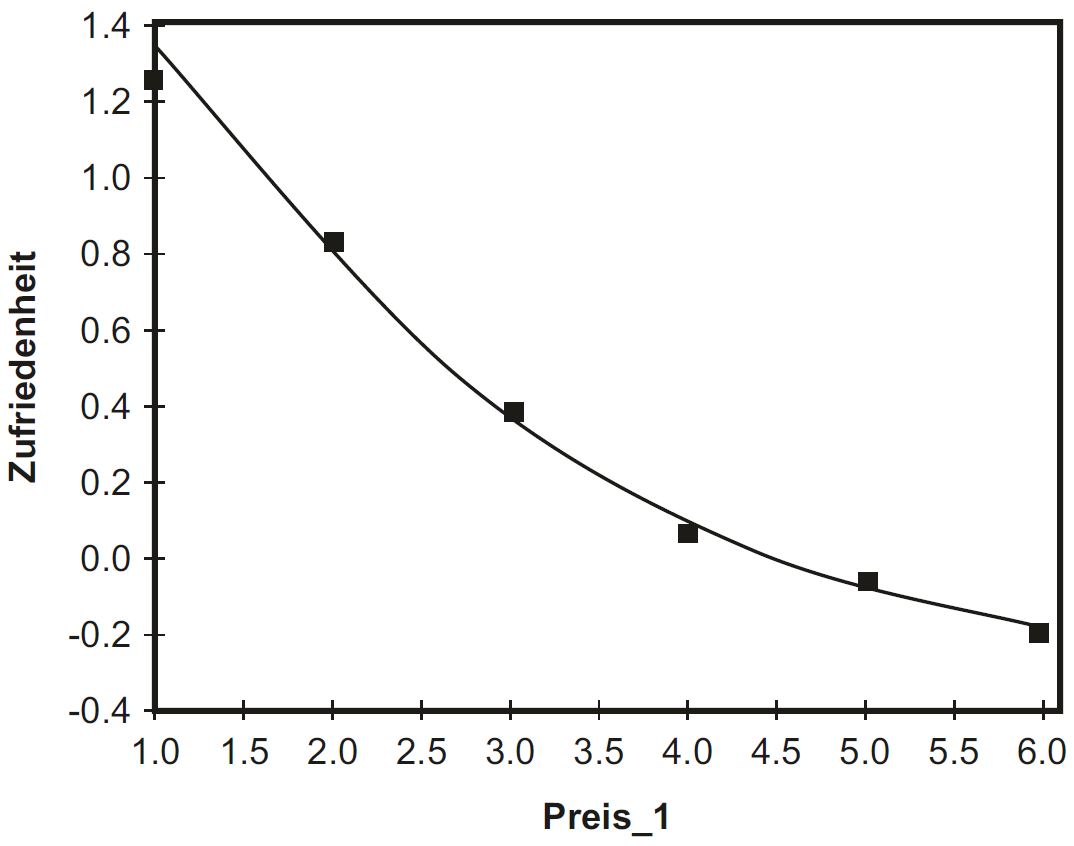 Abbildung 17.1: Ursachenkategorien der Common Method VarianceS. 399
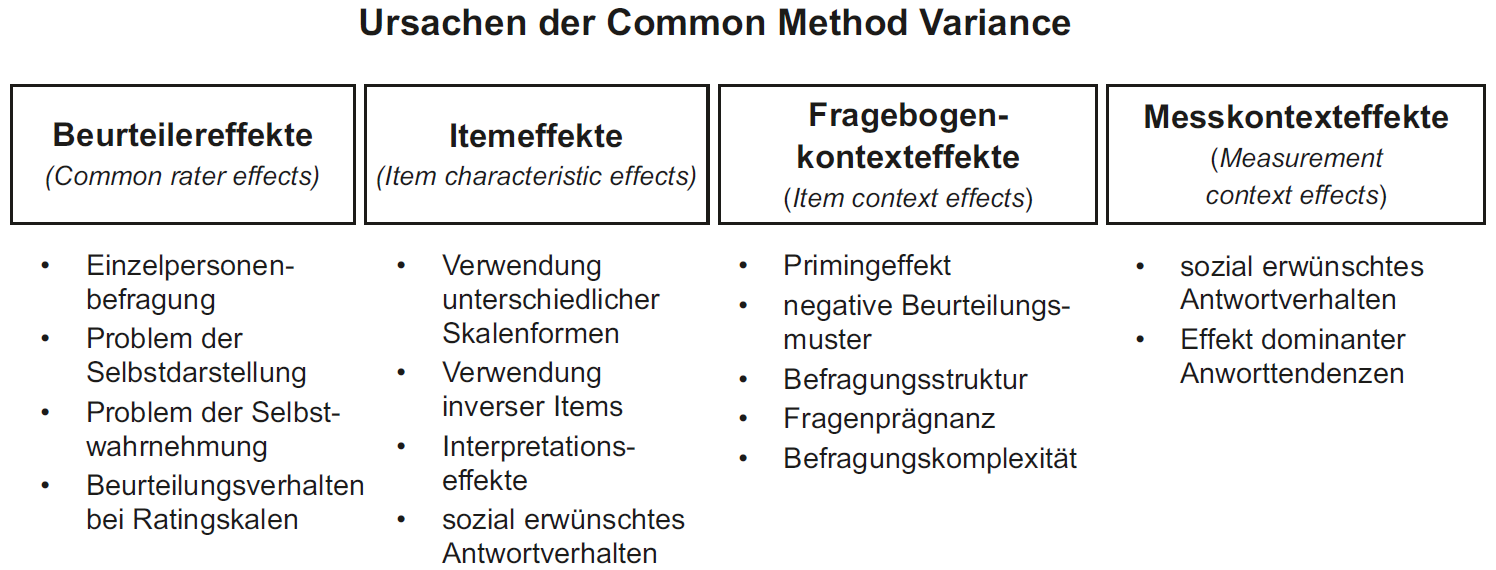 Abbildung 17.2: Verwendung von Methodenfaktoren im KausalmodellS. 405
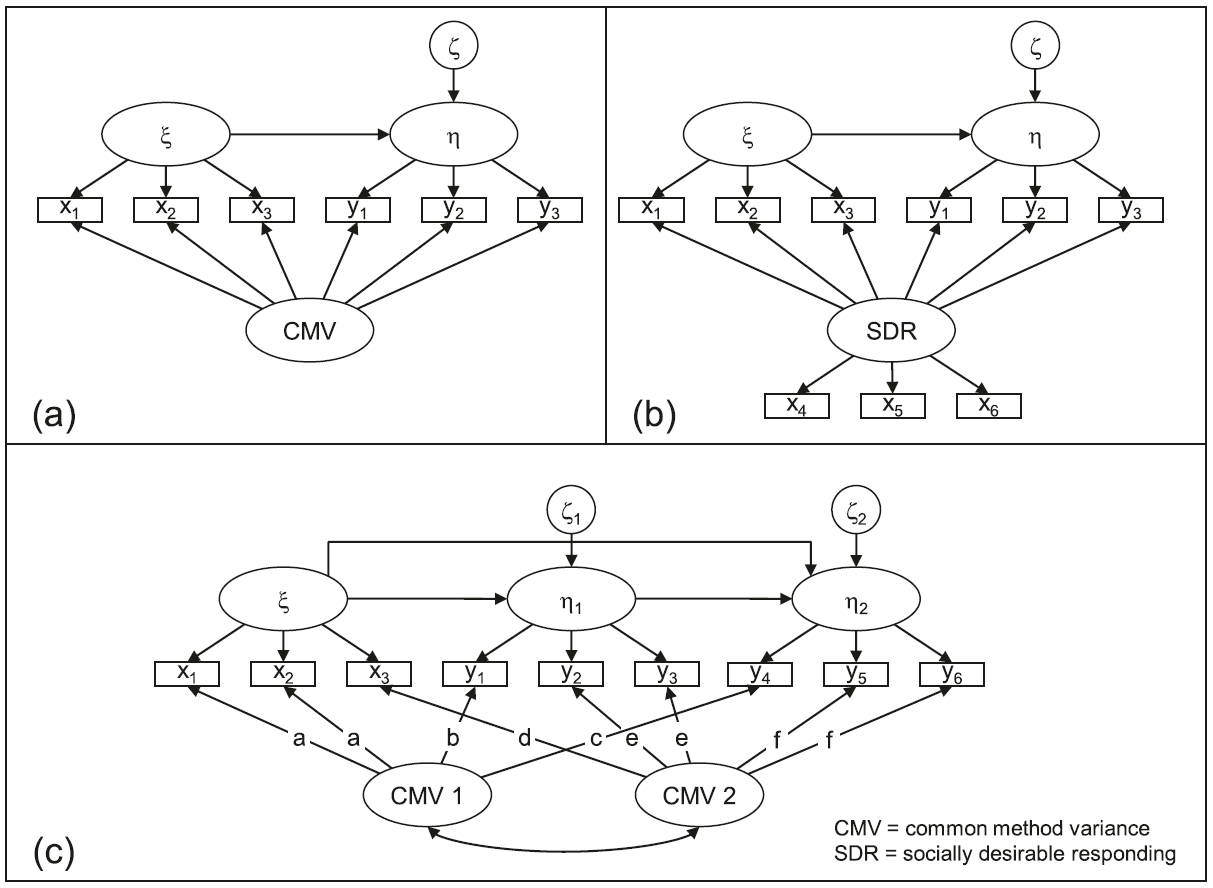 Tabelle 17.1:  Beispieldaten zur Berechnung der Prädikator-BedeutungS. 411
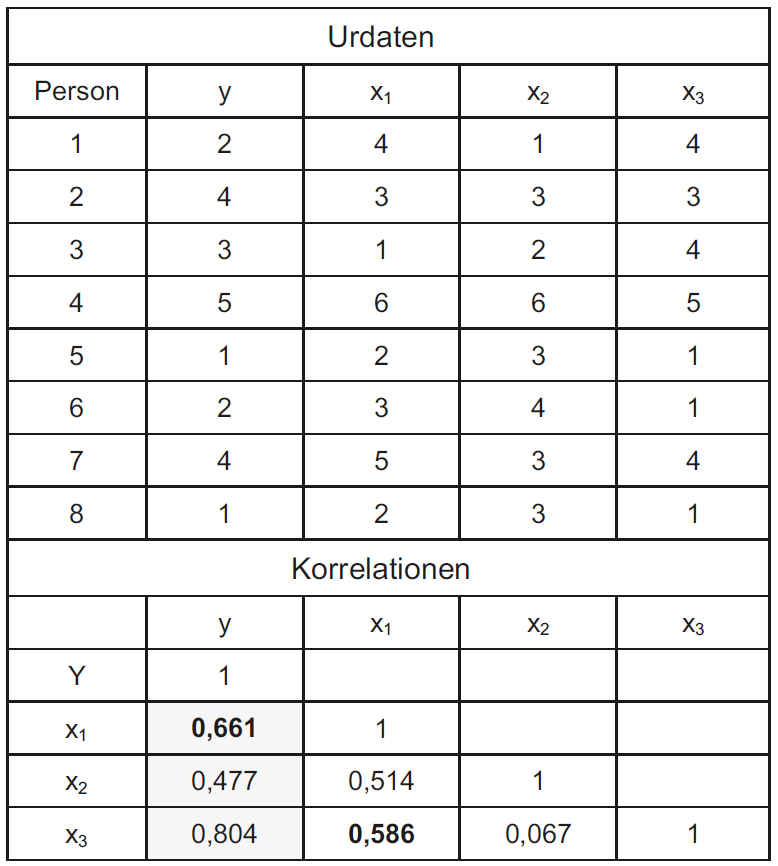 Tabelle 17.2: Ergebnisse einer Linearen Regression für die BeispieldatenS. 412
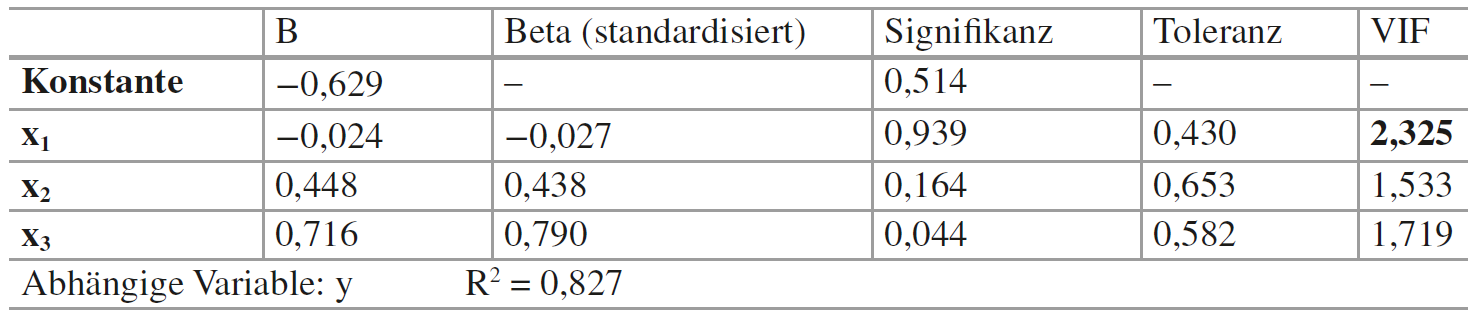 Tabelle 17.3: Ermittlung der relativen Prädikator-BedeutungS. 413
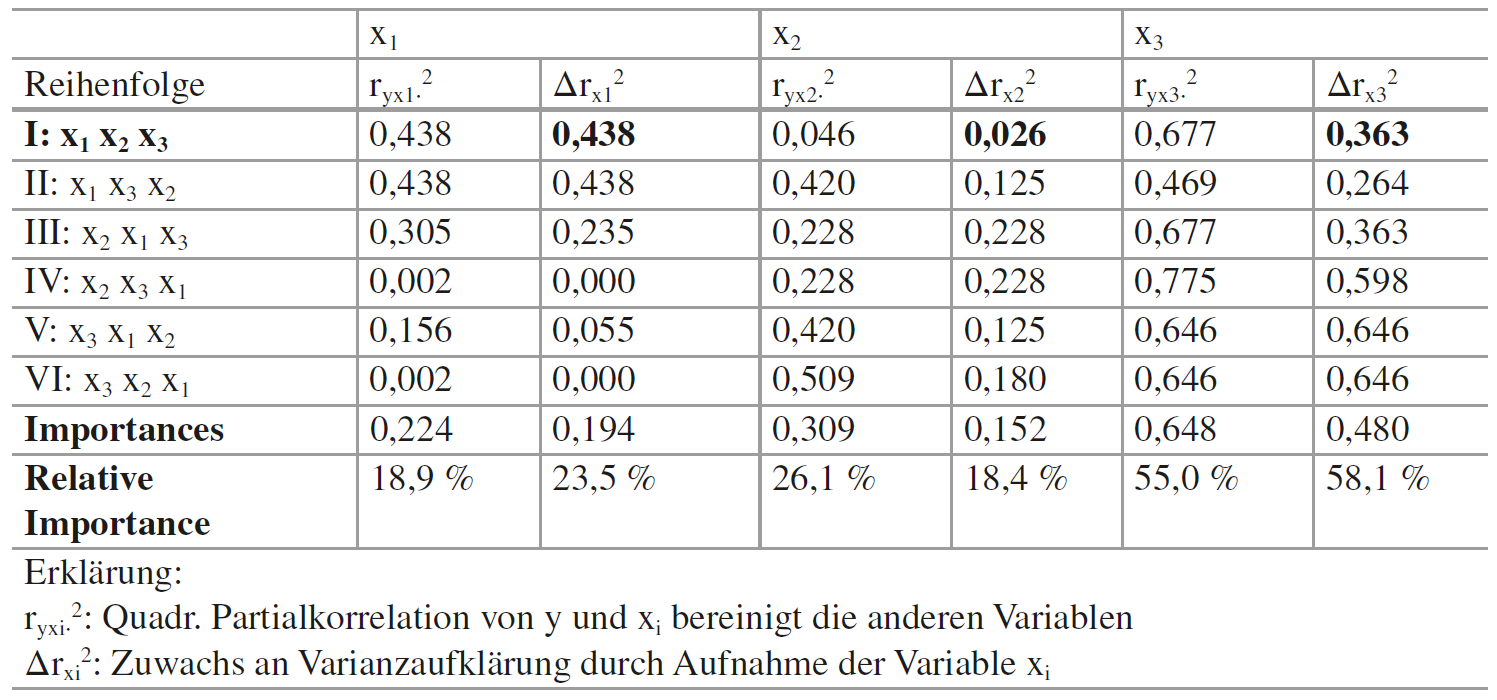 Tabelle 17.4: Beispiele für hierarchische DatenstrukturenS. 416
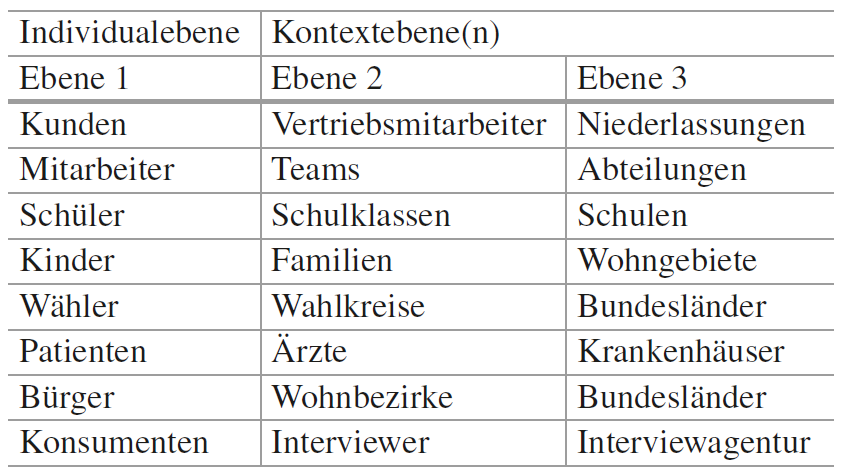 Tabelle 17.5: Alternative Bezeichnungen bei Zwei-Ebenen-ModellenS. 417
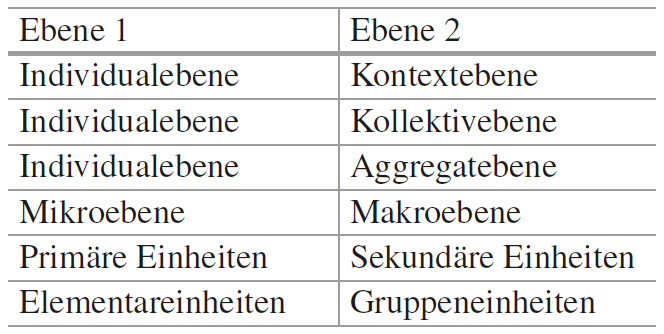 Abbildung 17.3: Beispiel einer eindeutig hierarchischen Datenstruktur mit drei EbenenS. 418
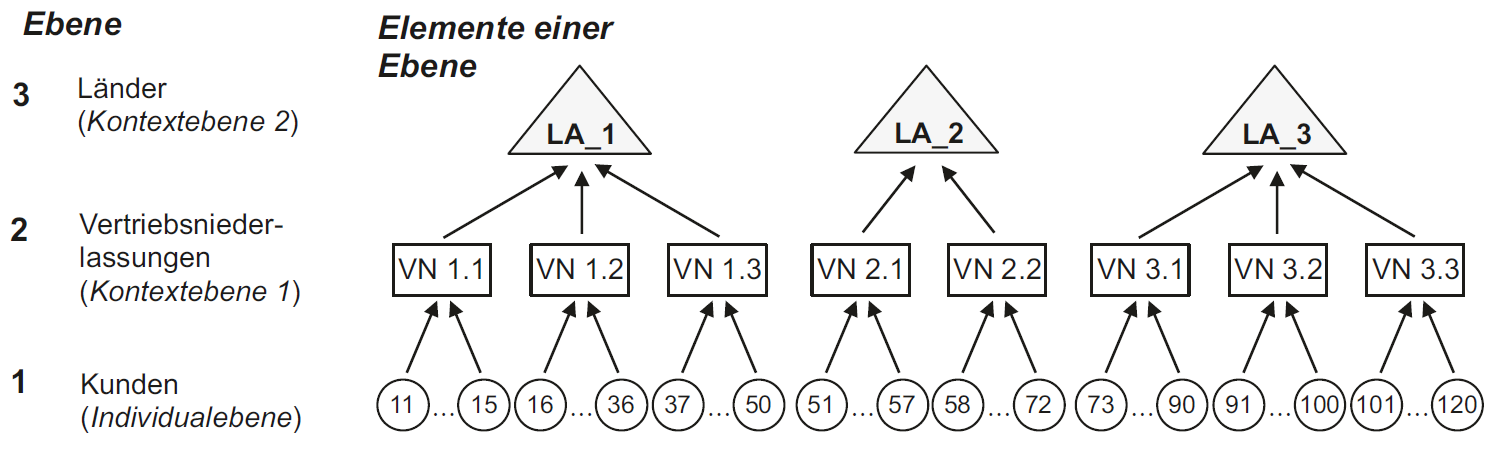 Abbildung 17.4: Boxplot zur Streuung der abhängigen Variablen auf der Individualebene und in den drei Gruppen auf der Kontextebene im BeispielS. 421
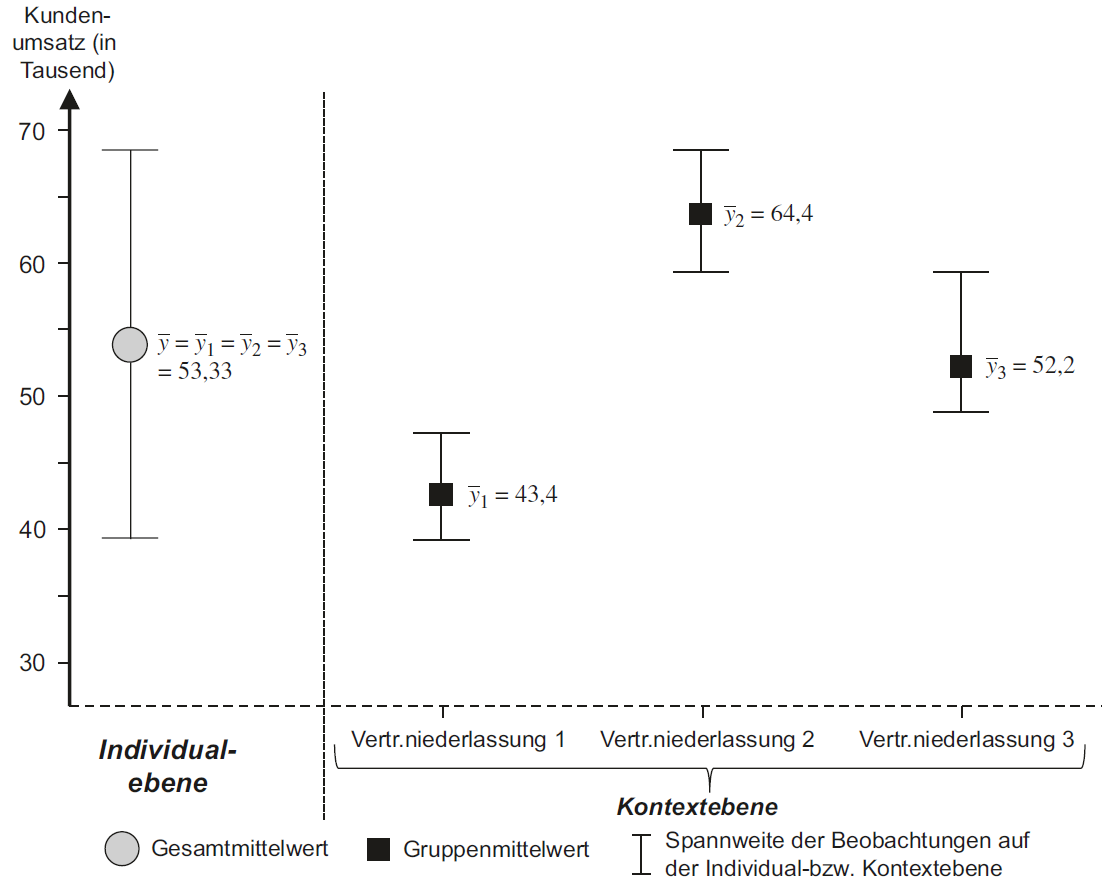 Abbildung 17.5: Effekte der Kontextebene auf die Wirkbeziehungen auf der IndividualebeneS. 425
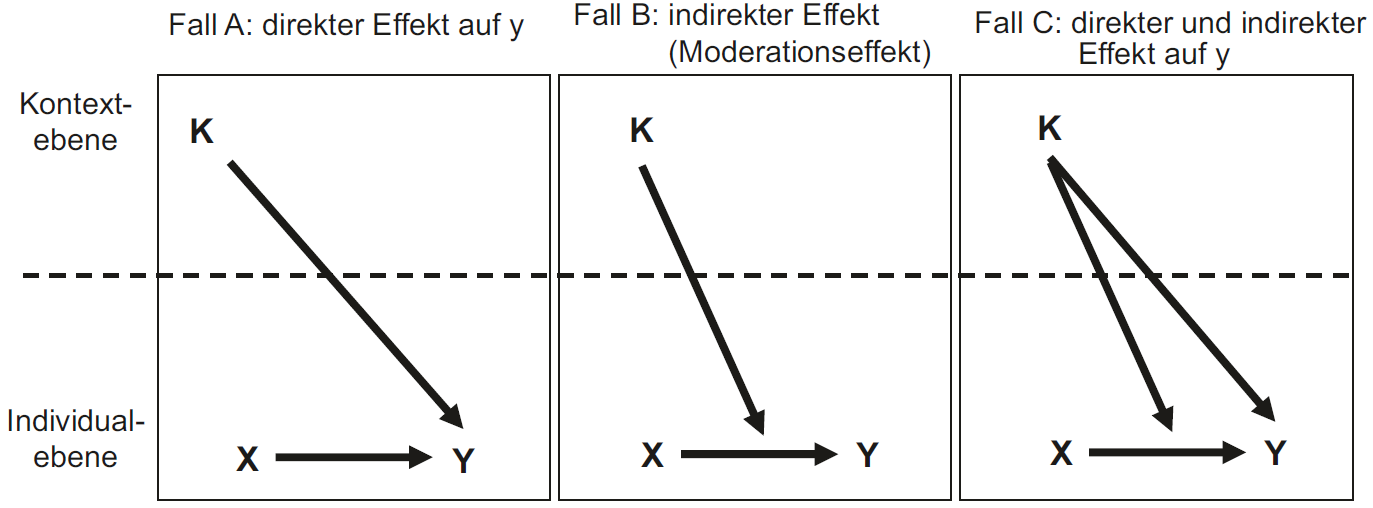 Abbildung 17.6: Variation der Regressionskoeffizienten durch den Einfluss der KontextebeneS. 426
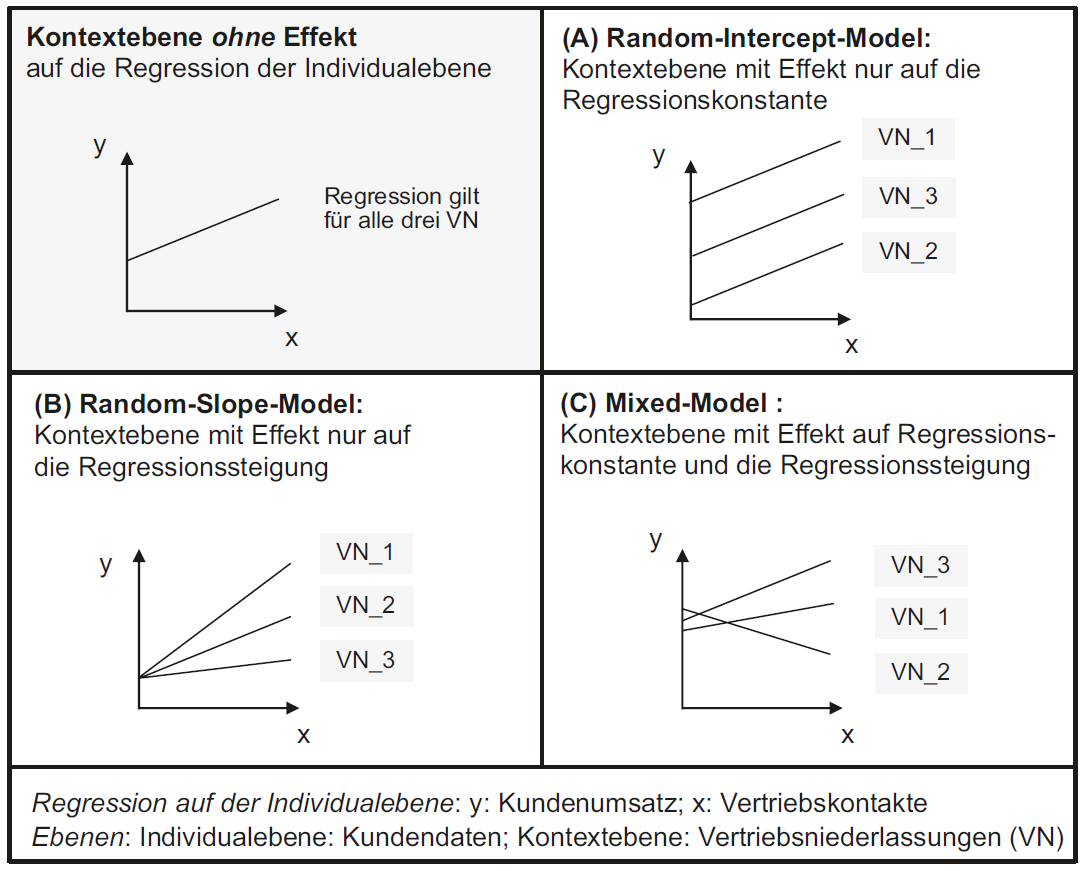 Abbildung 17.7: Verteilung der Ausprägung von Regressionskoeffizienten in 30 VertriebsniederlassungenS. 430
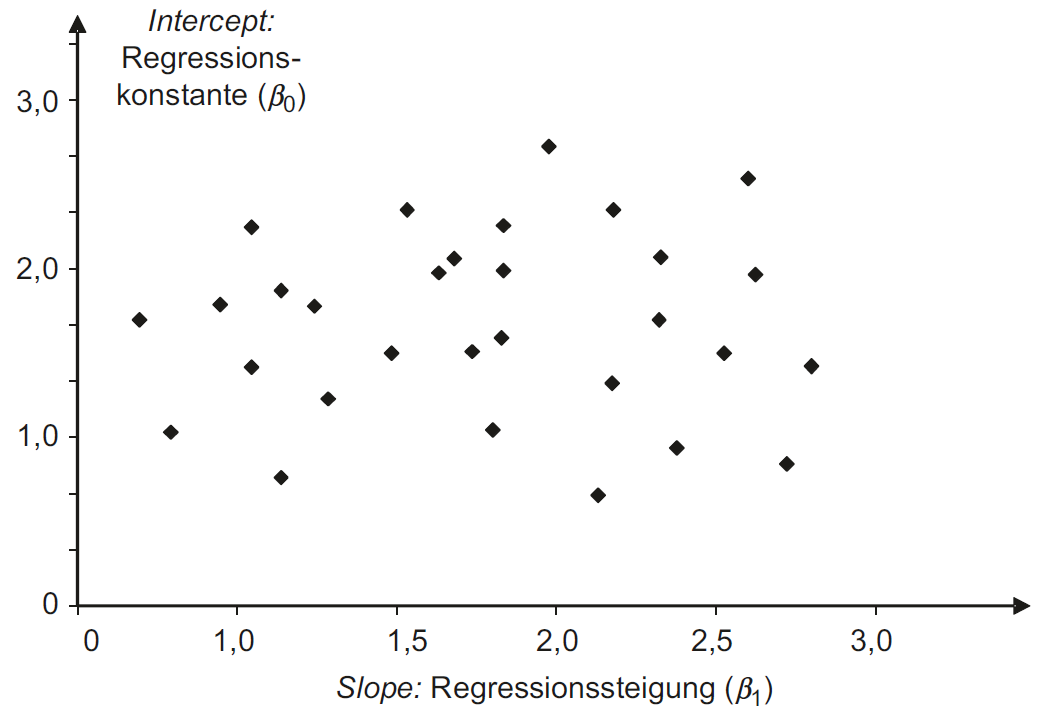 Abbildung 17.8: Kennzeichnung von Random Slopes und Random Intercepts in einem einfachen KausaldiagrammS. 431
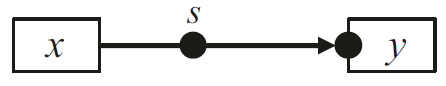 Abbildung 17.9: Beispiel einer Konfirmatorischen Faktorenanalyse (KFA)S. 434
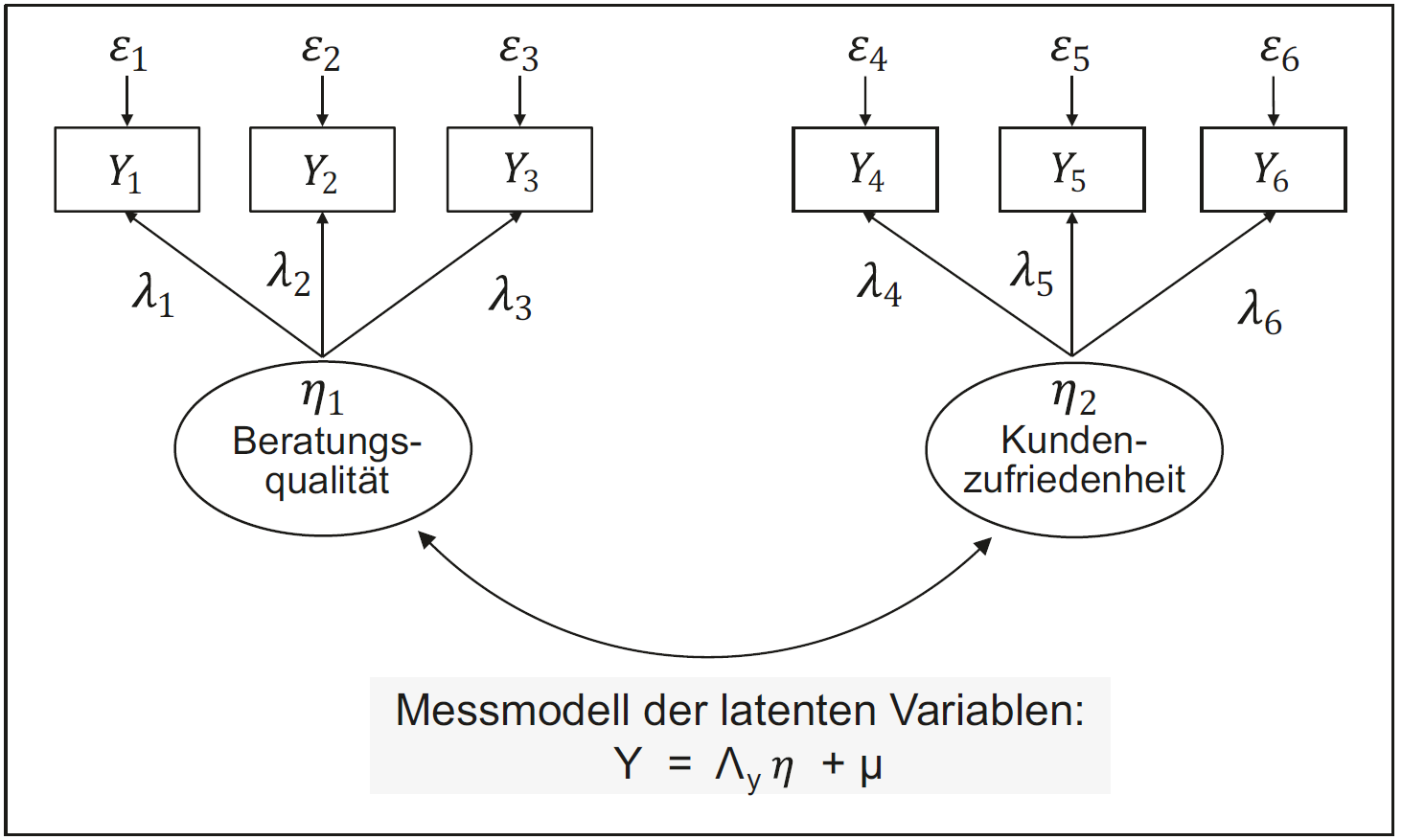 Abbildung 17.10: Mehrebenen-Konfirmatorische FaktorenanalyseS. 435
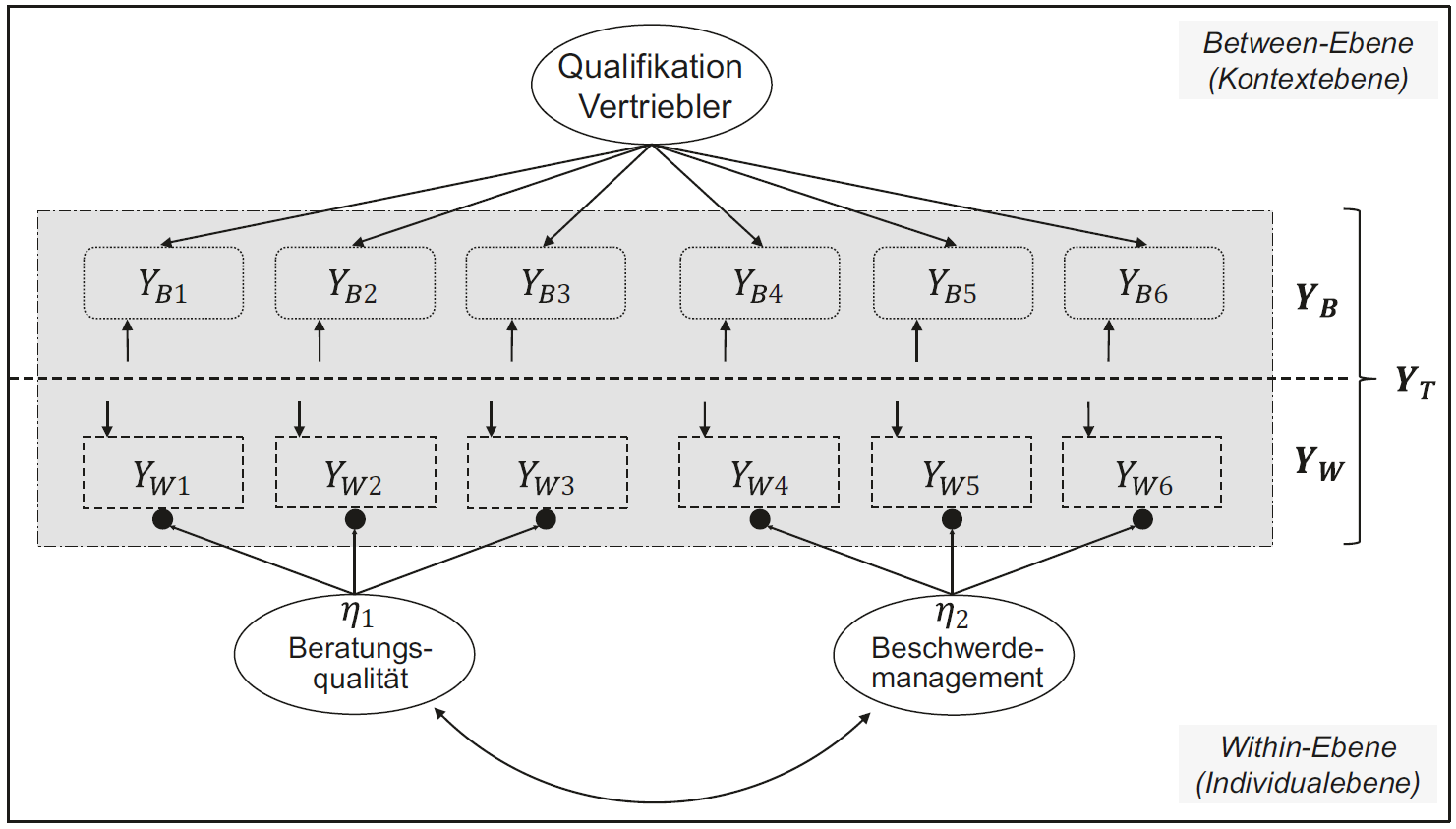 Abbildung 17.11: Strukturgleichungsmodell mit latent endogenen Variablen (Ausgangsbeispiel)S. 436
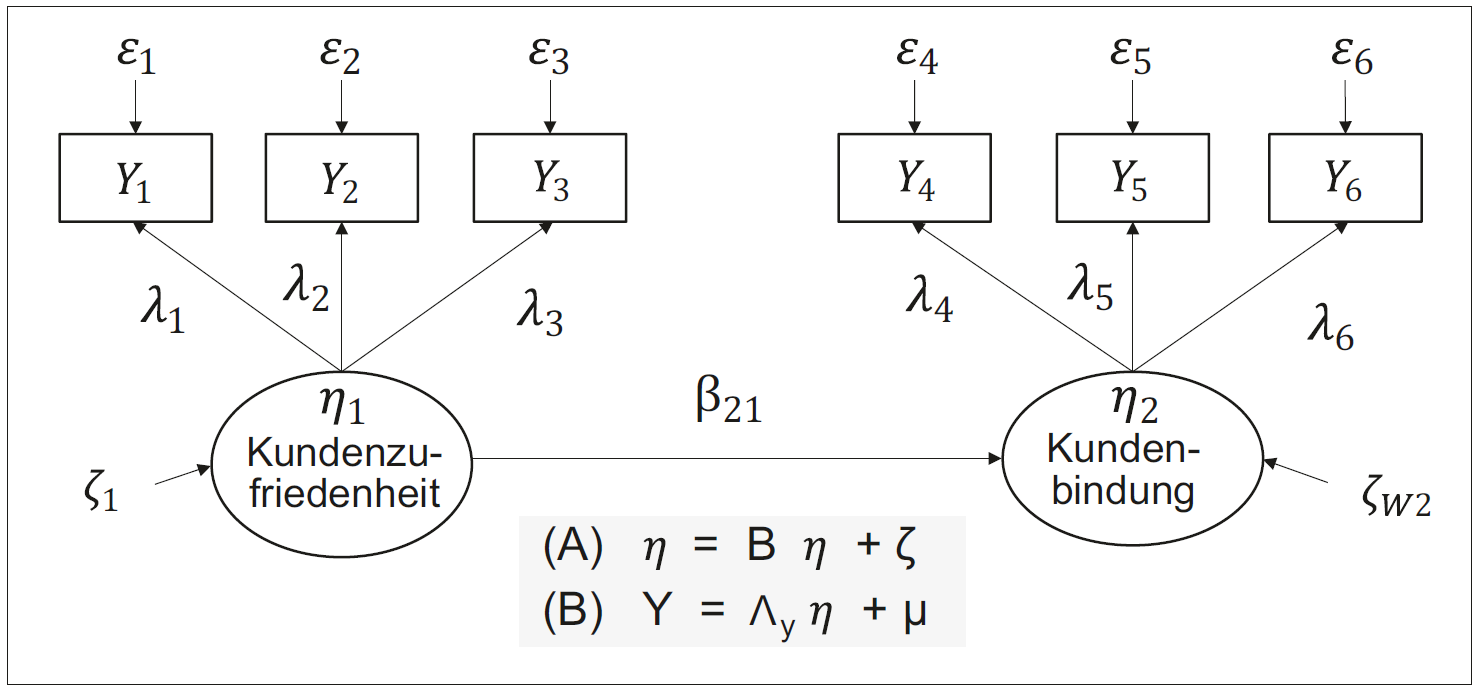 Abbildung 17.12: Mehrebenen-StrukturmodellS. 437
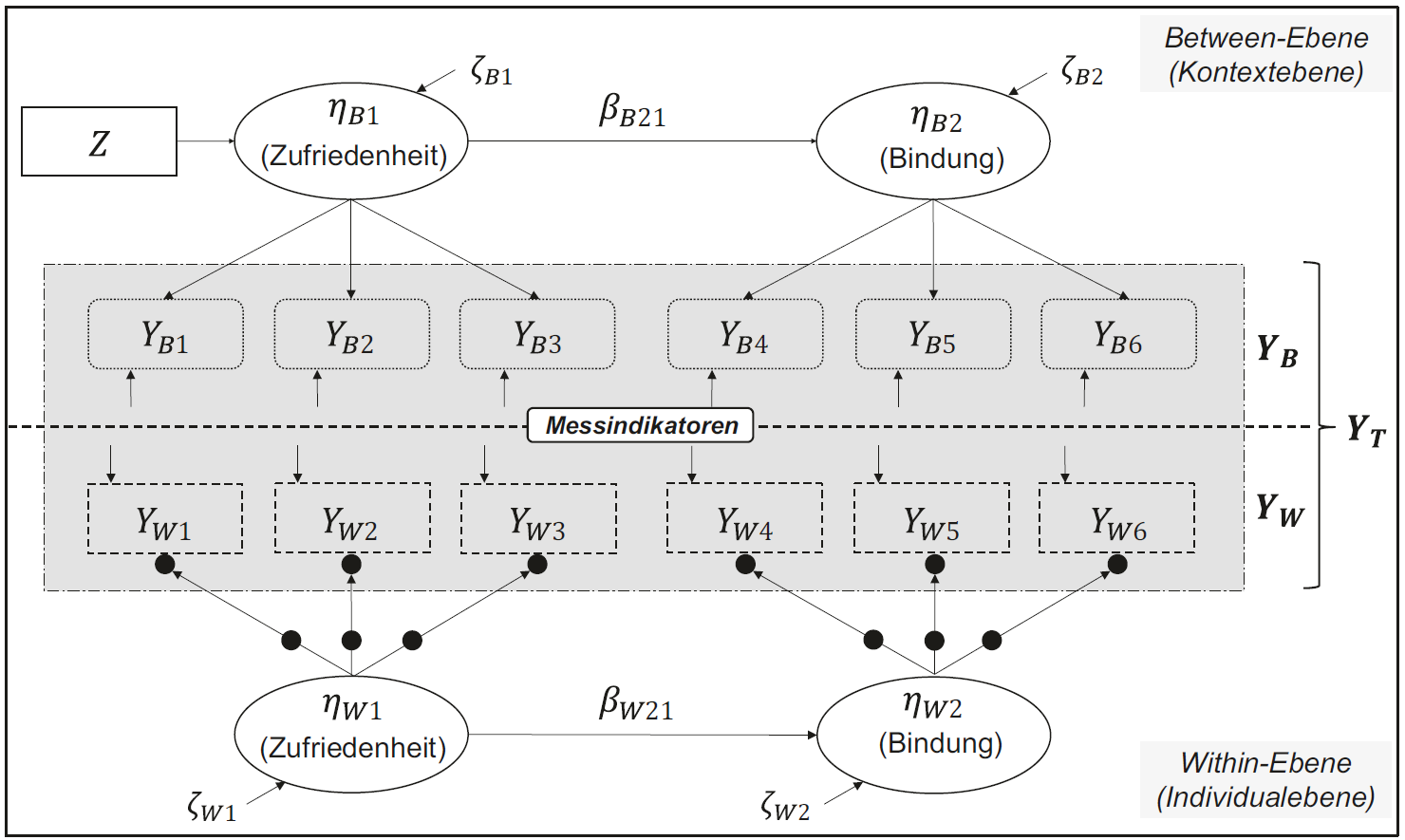 Tabelle 17.6: Analyseoptionen in Bezug auf ModeratoreffekteS. 442
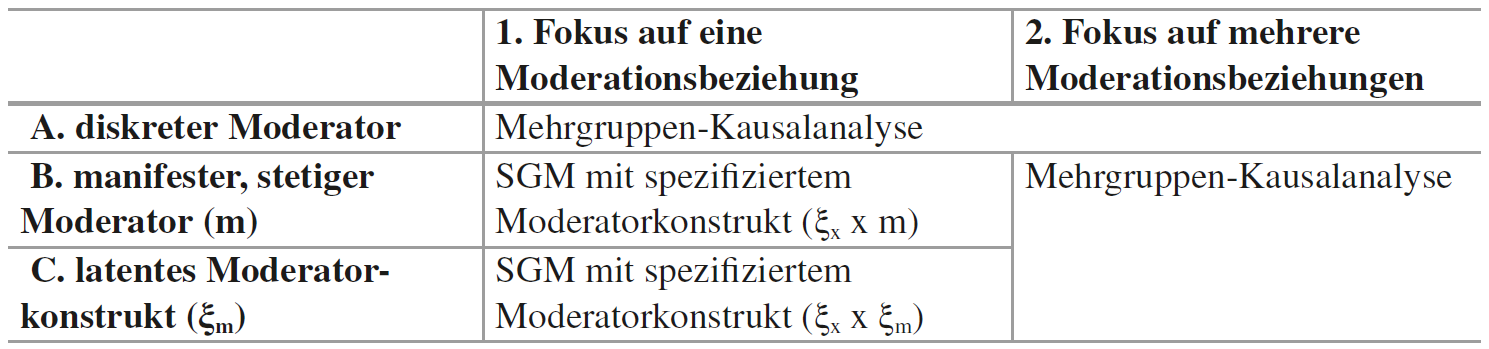 Abbildung 17.13: Kausalmodell mit latentem ModeratorkonstruktS. 443
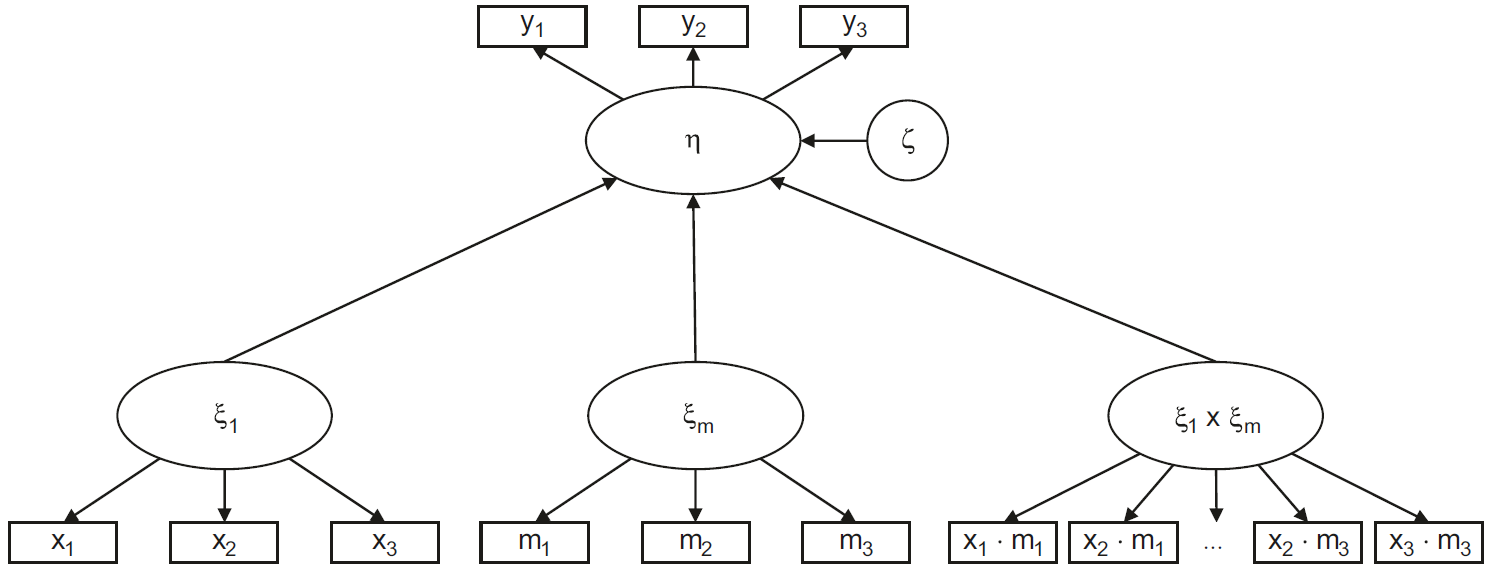 Abbildung 17.14: Modellierungsmöglichkeiten in Mplus. (Quelle: Muthén und Muthén 2017, S. 3)S. 446
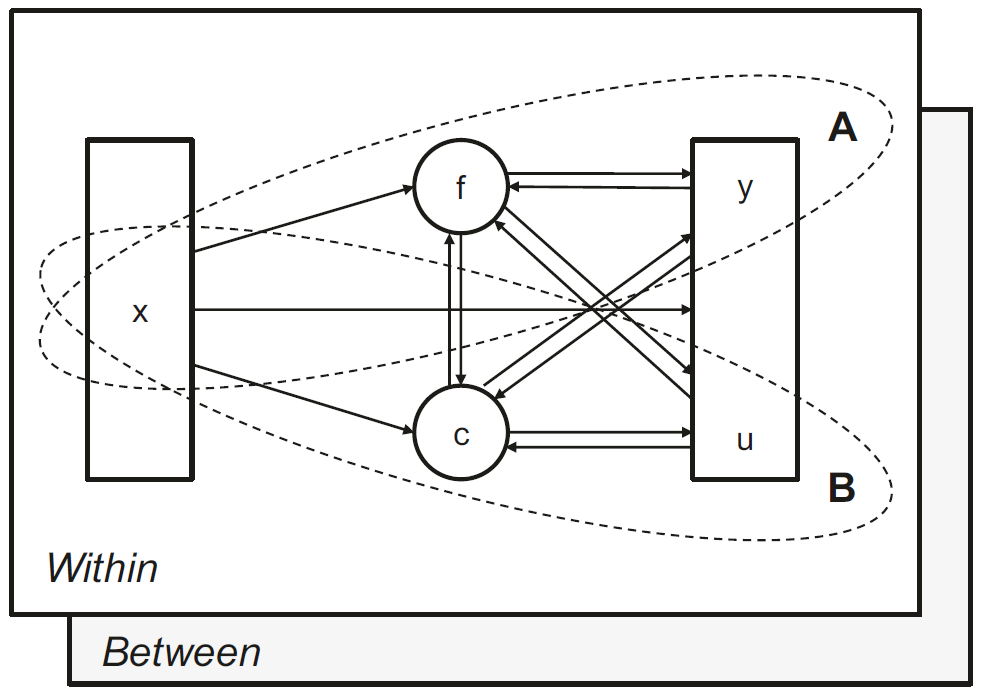